ပဋိပက္ခကိုထည့်သွင်းစဉ်းစားသော ပညာရေးမှတစ်ဆင့် မီဒီယာနှင့် သတင်းအချက်အလက်ဆိုင်ရာ သိနားလည်မှု (MIL-CSE)
မော်ဂျူး ၂.၁
အမုန်းစကားဖြစ်စေသည့် ပဋိပက္ခကို တိုက်ဖျက်ချေမှုန်းရန်အတွက် မီဒီယာနှင့် သတင်းအချက်အလက်ဆိုင်ရာ သိနားလည်မှု (MIL) နှင့် ပဋိပက္ခကိုထည့်သွင်းစဉ်းစားသော ပညာရေး (CSE)
ပဋိပက္ခကိုထည့်သွင်းစဉ်းစားသော ပညာရေးမှတစ်ဆင့် မီဒီယာနှင့် သတင်းအချက်အလက် သိနားလည်မှု (MIL-CSE)
မော်ဂျူး ၁.၁.။ မီဒီယာနှင့် သတင်းအချက်အလက်ဆိုင်ရာ သိနားလည်မှု (MIL) - အဓိပ္ပာယ်ဖွင့်ဆိုချက်၊ အရေးပါပုံနှင့် အကောင်အထည်ဖော်ဆောင်ရွက်ခြင်းဆိုင်ရာ နမူနာဖြစ်ရပ်များ
မော်ဂျူး ၁.၂.။ ပဋိပက္ခကိုထည့်သွင်းစဉ်းစားသော ပညာရေး (CSE) - အဓိပ္ပာယ်ဖွင့်ဆိုချက်၊ အရေးပါပုံနှင့် တတ်ကျွမ်းမှုများ 
မော်ဂျူး ၁.၃.။ MIL နှင့် CSE ကြားဆက်နွှယ်မှုနှင့် ဆရာများအတွက်တတ်ကျွမ်းမှုအညွှန်းဘောင် (TCF)အတွင်း ၄င်းတို့၏အနေအထား

မော်ဂျူး ၂.၁.။ အမုန်းစကားဖြစ်စေသည့် ပဋိပက္ခကို တိုက်ဖျက်ချေမှုန်းရန်အတွက် MIL နှင့် CSE 
မော်ဂျူး ၂.၂.။ ဘက်လိုက်မှု၊ ခွဲခြားဆက်ဆံမှုနှင့် ကိုယ်စားပြုပုံဖော်မှုအလွဲများကို ကိုင်တွယ်ဖြေရှင်းရန်အတွက် MIL နှင့် CSE
မော်ဂျူး ၂.၃.။ သတင်းအချက်အလက် ဖရိုဖရဲဖြစ်မှုကို တိုက်ဖျက်ချေမှုန်းရန်အတွက် MIL နှင့် CSE

မော်ဂျူး ၃.၁.။ ယဉ်ကျေးမှုအမျိုးမျိုးနှင့် ဘာသာပေါင်းစုံ ဆွေးနွေးဖလှယ်မှုအတွက် MIL နှင့် CSE
မော်ဂျူး ၃.၂.။ ဆိုက်ဘာ (အွန်လိုင်း) ဘေးကင်းလုံခြုံရေးကို မြှင့်တင်ရန်အတွက် MIL နှင့် CSE
သင်ယူမှုရည်မှန်းချက်များ
ဤမော်ဂျူးပြီးဆုံးပါက သင်ယူသူများသည် အောက်ပါတို့ကို ဆောင်ရွက်တတ်သွားမည် - 

အမုန်းတရားနှင့် အမုန်းစကားကို အဓိပ္ပာယ်ဖွင့်ဆိုနိုင်မည်။  
အမုန်းစကားဖြစ်စေသည့် အကြောင်းရင်းများကို ဖော်ပြနိုင်မည်။
အမုန်းစကား၏ အကျိုးဆက်အမျိုးမျိုးကို ဖော်ပြနိုင်မည်။ 
ပဋိပက္ခကိုထည့်သွင်းစဉ်းစားသော ပညာရေးသည် အမုန်းစကားဖြစ်စေသည့် ပဋိပက္ခကို တိုက်ဖျက်ချေမှုန်းရာတွင် ကြီးမားသော အခန်းကဏ္ဍမှပါဝင်နေပုံကို ဖော်ပြနိုင်မည်။
နားလည်လက်ခံမှု၊ အပြန်အလှန်လေးစားမှုနှင့် အသိအမှတ်ပြုနားလည်မှုတို့ကို အားပေးမြှင့်တင်သည့် သင်ယူမှုလုပ်ငန်းများကို အသုံးချနိုင်မည်။
မော်ဂျူးရလဒ်များ
၁။	အမုန်းစကားဖြစ်စေသည့် ပဋိပက္ခအကြောင်း ပိုမို သိရှိနားလည်လာမည်။ 
၂။	 အမုန်းစကားကို တိုက်ဖျက်ချေမှုန်းရာတွင် ပဋိပက္ခကိုထည့်သွင်းစဉ်းစားသော ပညာရေး၏ အခန်းကဏ္ဍကို တန်ဖိုးထား အသိအမှတ်ပြုတတ်လာမည်။ 
၃။	အသိအမှတ်ပြုနားလည်မှု၊ နားလည်လက်ခံမှု၊ အပြန်အလှန်လေးစားမှု၊ ပဋိပက္ခကို ကိုင်တွယ်ဖြေရှင်းခြင်းနှင့် ပူးပေါင်းဆောင်ရွက်ခြင်းတို့ကို အားပေးမြှင့်တင်သည့် သင်ကြားသင်ယူမှုလုပ်ငန်းများ ရေးဆွဲရန် လိုအပ်သည့် တတ်ကျွမ်းမှုနှင့် စွမ်းရည်များကို မြှင့်တင်နိုင်မည်။
တတ်ကျွမ်းမှုများ
CSE ၂။ လူတစ်ဦးတစ်ယောက် သို့မဟုတ် အစုအဖွဲ့များနှင့် ပတ်သက်၍ ဘက်လိုက်သည့် အယူအဆများ၊ ခွဲခြားဆက်ဆံသည့် အကြောင်းအရာများ အပါအဝင် သင်ရိုးဝင် အကြောင်းအရာများနှင့် အခြား သင်ကြားသင်ယူမှု အထောက်အကူပြု ပစ္စည်းများ၊ စာအုပ်စာတမ်းများတွင် ဘက်လိုက်မှုများရှိပါက အဆိုပါ အကြောင်းအရာများကို သတ်မှတ်ဖော်ထုတ်ပြီး၊ ၎င်းတို့ကို ဆွေးနွေးအဖြေရှာရန် သင်ယူမှုလုပ်ငန်းများကို မည်သို့ပြင်ဆင် ဖြည့်စွက်ရမည်ကို သိသည်။
CSE ၄.၄။ ဆရာသည် ကျောင်းသားများ အကြား ကောင်းမွန်သောအပြန်အလှန် ဆက်ဆံမှု၊ ပူးပေါင်းဆောင်ရွက်မှု နှင့် မတူကွဲပြားမှုများကို လက်ခံမှုများ ရှိလာစေရန် လေ့ကျင့်ပျိုးထောင်ပေးသည့်အပြင် ဆက်လက်ကျင့်သုံး လုပ်ဆောင်ရန်လည်း ပံ့ပိုးကူညီပေးသည်။
CSE ၅။ ဆရာသည် သင်ကြား၊ သင်ယူမှုတွင် ကျားမရေးရာ တန်းတူညီမျှမှု၊ မသန်စွမ်းမှုနှင့် လူမှုရေးဆိုင်ရာ အကျုံးဝင်မှုများရှိစေသည့် နည်းလမ်းများကို သိရှိနားလည်ကြောင်း ပြသည်။
CSE ၆။ အကြမ်းမဖက်ခြင်း၊ ဝေဖန်ပိုင်းခြားစဉ်းစားခြင်း၊ ငြိမ်းချမ်းစွာ ပဋိပက္ခဖြေရှင်းခြင်းနှင့် မတူညီသော အတွေးအခေါ်၊ အယူအဆများကို လေးစားခြင်းတို့ကို စံနမူနာြပ သင်ကြားပေးသည်။
CSE ၇။ ဖြစ်ပေါ်လာမည့်ဘေးအန္တရာယ်များကို နားလည်သဘောပေါက်ပြီး  သမားရိုးကျ သင်ကြား၊ သင်ယူမှု နည်းလမ်းများနှင့် မီဒီယာအပါအဝင် ခေတ်မီနည်းလမ်းများကို အသုံးပြုသည်။
တတ်ကျွမ်းမှုများ
CSE ၈။ မီဒီယာနှင့် သတင်းအချက်အလက်ဆိုင်ရာသိနားလည်မှု (MIL) ၏ အဓိကတန်ဖိုးထားမှုများဖြစ်သော ယဉ်ကျေးမှုဆိုင်ရာ နားလည်လက်ခံမှု၊ စစ်မှန်မှု၊ ယဉ်ကျေးမှုဆိုင်ရာ ကိုယ်ပိုင်လက္ခဏာ၊ မတူညီမှုများ (မတူကွဲပြားမှုများ)အား သည်းခံနိုင်စွမ်းရှိခြင်းဆိုင်ရာ အခြေခံသဘောတရားများကို လိုက်နာကြောင်းပြသည်။
CSE ၁၄။ ပဋိပက္ခ၏ ပြောင်းလဲစေနိုင်သောအားများနှင့် ပုဂ္ဂိုလ်ရေးရာဘက်လိုက်မှုများကို နားလည် သဘောပေါက်ပြီး သင်ကြားပို့ချမှုကို အလျဉ်းသင့်သလို  ပြောင်းလဲ လုပ်ဆောင်နိုင်စွမ်း ရှိကြောင်းပြသည်။ 
CSE ၁၅။ ဆရာထံတွင် နောက်ခံအခြေအနေအကြောင်းအရာနှင့် သင့်လျော်သည့် လူတိုင်းအကျုံးဝင်သော သင်ကြားရေးနည်းလမ်း များနှင့် သင်ယူသူ၏ ကိုယ်စိတ်နှစ်ဖြာ ကျန်းမာချမ်းသာမှု နှင့် သင်ယူခြင်းကို ပံ့ပိုးကူညီပေးသည့် သင်ယူမှုလုပ်ငန်းစဉ်များကို အသုံးပြုနိုင်သောစွမ်းရည်ရှိသည်။
CSE ၂၁။ ပဋိပက္ခအခြေအနေများ၊ ပဋိပက္ခဖြစ်စေသည့် အကြောင်းရင်းများနှင့် ပဋိပက္ခ အသွင်ကူးပြောင်းရေးဆိုင်ရာ ပြောင်းလဲစေသောအားများနှင့် လိုအပ်ချက်များကို နားလည်သဘောပေါက်သည်။ 
မတူညီသောယဉ်ကျေးမှုအမျိုးမျိုးကို နားလည်လက်ခံတတ်သည့် ကောင်းမွန်သောစွမ်းရည်ရှိခြင်းနှင့် သင်ယူသူများနှင့် မိသားစုများကို ကောင်းစွာနားလည်သဘောပေါက်သည်။ 
သင်ယူသူများနှင့် ပဋိပက္ခအကြောင်း စကားစမြည်ပြောဆိုနိုင်စွမ်းရှိသည်။ 
CSE ၂၃။ ဆရာသည် ဒစ်ဂျစ်တယ်နိုင်ငံသားဖြစ်မှု၏ အခြေခံသဘောသဘာဝနှင့်သဘောတရားများကို သတိပြုမိသည်။
CSE ၂၅။ မိဘများ၊ ရပ်ရွာလူထုတို့ကို သင်ကြားပို့ချမှုနှင့် သင်ယူရေးလုပ်ငန်းစဉ်များတွင် ပါဝင်စေသည်။
အပိုင်း ၁
အမုန်းစကား - အဓိပ္ပာယ်ဖွင့်ဆိုချက်၊ ဝိသေသလက္ခဏာများနှင့် ၄င်းအား တိုက်ဖျက်ချေမှုန်းပုံ
အမုန်းတရားဆိုသည်မှာ အဘယ်နည်း။
အမုန်းတရား ဆိုသည်မှာ ကြောင်းကျိုးဆီလျော်မှုနှင့် မဆိုင်ဘဲ လူပုဂ္ဂိုလ်တစ်ဦးဦး သို့မဟုတ် အုပ်စုတစ်စုစုကို ဦးတည်ရှုမြင်သည့် အထင်အမြင်သေးမှု၊ မလိုမုန်းထားရန်လိုမှု၊ စက်ဆုပ်မှုအမြင်များ ပြင်းထန်စွာဖြစ်သည့် ခံစားချက်များဖြစ်သည်။
အထင်အမြင်သေးမှု = ပြင်းထန်သော ဝေဖန် အကဲဖြတ်ချက်/ လွန်ကဲ ပြင်းထန်စွာ ဂုဏ်သရေ ညှိုးစေခြင်း  (ပုံမှန်အားဖြင့် ရေရှည် အကျိုးဆက်များနှင့်) / လူပုံအလယ်တွင် အရှက်ရစေခြင်း
မလိုမုန်းထားရန်လိုမှု = လူတစ်ဦးတစ်ယောက် / တစ်စုံတစ်ခုကို ပြင်းထန် တက်ကြွစွာ ဆန့်ကျင်သော သို့မဟုတ် ရန်လိုသော အခြေအနေ သို့မဟုတ် ခံစားချက်
စက်ဆုပ်မှုအမြင် =  လွန်ကဲ ပြင်းထန်သော မုန်းတီးမှု သို့မဟုတ် မနှစ်သက်မှု
အမုန်းစကားဆိုသည်မှာ အဘယ်နည်း။
အောက်ပါအချက်အလက်များအပါအဝင် မည်သူမည်ဝါြဖစ်သည်ဆိုသည့် အကြောင်းအရာပေါ် အခြေပြု၍ လူပုဂ္ဂိုလ်တစ်ဦး သို့မဟုတ် လူအုပ်စုအား မလိုမုန်းထားသည့်၊ နှိမ့်ချဆက်ဆံသည့် အသုံးအနှုန်းများသုံးကာ တိုက်ခိုက် ဖော်ပြသည့် အပြော၊ အရေး၊ အပြုအမူစသည့် ဆက်သွယ်မှုအမျိုးမျိုးကို အမုန်းစကားအဖြစ် ရည်ညွှန်းခေါ်ဝေါ်ပါသည်။ 

ကိုးကွယ်ရာဘာသာ၊ 
လူမျိုးစု၊ 
နိုင်ငံသားဖြစ်မှု၊
လူမျိုး၊
အသားအရောင်၊
မျိုးရိုး၊
ဂျန်ဒါ (ကျား-မရေးရာ) သို့မဟုတ်
အခြားဝိသေသဆိုင်ရာ အချက်အလက်များ 



(UN Strategy and Plan of Action on Hate Speech, May 2019 အရ အဓိပ္ပာယ်ဖွင့်ဆိုချက်)
ဤသည်တို့အား ‘ကာကွယ်ခံဝိသေသများ (Protected Characteristics)’ဟု ခေါ်ဆိုသည်။
မည်သည်တို့မှာ ‘အမုန်းစကား၏ ဝိသေသလက္ခဏာများ’ ဖြစ်ကြသနည်း။
အောက်ပါ ခံစားချက်များ၊ အတွေးများကို အသားပေးပါက သို့မဟုတ် နှိုးဆွပေးနိုင်ပါက မည်သည့် အပြော၊ အရေး၊ အပြုအမူစသည့် ဆက်သွယ်မှုအမျိုးမျိုးကိုမဆို “အမုန်းစကား”ဟု သတ်မှတ်ဖော်ပြနိုင်သည် 

(ဆိုးရွားပြင်းထန်သော ချိုးဖောက်မှုများကိုပင်) ဂရုမစိုက်လျစ်လျူရှုမှု၊
ပြင်းပြင်းထန်ထန် မလိုမုန်းထားမှု၊ ရန်လိုမှု၊
အမုန်းဖြင့် ခွဲခြားဆက်ဆံမှု၊
လက်မခံမှု၊ ဖယ်ထုတ်မှု သို့မဟုတ် အဆင့်ခွဲသတ်မှတ်မှု၊
အန္တရာယ်ဖြစ်စေသည့် အယူအစွဲများနှင့် တစ်ဖက်သတ်အမြင်များ၊
နှိမ့်ချဆက်ဆံခြင်း၊
အမှန်တကယ်ဖြစ်လာမည့် အကြမ်းဖက်မှု သို့မဟုတ် 
လူဟူ၍ အမြင်လက်ခံမှု မရှိတော့သော စိတ်ထားအမြင်များ။


(UN Strategy and Plan of Action on Hate Speech, May 2019 အရ အဓိပ္ပာယ်ဖွင့်ဆိုချက်)
အမုန်းစကားများကို အဘယ်ကြောင့် အလွန်အပျက်သ‌ဘောဆောင်သည့် ပြောဆိုဆက်ဆံခြင်း အလေ့အထများဟု သတ်မှတ်ထားသနည်း။
အမုန်းစကားများ သည် အောက်ဖော်ပြပါများထဲမှ တစ်ခု သို့မဟုတ် အောက်ပါတို့ ပေါင်းစပ်မှုကို ထင်ဟပ်ဖော်ပြသောကြောင့် အလွန်အပျက်သဘောဆောင်သည့် ပြောဆိုဆက်ဆံ‌ခြင်းအလေ့အထများ ဖြစ်ကြသည်။
လက်ခံအသိအမှတ်ပြုမှု မရှိခြင်း (Intolerance)၊
အဆိုးဘက် တစ်ဖက်သတ်အယူအစွဲများ၊
နှိမ့်ချဆက်ဆံခြင်း၊
ခွဲခြားဆက်ဆံမှု၊
အကြမ်းဖက်ရန် လှုံ့ဆော်ချက်၊
ဘာသာရေးနှင့် နိုင်ငံရေးယုံကြည်ချက် တစ်စုံတစ်ရာရှိသူ ပုဂ္ဂိုလ်တို့အပေါ် အကြမ်းဖက်မှု၊
အမုန်းခံစားချက် လှုံ့ဆော်မှု၊
ခွဲခြားဆက်ဆံမှုနှင့် တစ်ဖက်သတ်အမြင်များ ဖြန့်ဝေမှု။


(UN Strategy and Plan of Action on Hate Speech, May 2019 အရ အဓိပ္ပာယ်ဖွင့်ဆိုချက်)
မည်သည်တို့သည် အမုန်းစကားကို ဖြစ်ပေါ်စေသနည်း။
အမုန်းစကားသည် ဖယ်ကြဉ်မှုရှိသော အတွေး၊ အယူအစွဲ၊ ဒေါသနှင့် အချို့အခြေအနေများတွင် “အခြားသူ / တစ်ဖက်အုပ်စု”ဟု မြင်သည့်သူများကို ကြောက်ရွံ့စိတ်ကြောင့်လည်း ဖြစ်ပွားနိုင်သည်။ ထိုအတွေးများမှာ တဖြည်းဖြည်း သင်ယူရရှိလာသည့် အရာများသာဖြစ်သည်။ ၄င်းတို့သည် အောက်ပါတို့ကြောင့် ပုံပေါ်တည်ရှိလာသော အတွေးများဖြစ်သည် -

နိုင်ငံရေးအတွေးအမြင်များ
လူမှုရေးအခြေအနေများ                   
ယဉ်ကျေးမှုဆိုင်ရာ အခြေအနေများ
၄င်းတို့သည် အာဏာလုပ်ပိုင်ခွင့်များ စီးဆင်းတည်ရှိပုံများတွင် အမြစ်တွယ်နေသည့် အတွေးများဖြစ်ပြီး စနစ်အားဖြင့် ခွဲခြားဆက်ဆံမှု ရေခံမြေခံပေါ်တွင် ဖွံ့ဖြိုးကြီးထွားမှုလည်း ရှိသည်။
အမုန်းစကားသည် ပဋိပက္ခကို မည်ကဲ့သို့ အစပျိုးဖြစ်ပေါ်စေသနည်း။
အမုန်းစကားသည် ပဋိပက္ခကို နည်းမျိုးစုံဖြင့် အစပျိုးဖြစ်ပေါ်စေနိုင်သည် -

၁။   တင်းမာမှုများ မြင့်တက်လာစေခြင်း - အမုန်းစကားသည် များသောအားဖြင့် တိကျသောအုပ်စုများ၏ လူမျိုး၊ ကိုးကွယ်သည့် ဘာသာ၊ လူမျိုးစု သို့မဟုတ် အခြားသော ဝိသေသလက္ခဏာများအပေါ် အခြေပြု ဦးတည်ထားလေ့ရှိသည်။

၂။   ခွဲခြားဆက်ဆံမှုများကို ပုံမှန်ကဲ့သို့ သဘောထားစေခြင်း -  လူများသည် မုန်းဖွယ် နှုတ်စကားများကို ပုံမှန် ကြားနေရသည့်အခါတွင် အရေထူသွားပြီး ခွဲခြားဆက်ဆံသော သဘောထားများနှင့် အပြုအမူများကို ပိုမိုလက်ခံလာနိုင်သည်။ ၄င်းသည် ဦးတည်အုပ်စုများအပေါ် ခွဲခြားဆက်ဆံမှုများ သို့မဟုတ် အကြမ်းဖက်မှု လုပ်ရပ်များ ဖြစ်စေနိုင်သည်။

၃။   အစွန်းရောက်အုပ်စုများကို ဆော်ဩစည်းရုံးခြင်း - လူမှုမီဒီယာ၊ လူထုစည်းဝေးပွဲများ၊ သို့မဟုတ် အခြား လူထုပလက်ဖောင်းများမှတစ်ဆင့် အမုန်းစကားကို ဖြန့်ဝေသောအခါ ထိုအစွန်းရောက်အမြင်များအား မျှဝေသည့် လူပုဂ္ဂိုလ်များကို ဆွဲဆောင်နိုင်ပြီး ထိုအမြင်များအား အရေးယူဆောင်ရွက်စေရန် အားပေးခြင်းဖြင့် အကြမ်းဖက်မှုများ ပေါ်ပေါက်လာစေနိုင်သည်။

၄။   နှစ်ခြမ်းကွဲခြင်းနှင့် သဘောကွဲစေခြင်း - “ငါတို့ နဲ့ သူတို့" ဟူသည့် စိတ်နေသဘောထားတစ်ခု ဖန်တီးပေးနိုင်ပြီး မတူညီသော နောက်ခံအမျိုးမျိုးမှလာသူများအတွက် အချင်းချင်းကြား တူညီမှုများကိုရှာဖွေရန်နှင့် အပြုသ‌ဘောဆောင်သော ဆွေးနွေးဖလှယ်မှုများတွင် ပါဝင်ရန် ပိုမိုခက်ခဲစေသည်။ ဤနှစ်ခြမ်းကွဲခြင်းသည် ကွဲပြားသောအုပ်စုများကြားတွင် ပဋိပက္ခများဖြစ်ပွားလာစေနိုင်သည်။
အမုန်းစကားသည် ပဋိပက္ခကို မည်ကဲ့သို့ အစပျိုးဖြစ်ပေါ်စေသနည်း။ (အဆက်)
၅။   လူမှုပေါင်းစည်းမှုကို လျော့ပါးလာစေခြင်း - အမုန်းစကားသည် လူ့အဖွဲ့အစည်းအတွင်းမှ ယုံကြည်မှုနှင့် လူမှုရေးအနှောင်အဖွဲ့များကို ဆုတ်ယုတ်လျော့ပါးစေခြင်းဖြင့် လူထုပေါင်းစည်းမှုကို လျော့ပါးလာစေသည်။

၆။   အမုန်းမှတစ်ဆင့် ပြစ်မှုကျူးလွန်ခြင်းများ အစပျိုးဖြစ်ပေါ်စေခြင်း - လူပုဂ္ဂိုလ်များ သို့မဟုတ် အစုအဖွဲ့ များအား အချို့သောအုပ်စုများကို တိုက်ခိုက် နှိမ့်ချသည့် အမုန်းစကားများနှင့် ထိတွေ့စေခြင်းသည် ၄င်းတို့အား ထိုအုပ်စုဝင်များအပေါ် အကြမ်းဖက်မှုလုပ်ရပ်များ ကျူးလွန်စေရန် အားပေးနိုင်သည်။

၇။   မူဝါဒနှင့် ဥပဒေပေါ် အကျိုးသက်ရောက်မှု - မူဝါဒရေးဆွဲသူများ သို့မဟုတ် ခေါင်းဆောင်များသည် အမုန်းစကားတွင် ပါဝင်သောအခါ သို့မဟုတ် လက်သင့်ခံသောအခါ သီးခြားအဖွဲ့များကို ခွဲခြားဆက်ဆံသည့် ဥပဒေများထုတ်ပြန်ခြင်းကို ဖြစ်စေကာ နောက်ဆက်တွဲအနေဖြင့် ပဋိပက္ခဖြစ်စေရန် လှုံ့ဆော်သည်။

၈။   လွတ်လပ်စွာ ထုတ်ဖော်ပြောဆိုခွင့်ကို ဖိနှိပ်ထိန်းချုပ်ထားခြင်း - ဖြစ်ချင်တော့ အမုန်းစကားကို တိုက်ဖျက် ချေမှုန်းရန် ကြိုးပမ်းမှုများသည် တစ်ခါတစ်ရံတွင် လွတ်လပ်စွာ ထုတ်ဖော်ပြောခွင့်များနှင့် ပတ်သက်သည့် အငြင်းပွားမှုများဆီသို့ ဦးတည်သွားနိုင်သည်။ အစိုးရရုံးများ၊ အဖွဲ့အစည်းများသည် အမုန်းစကားကို ကန့်သတ်ရန် သို့မဟုတ် စိစစ်ရန် ကြိုးပမ်းသောအခါ အချို့သော လူပုဂ္ဂိုလ်များမှ ၄င်းတို့၏ လွတ်လပ်စွာထုတ်ဖော်ခွင့်အား ထိပါးချိုးဖောက်သည်ဟု ဆိုသည့် ငြင်းခုံမှုများနှင့် ကန့်ကွက်မှုများကို အစပျိုးဖြစ်ပေါ်စေနိုင်သည်။
ဖေ့စ်ဘွတ်ပေါ်မှ ‘အမုန်းစကား’ပျံ့နှံ့မှုအကြောင်း သုတေသနက မည်သည်ကို ညွှန်ပြနေသနည်း။
ဖန်တီးရာအဖွဲ့က ၂၀၁၉ ခုနှစ် အောက်တိုဘာမှ ၂၀၂၀ ခုနှစ် မေလအတွင်း” အမုန်းစကားဆိုင်ရာ ဝေါဟာရ အသုံးအနှုန်းများ”အကြောင်း လေ့လာမှုတစ်ခု ပြုလုပ်ခဲ့ပါသည်။ 

၄င်းလေ့လာချက်က “မြန်မာနိုင်ငံတွင် အမုန်းစကားသည် အွန်လိုင်းတွင်ရော ပြင်ပပတ်ဝန်းကျင်တွင်ပါ အကြီးအကျယ်ပြန့်ပွားချက်ရှိသည်”ဟု ကောက်ချက်ချနိုင်ခဲ့ပါသည်။

ပျံ့နှံ့မှုအရကြည့်လျှင် ဖေ့စ်ဘွတ်ခ်ပေါ်မှ အမုန်းစကားမှတ်ချက်များကို အောက်ပါအတိုင်း အမျိုးအစားခွဲနိုင်ပါသည် - 
ကိုဗစ်-၁၉ ဆိုင်ရာ (၃၉.၅%)၊  
အထွေထွေ (၂၃.၇%)၊
လူမျိုးရေးပြသနာများ (၂၀.၄%)၊
တက်ကြွလှုပ်ရှားမှု (၇.၁%)၊
နိုင်ငံရေးပါတီ (၆.၀%)နှင့်
ဘာသာရေး (၃.၃%).
ကျွန်ုပ်တို့သည် လူပုဂ္ဂိုလ်တစ်ဦးချင်း၊ လူ့အဖွဲ့အစည်းများအနေဖြင့် အမုန်းစကားကို မည်ကဲ့သို့ တိုက်ဖျက်ချေမှုန်းနိုင်သနည်း။
ကျွန်ုပ်တို့သည် လူပုဂ္ဂိုလ်တစ်ဦးချင်း၊ လူ့အဖွဲ့အစည်းများအနေဖြင့် အမုန်းစကားကို တိုက်ဖျက်ချေမှုန်းနိုင်သည့် အဓိကလုပ်ဆောင်ချက် သုံးခုရှိသည် -

၁) တန်ပြန် အယူအဆ ရှုထောင့် တွေးခေါ်ပုံများပါဝင်သည့် ဇာတ်လမ်းကောင်းများ (မှန်ကန်ပြီး ရိုးသားသည့် သတင်းအချက်အလက်များအ‌ပေါ် အခြေခံထားခြင်းရှိရန် လိုအပ်) နှင့် မှန်ကန်မှုစစ်ဆေးခြင်း -

မှန်ကန်မှုစစ်ဆေးခြင်း (Fact-checking)သည် သတင်းအချက်အလက်၏ မှန်ကန်တိကျမှုကို အတည်ပြုစစ်ဆေးရာတွင် အရေးပါသော နည်းကိရိယာတစ်ခုဖြစ်သည်။  
မှန်ကန်မှုစစ်ဆေးသူများသည် လူပုဂ္ဂိုလ်များဖြစ်စေ အဖွဲ့အစည်းလိုက်ဖြစ်စေ လူထုဆွေးနွေးပွဲများတွင် ပြုလုပ်သည့် အဆိုများကို စစ်ဆေးအကဲဖြတ်ကာ ၄င်းတို့၏ မှန်ကန်ရိုးသားမှုကို စိစစ်အတည်ပြုသည်။ ၄င်းသည် ဇာတ်လမ်းမှားများ၏ မှားယွင်းနေမှုကို ဖွင့်ချရန်နှင့် အဖြစ်မှန်သတင်းအချက်အလက်အဖြစ် ရုပ်ဖျက် ဖုံးကွယ်ထားသော အမုန်းစကားများ ပျံ့နှံ့ခြင်းမှ ကာကွယ်ရန် ကူညီပေးသည်။
တန်ပြန် အယူအဆ ရှုထောင့် တွေးခေါ်ပုံများပါဝင်သည့် ဇာတ်လမ်းကောင်းများတွင် အမုန်းစကား၏ မှားယွင်းနေသော သို့မဟုတ် ခွဲခြားဆက်ဆံသော အဆိုများကို ရင်ဆိုင်ဖြေရှင်းသည့် သမားရိုးကျမဟုတ်သည့် ရှုထောင့်အမြင်များ သို့မဟုတ် သတင်းအချက်အလက်များကို တင်ပြခြင်းများ ပါဝင်သည်။ ဤဇာတ်လမ်းကောင်းများသည် မှန်ကန်တိကျပြီး ရိုးသားသည့် သတင်းအချက်အလက်အပေါ် အခြေခံထားခြင်းရှိသင့်သည်။
ကျွန်ုပ်တို့သည် လူပုဂ္ဂိုလ်တစ်ဦးချင်း၊ လူ့အဖွဲ့အစည်းများအနေဖြင့် အမုန်းစကားကို မည်ကဲ့သို့ တိုက်ဖျက်ချေမှုန်းနိုင်သနည်း။ (အဆက်)
၂) အတတ်ပညာဆိုင်ရာ ကျင့်ဝတ်စံနှုန်းများအားဖြင့် မိမိကိုယ်ကို စည်းမျဉ်းသတ်မှတ်လိုက်နာခြင်း -

သတင်းပညာနှင့် ရုပ်သံထုတ်လွှင့်ခြင်းအပါအဝင် အလုပ်အကိုင်အများစုတွင် မှန်ကန်တိကျမှု၊ မျှတမှုနှင့် အမုန်းစကားအား အားပေးမှုကို ရှောင်ကြဉ်ခြင်းကဲ့သို့သော မူဝါဒများကို ပညာသည်များ လိုက်နာစောင့်ထိန်းရန် လိုအပ်သည့် ကျင့်ဝတ်စံနှုန်းများနှင့် စံသတ်မှတ်ချက်များအဖြစ် အခိုင်အမာချမှတ်ထားကြသည်။ ဤအလုပ်အကိုင်များအတွင်းတွင် မိမိကိုယ်ကို စည်းမျဉ်းသတ်မှတ်လိုက်နာခြင်းသည် တာဝန်သိပြီး စိတ်ချယုံကြည်ရသော အစီရင်ခံစာများနှင့် အကြောင်းအရာများဖန်တီးခြင်းကို အားပေးမြှင့်တင်သည်။ 
အမုန်းစကားဖြန့်ဝေခြင်းကို အားမပေးဘဲ အသိအမှတ်ပြုနားလည်ခြင်း၊ ကွဲပြားစုံလင်မှုနှင့် အချက်အလက်ကျကျ အစီရင်ခံခြင်းတို့ကို မြှင့်တင်သည့် ကျင့်ဝတ်ညီသည့် လမ်းညွှန်ချက်များကို လိုက်နာသည့် ပညာသည်များ။
ကျွန်ုပ်တို့သည် လူပုဂ္ဂိုလ်တစ်ဦးချင်း၊ လူ့အဖွဲ့အစည်းများအနေဖြင့် အမုန်းစကားကို မည်ကဲ့သို့ တိုက်ဖျက်ချေမှုန်းနိုင်သနည်း။ (အဆက်)
၃) စည်းမျဉ်းဥပဒေများကို ထိန်းညှိသည့် လုပ်ထုံးလုပ်နည်းများ ချမှတ်ရေးဆွဲခြင်း -

အမုန်းစကားကို တိုက်ဖျက်ချေမှုန်းရာတွင် ဥပ‌ဒေနှင့် စည်းမျဉ်းများကို ထိန်းညှိသည့် လုပ်ထုံးလုပ်နည်းများသည် အရေးပါသည့် အခန်းကဏ္ဍမှ ပါဝင်သည်။ ဥပဒေများနှင့် စည်းမျဉ်းများသည် အမုန်းစကားကို ဆုံးဖြတ် သတ်မှတ်ပေးနိုင်သည်၊ ၄င်း၏ ဖော်ပြချက်ပေါ်တွင် ကန့်သတ်ချက်များ ချမှတ်ပေးနိုင်ပြီး ၄င်းတွင် ပါဝင်နေသူများအတွက် အကျိုးဆက်များကို သတ်မှတ်ပေးနိုင်သည်။ ထိုကဲ့သို့သော စည်းမျဉ်းများသည် လူပုဂ္ဂိုလ်များနှင့် ရပ်ရွာအသိုင်းအဝိုင်းများအား အန္တရာယ်မှ ကာကွယ်ပေးခြင်းနှင့် လွတ်လပ်စွာ ထုတ်ဖော်ပြောဆိုခြင်းတို့အကြား ညှိနှိုင်းပေးရန် ရည်ရွယ်သည်။
လူမှုမီဒီယာ ပလက်ဖောင်းများနှင့် အွန်လိုင်းအသိုင်းအဝိုင်းများသည်လည်း အမုန်းစကားကို စည်းမျဉ်းဖြင့် ထိန်းရာတွင် ကဏ္ဍတစ်ရပ်အနေဖြင့် ပါဝင်သည်။ ၄င်းတို့သည် အမုန်းစကားဆိုင်ရာ တင်ဆက်ချက်များနှင့် ၄င်းလမ်းညွှန်ချက်များကို ထပ်ကာတလဲလဲချိုးဖောက်သည့် အသုံးပြုသူများကို ဖယ်ရှားရန် သို့မဟုတ် ကန့်သတ်ရန် လူမှုအသိုင်းအဝိုင်း လမ်းညွှန်ချက်များနှင့် ဝန်ဆောင်မှုဆိုင်ရာ စည်းကမ်းချက်များအပေါ် အကျိုးသက်ရောက်မှုရှိစေနိုင်သည်။
MIL က အမုန်းစကားကို မည်ကဲ့သို့ ကူညီ တိုက်ဖျက်ချေမှုန်းပေးသနည်း။
မီဒီယာနှင့် သတင်းအချက်အလက်ဆိုင်ရာ သိနားလည်မှု (MIL) -

လူပုဂ္ဂိုလ်များအား မီဒီယာနှင့် သတင်းအချက်အလက် ရင်းမြစ်များကို အာရုံစိုက်ထိတွေ့မှုရှိရန်နှင့် ဆန်းစစ်ဝေဖန်မှုရှိရှိ စစ်ဆေးအကဲဖြတ်နိုင်စေရန် အားပေးသည်။ ပညာရေးအခင်းအကျင်းများတွင် MIL ကို သင်ကြားပေးခြင်းဖြင့် လူများသည် အောက်ပါတို့ကို လုပ်ဆောင်တတ်ရန် လိုအပ်သော စွမ်းရည်များကို တိုးမြှင့်နိုင်မည် - 
ယုံကြည်စိတ်ချရသော သတင်းအချက်အလက်ရင်းမြစ်များနှင့် မယုံကြည်ရသော သတင်းအချက်အလက်များကြား ခွဲခြားသိမြင် သတိပြုမိရန်၊ 
အမုန်းစကားနှင့် ခွဲခြားဆက်ဆံမှုဆိုင်ရာ အကြောင်းအရာများကို သတိပြုမိရန်နှင့် 
အကြောင်းအရာ၏ မှန်ကန်တိကျမှုနှင့်/ သို့မဟုတ် အကြောင်းအရာနှင့် ၄င်းအား ဖန်တီးထုတ်လုပ်သူ၏ ရည်ရွယ်ချက်များကို မေးခွန်းထုတ်တတ်ရန်။
အမုန်းစကားနှင့် ဝါဒဖြန့်ခြင်းမှတစ်ဆင့် ခြယ်လှယ်ခြင်းအား ယုံလွယ်မှုကို လျော့နည်းစေခြင်းဖြင့် လူပုဂ္ဂိုလ်များအား မီဒီယာအကြောင်း ပို၍နောကျေကာ သဘောပေါက်နားလည်လာစေရန် ကူညီပေးသည်။
လူများအား ကွဲပြားစုံလင်သော အမြင်များကို ကြိုးပမ်းရှာဖွေရန်နှင့် သတင်းအချက်အလက်ရင်းမြစ် အမျိုးမျိုးကို ထည့်သွင်းစဉ်းစားရန် အားပေးသည်။
အမုန်းစကားကို တိုက်ဖျက်ချေမှုန်းရာတွင် CSEက မည်သို့ကူညီပေးသနည်း။
ပဋိပက္ခကိုထည့်သွင်းစဉ်းစားသော ပညာရေး (CSE) :
CSE သည် အောက်ပါတို့ကို အားပေးမြှင့်တင်ခြင်းဖြင့် အမုန်းစကားတိုးပွားစေသည့် ပဋိပက္ခကို အစပျိုးစေနိုင်သည့် အခြေခံအကြောင်းရင်း များကို ကိုင်တွယ်ဖြေရှင်းပေးသည်။
နားလည်မှုရှိခြင်း
လေးနက်စွာ ဆန်းစစ်ဝေဖန်ခြင်း  
စာနာနားလည်တတ်မှုနှင့်
ငြိမ်းချမ်းစွာ ပဋိပက္ခဖြေရှင်းခြင်း

CSE ဆိုင်ရာ ဦးစားပေးနယ်ပယ်များ (AoF) -
ဆရာများကို ထိရောက်သည့် ကာကွယ် လျှော့ချခြင်းနည်းလမ်းများနှင့် နည်းဗျူဟာများဖြင့် ပံ့ပိုးပေးသည်။
ပွင့်လင်းသောတွေးခေါ်တတ်မှု၊ လူ့အခွင့်အ‌ရေးကို လေးစားမှုနှင့် ကွဲပြားစုံလင်မှုကို လက်ခံမြတ်နိုးတတ်မှုတို့ကို အားပေးသည့် ဆရာများ၏ အသိပညာ၊ စိတ်ထားများနှင့် စွမ်းရည်များ ဖွံ့ဖြိုးတိုးတက်လာမှုကို ထောက်ပံ့ပေးသည်။
ထိုစိတ်နေသဘောထားများနှင့် စွမ်းရည်များကို ပညာရေးအဖွဲ့အစည်း တည်ဆောက်ပုံအမျိုးမျိုးတွင် ပေါင်းစပ်ထည့်သွင်းကြောင်း သေချာစေသည်။
သင်ယူသူများသည် ကွဲပြားစုံလင်မှုကို မြတ်နိုး လက်ခံကျင့်သုံးတတ်လာမည်ဖြစ်ပြီး ဖယ်ကြဉ်ခံရသည့် သို့မဟုတ် ပစ်မှတ်ထား ခွဲခြားဆက်ဆံခံရသည့် မည်သူ့ကိုမဆို ဖေးမတတ်လာကြမည်ဖြစ်သည်။ 

သုတေသနများအရ ကျောင်းတစ်ကျောင်းလုံးအလိုက် ကောင်းစွာ ပေါင်းစပ်ထည့်သွင်းထားသည့် ချဉ်းကပ်နည်းလမ်းများက တစ်ပွဲတိုး/ သီးသန့် 
သင်တန်းပုံစံများထက် ပိုမို ရေရှည်တည်တံ့ခိုင်မြဲပြီး အပြုသဘောဆောင်သည့် ရလဒ်များရရှိကြောင်း တွေ့ရသည်။
ကျောင်းသားများကို ဤတန်ဖိုးများနှင့် စွမ်းရည်များ ရှိလာအောင် မွေးမြူပေးခြင်းသည် အမုန်းစကား အမြစ်တွယ်ရှင်သန်လာခြင်း မပြုနိုင်သည့် ပိုမို အသိအမှတ်ပြု နားလည်ပေးပြီး အားလုံးအကျုံးဝင်သော လူ့အဖွဲ့အစည်းတစ်ခုကို ဖန်တီးတည်ဆောက်ပေးသည်။
လုပ်ငန်း ၁
အောက်ပါဖော်ပြချက်များမှ မှန်ကန်သည်များအားလုံးကို ရွေးချယ်ပါ။

အမုန်းစကားသည် ---------------

က) ရေးသားထားသော အမှာစကားများသာ ပါဝင်ပြီး ခွဲခြားဆက်ဆံမှုဆိုင်ရာ အကြောင်းအရာ တစ်စုံတစ်ရာပါဝင်သည့် အလေ့အထများနှင့် အပြုအမူများ မပါဝင်ပါ။ 
ခ)    လူပုဂ္ဂိုလ်တစ်ဦး သို့မဟုတ် လူအုပ်စု၏ ‘ကာကွယ်ခံဝိသေသများ’ အပေါ် ရည်ညွှန်း၍ မလိုမုန်းထားသည့်၊ နှိမ့်ချဆက်ဆံသည့် အသုံးအနှုန်းများသုံးကာ တိုက်ခိုက် ဖော်ပြသည့် အပြော၊ အရေး၊ အပြုအမူစသည့် ဆက်သွယ်မှုအမျိုးမျိုးကို ရည်ညွှန်းသည်။
ဂ)   လက်ခံအသိအမှတ်ပြုမှု မရှိခြင်း (Intolerance)၊ နှိမ့်ချဆက်ဆံခြင်း၊ ခွဲခြားဆက်ဆံမှုနှင့် လူဟူ၍ အမြင်လက်ခံမှု မရှိတော့သော စိတ်ထားအမြင်များကို ထင်ဟပ်ဖော်ပြသည့် အကြမ်းဖက်သော၊ ရန်လိုသော သို့မဟုတ် ခွဲခြားဆက်ဆံသော ပြောဆိုဆက်ဆံပုံ သို့မဟုတ် အပြုအမူကို ရည်ညွှန်းသည်။
ဃ)   (ဆိုးရွားပြင်းထန်သော ချိုးဖောက်မှုများကိုပင်) ဂရုမစိုက်လျစ်လျူရှုမှု၊ ပြင်းပြင်းထန်ထန် မလိုမုန်းထားမှု၊ ရန်လိုမှု၊ အမုန်းဖြင့် ခွဲခြားဆက်ဆံမှု၊ အန္တရာယ်ဖြစ်စေသည့် အယူအစွဲများနှင့် တစ်ဖက်သတ်အမြင်များကို အသားပေးသည်။
င)   လူ့အဖွဲ့အစည်းအတွင်းမှ ယုံကြည်မှုကို ဆုတ်ယုတ်လျော့ပါးစေခြင်း၊ လူထုပေါင်းစည်းမှုကို လျော့ပါးလာစေခြင်း နှင့် လူမှုရေးအနှောင်အဖွဲ့များကို ပျက်စီးစေခြင်းဖြင့် ပဋိပက္ခကို အစပျိုးပေးနိုင်သည်။
လုပ်ငန်း ၂
သင့်လျော်သော စကားလုံးများကို အသုံးပြုပြီး ကွက်လပ်များကို ဖြည့်စွက်ပါ။
၁။   လူမျိုး၊ ဂျန်ဒါ (ကျား-မရေးရာ)၊ ကိုးကွယ်သည့်ဘာသာ၊ နိုင်ငံသားဖြစ်မှု၊ အသားအရောင် အစရှိသည်တို့ အားလုံးကို              ‘-------------------’ ဟု သတ်မှတ်ယူဆသည်။
၂။   အမုန်းစကားသည် -------------------- ၊ အယူအစွဲ၊ ဒေါသနှင့် အချို့အခြေအနေများတွင် “အခြားသူ / တစ်ဖက်အုပ်စု”ဟု မြင်သည့်သူများကို ကြောက်ရွံ့စိတ်ကြောင့် ဖြစ်ပွားသည်။   
၃။   အမုန်းစကားသည် အာဏာလုပ်ပိုင်ခွင့်များ စီးဆင်းတည်ရှိပုံများတွင် အမြစ်တွယ်နေသည့် -------------------- ၊ ယဉ်ကျေးမှုနှင့် လူမှုရေးအခြေအနေများဖြင့် ပုံပေါ်တည်ရှိစေသော အတွေးရလဒ်ပုံစံများဖြစ်ပေါ်စေသည်။
၄။   လူပုဂ္ဂိုလ်တစ်ဦးချင်း၊ လူ့အဖွဲ့အစည်းများအနေဖြင့် အမုန်းစကားကို တိုက်ဖျက်ချေမှုန်းနိုင်သည့် လုပ်ဆောင်ချက်များတွင် ----------------------- ၊ တန်ပြန် အယူအဆ ရှုထောင့် တွေးခေါ်ပုံများပါဝင်သည့် ဇာတ်လမ်းကောင်းများ ဖန်တီးခြင်း၊ စည်းမျဉ်းဥပဒေများကို ထိန်းညှိသည့် လုပ်ထုံးလုပ်နည်းများ ချမှတ်ရေးဆွဲခြင်းနှင့်  အတတ်ပညာဆိုင်ရာ -------------------  အားဖြင့် မိမိကိုယ်ကို စည်းမျဉ်းသတ်မှတ်လိုက်နာခြင်းများ ပါဝင်သည်။
မှန်ကန်မှုစစ်ဆေးခြင်း (fact-checking)
နိုင်ငံရေးအတွေးအမြင်များ
ဖယ်ကြဉ်မှုရှိသော အတွေး
ကျင့်ဝတ်စံနှုန်းများ (codes of ethics)
ကာကွယ်ခံဝိသေသများ
Introduction to Media and Information Literacy (MIL) for Mobile Teachers
လုပ်ငန်း ၃
အောက်ပါဖော်ပြချက်များမှ မှန်ကန်သည်များအားလုံးကို ရွေးချယ်ပါ။

စာသင်ခန်း အခင်းအကျင်းတစ်ခုအတွင်း CSE AoF အား အကောင်အထည်ဖော်ဆောင်ရွက်ခြင်းမှာ အောက်ပါအကြောင်းရင်းများကြောင့် အရေးကြီးခြင်းဖြစ်သည် -
က)  CSE AoF သည် ဆရာများကို ထိရောက်သည့် ကာကွယ်လျှော့ချခြင်း နည်းလမ်းများနှင့် နည်းဗျူဟာများ ပံ့ပိုး ပေးနိုင်ရန် ကူညီသည်။ 
ခ) CSE AoF ၏ အဓိကရည်ရွယ်ချက်မှာ ပွင့်လင်းသောတွေးခေါ်တတ်မှု၊ လူ့အခွင့်အ‌ရေးကို လေးစားမှုနှင့် ကွဲပြားစုံလင်မှုကို လက်ခံမြတ်နိုးတတ်မှုတို့ကို အားပေးသည့် ဆရာများ၏ အသိပညာ၊ စိတ်ထားများနှင့် စွမ်းရည်များ ဖွံ့ဖြိုးတိုးတက်လာစေရန်ဖြစ်သည်။ 
ဂ) CSE AoF အား အကောင်အထည်ဖော်ဆောင်ရွက်ခြင်းသည် ကွဲပြားစုံလင်မှုကို မြတ်နိုး လက်ခံကျင့်သုံးတတ်ခြင်း နှင့် ဖယ်ကြဉ်ခံရသည့် သို့မဟုတ် ပစ်မှတ်ထား ခွဲခြားဆက်ဆံခံရသူများကို ဖေးမတတ်ခြင်းတို့ကို အားပေးမြှင့်တင်သည်။
ဃ)  CSE သည် နားလည်မှုရှိခြင်း၊ လေးနက်စွာ ဆန်းစစ်ဝေဖန်ခြင်း၊ စာနာနားလည်တတ်မှုနှင့် ငြိမ်းချမ်းစွာ ပဋိပက္ခဖြေရှင်းခြင်းများကို အားပေးမြှင့်တင်ခြင်းဖြင့် အမုန်းစကားတိုးပွားစေသည့် ပဋိပက္ခကို အစပျိုးစေနိုင်သည့် အခြေခံအကြောင်းရင်းများကို ကိုင်တွယ်ဖြေရှင်းပေးသည်။
လုပ်ငန်း ၄
ကော်လံ အေမှ ဝေါဟာရများကို ကော်လံ ဘီမှ သက်ဆိုင်ရာ အဓိပ္ပာယ်ဖွင့်ဆိုချက်များနှင့် တွဲဖက်ပါ။
လုပ်ငန်း ၅
အောက်ပါဖော်ပြချက်များထဲမှ မည်သည်တို့မှာ အမှန်၊ မည်သည်တို့မှာ အမှားဖြစ်သနည်း။
အပိုင်း ၂
အကောင်အထည်ဖော်ဆောင်ရွက်ခြင်းဆိုင်ရာ နမူနာဖြစ်ရပ်များ
MTTများအနေဖြင့် အမုန်းစကား၊ ဘက်လိုက်မှုနှင့် ခွဲခြားဆက်ဆံမှုများကို တိုက်ဖျက်ချေမှုန်းရန် လုပ်ဆောင်နိုင်သည်များ
အစုအဝေးကို ထိထိရောက်ရောက် အကောင်အထည်ဖော်ဆောင်ရွက်ပါက အမုန်းစကားကို တိုက်ဖျက်ချေမှုန်းနိုင်မည့် သင်ကြားရေးနည်းဗျူဟာ အစုအဝေးမှာ အောက်ပါအတိုင်းဖြစ်သည်-

၁။	အမုန်းတရား၊ ဘက်လိုက်မှုနှင့် ခွဲခြားဆက်ဆံမှုတို့၏ သက်ရောက်မှုဆိုးကျိုးများကို သင်ယူသူတို့ သိရှိနားလည်အောင် 	အမြင်ဖွင့်ပါ။ ငြိမ်းချမ်းရေး၊ အသိအမှတ်ပြု နားလည်မှုနှင့် ယဉ်ကျေးမှုပေါင်းစုံ ဆွေးနွေးဖလှယ်ခြင်းတို့ ပိုမိုလုပ်ဆောင်နိုင်မည့် 	တတ်ကျွမ်းမှုများကို မြှင့်တင်ပေးပါ။ 
၂။	ကွဲပြားစုံလင်သော အမြင်များနှင့် အပြန်အလှန်နားလည်မှုကို အားပေးသည့် ထုတ်ဖော်ပြောဆိုမှုများကို မြှင့်တင်ရန် 	သင်ကြားမည့်အကြောင်းအရာနှင့် သင်ကြားရေး အလေ့အထများတွင် ရှုထောင့်အမျိုးမျိုးကို ပေါင်းစပ်ထည့်သွင်းပါ။
၃။	အွန်လိုင်းပေါ်မှ အမုန်းစကားများကို ဦးတည်ဖြေရှင်းနိုင်စေမည့် မီဒီယာနှင့် သတင်းအချက်အလက်ဆိုင်ရာ သိနားလည်မှုနှင့် 	ဒစ်ဂျစ်တယ် နိုင်ငံသားပညာတို့ကို မြှင့်တင်ပါ။ 
၄။	လူမျိုးစုအစုအဖွဲ့ အမျိုးမျိုးကြား သို့မဟုတ် ယဉ်ကျေးမှုကွဲပြားသည့် အစုအဖွဲ့များကြား ပူးပေါင်းဆောင်ရွက်မှုနှင့် 	စည်းလုံးညီညွတ်မှုတို့ တိုးတက်လာစေမည့် ကျောင်းသားလုပ်ငန်းများ စီစဉ်ဖန်တီးပါ။
၅။	ကွဲပြားခြားနားမှုများအောက်တွင် မည်သို့ပြုမူပြောဆိုရမည်ဟူသည့် စာသင်ခန်းနီတိများ ဖန်တီးကျင့်သုံးပါ။
၆။	လူမျိုးစုအသီးသီး၏ အချက်အပြုတ်ပညာရပ်များကို အားပေးမြှင့်တင်သည့် အစားအသောက်ပွဲတော်များ 	စီစဉ်ကျင်းပပါ။
၇။	လူမျိုးစု ရပ်ရွာအမျိုးမျိုးမှ လာသည့် ကျောင်းသားအုပ်စုများကို ၄င်းတို့ကြား တူညီမှုများရှာဖွေဖြစ်အောင် အားပေးပါ။
Introduction to Media and Information Literacy (MIL) for Mobile Teachers
နမူနာဖြစ်ရပ် ၁ - ရှုထောင့်အမျိုးမျိုးကို ပေါင်းစပ်ထည့်သွင်းခြင်း
လုပ်ငန်း - 
၁။   အမုန်းစကား၊ ခွဲခြားဆက်ဆံမှုနှင့် ဆက်နွှယ်နေသည့် အငြင်းပွားဖွယ် ခေါင်းစဉ်များအပေါ် စာသင်ခန်းတွင်း စကားရည်လုပွဲများ သို့မဟုတ် ဆွေးနွေးပွဲများ စီစဉ်ကျင်းပပါ။
၂။    ကျောင်းသားများကို ၄င်းတို့ ပုဂ္ဂိုလ်ရေးအရ သဘောမတူညီနိုင်လောက်သည့် ကွဲပြားစုံလင်သော ရှုထောင့်အမြင်များမှ ငြင်းခုံမှုများကိုပင် သုတေသနလုပ်ပြီး တင်ပြရန် တာဝန်ခွဲဝေသတ်မှတ်ပေးပါ။
၃။   ကွဲပြားသော အမြင်များအပေါ် လေးစားမှုရှိသည့် ဆွေးနွေးဖလှယ်မှုများနှင့် လေးနက်စွာ ဆန်းစစ်ဝေဖန်မှုများကို အားပေးပါ။

နောက်ဆုံးရလဒ် - ကျောင်းသားများကို ပို၍ စိတ်ဓာတ်ပိုင်းဆိုင်ရာ အသင့်ဖြစ်စေကာ ရှုပ်ထွေးခက်ခဲသော ကိစ္စရပ်များအကြောင်း အပြုသဘောဆောင် စကားဝိုင်းများတွင် တက်ကြွစွာပါဝင်ဆောင်ရွက်နိုင်စေသည့် ပိုမို အသိအမှတ်ပြုနားလည်တတ်ပြီး ပွင့်လင်းမှုရှိသည့် စာသင်ခန်းပတ်ဝန်းကျင်

အကောင်အထည်ဖော်ဆောင်ရွက်ခဲ့သည့် CSE AoF -
CSE ၄.၄။ ဆရာသည် ကျောင်းသားများ အကြား ကောင်းမွန်သောအပြန်အလှန် ဆက်ဆံမှု၊ ပူးပေါင်းဆောင်ရွက်မှု နှင့် မတူကွဲပြားမှုများကို လက်ခံမှုများ ရှိလာစေရန် လေ့ကျင့်ပျိုးထောင်ပေးသည့်အပြင် ဆက်လက်ကျင့်သုံး လုပ်ဆောင်ရန်လည်း ပံ့ပိုးကူညီပေးသည်။
CSE ၆။  အကြမ်းမဖက်ခြင်း၊ ဝေဖန်ပိုင်းခြားစဉ်းစားခြင်း၊ ငြိမ်းချမ်းစွာ ပဋိပက္ခဖြေရှင်းခြင်းနှင့် မတူညီသော အတွေးအခေါ်၊ အယူအဆများကို လေးစားခြင်းတို့ကို စံနမူနာြပ သင်ကြားပေးသည်။
CSE ၈။ မီဒီယာနှင့် သတင်းအချက်အလက်ဆိုင်ရာသိနားလည်မှု (MIL) ၏ အဓိကတန်ဖိုးထားမှုများဖြစ်သော ယဉ်ကျေးမှုဆိုင်ရာ နားလည်လက်ခံမှု၊ စစ်မှန်မှု၊ ယဉ်ကျေးမှုဆိုင်ရာ ကိုယ်ပိုင်လက္ခဏာ၊ မတူညီမှုများ (မတူကွဲပြားမှုများ)အား သည်းခံနိုင်စွမ်းရှိခြင်းဆိုင်ရာ အခြေခံသဘောတရားများကို လိုက်နာကြောင်းပြသည်။
CSE ၁၄။  ပဋိပက္ခ၏ ပြောင်းလဲစေနိုင်သောအားများနှင့် ပုဂ္ဂိုလ်ရေးရာဘက်လိုက်မှုများကို နားလည် သဘောပေါက်ပြီး သင်ကြားပို့ချမှုကို အလျဉ်းသင့်သလို  ပြောင်းလဲ လုပ်ဆောင်နိုင်စွမ်း ရှိကြောင်းပြသည်။
Introduction to Media and Information Literacy (MIL) for Mobile Teachers
နမူနာဖြစ်ရပ် ၁ - မီဒီယာနှင့် သတင်းအချက်အလက်ဆိုင်ရာ သိနားလည်မှုကို မြှင့်တင်ခြင်း
လုပ်ငန်း - 
၁။   ကျောင်းသားများကို အမုန်းစကားနှင့် သတင်းအချက်အလက်အမှားဆိုင်ရာ ဥပမာများပေးပါ။  
၂။   အွန်လိုင်းပေါ်မှ အကြောင်းအရာကို မည်ကဲ့သို့ မှန်ကန်မှုစစ်ဆေးပြီး ဆန်းစစ်ဝေဖန်မှုရှိရှိ ခွဲခြမ်းစိတ်ဖြာရမည်ကို ၄င်းတို့အား သင်ပြပေးပါ။  
၃။   တာဝန်ရှိသည့် အွန်လိုင်းအပြုအမူကို ဖော်ဆောင်သည့် အသိအမြင်ကြွယ်ဝစေသည့် ပိုစတာများ သို့မဟုတ် ဗွီဒီယိုများ ဖန်တီးခိုင်းပြီး ၄င်းတို့အချင်းချင်းကြား မျှဝေခိုင်းပါ။

နောက်ဆုံးရလဒ် - ကျောင်းသားများသည် အွန်လိုင်းပေါ်မှ အမုန်းစကားနှင့် သတင်းမှားများကို ခွဲခြားသိမြင် ကိုင်တွယ်ဖြေရှင်းရာတွင် ကျွမ်းကျင်လာမည်။

အကောင်အထည်ဖော်ဆောင်ရွက်ခဲ့သည့် CSE AoF -
CSE ၇။ ဖြစ်ပေါ်လာမည့်ဘေးအန္တရာယ်များကို နားလည်သဘောပေါက်ပြီး  သမားရိုးကျ သင်ကြား၊ သင်ယူမှု နည်းလမ်းများနှင့် မီဒီယာအပါအဝင် ခေတ်မီနည်းလမ်းများကို အသုံးပြုသည်။
CSE ၈။ မီဒီယာနှင့် သတင်းအချက်အလက်ဆိုင်ရာသိနားလည်မှု (MIL) ၏ အဓိကတန်ဖိုးထားမှုများဖြစ်သော ယဉ်ကျေးမှုဆိုင်ရာ နားလည်လက်ခံမှု၊ စစ်မှန်မှု၊ ယဉ်ကျေးမှုဆိုင်ရာ ကိုယ်ပိုင်လက္ခဏာ၊ မတူညီမှုများ (မတူကွဲပြားမှုများ)အား သည်းခံနိုင်စွမ်းရှိခြင်းဆိုင်ရာ အခြေခံသဘောတရားများကို လိုက်နာကြောင်းပြသည်။
CSE ၂၃။ ဆရာသည် ဒစ်ဂျစ်တယ်နိုင်ငံသားဖြစ်မှု၏ အခြေခံသဘောသဘာဝနှင့်သဘောတရားများကို
     သတိပြုမိသည်။
Introduction to Media and Information Literacy (MIL) for Mobile Teachers
နမူနာဖြစ်ရပ် ၃ - ပူးပေါင်းဆောင်ရွက်မှုအတွက်  ကျောင်းသားလုပ်ငန်းများ စီစဉ်ဖန်တီးခြင်း
လုပ်ငန်း - 
၁။   လူမျိုးစု သို့မဟုတ် ယဉ်ကျေးမှုနောက်ခံအမျိုးမျိုးမှ ကျောင်းသားများကို အုပ်စုလိုက်ပရောဂျက်တစ်ခု အတူတကွလုပ်ဆောင်ရန် တာဝန်ပေးပါ။ 
၂။   ထိုပရောဂျက်တွင် အတူတကွ ပူးပေါင်းဆောင်ရွက်ရန် လိုအပ်သည့် ပြဿနာဖြေရှင်းခြင်း၊ သုတေသနပြုလုပ်ခြင်း သို့မဟုတ် ထိုးထွင်းတီထွင်တတ်သော လုပ်ငန်းတာဝန်များ ပါဝင်နိုင်သည်။

နောက်ဆုံးရလဒ် - ကျောင်းသားများသည် ပူးပေါင်းဆောင်ရွက်မှု စွမ်းရည်များ တိုးတက်လာမည်၊ အပြုသဘောဆောင်သော ဆက်ဆံရေးများ တည်ဆောက်နိုင်ပြီး၊ ၄င်းတို့ အချင်းချင်း၏ အမြင်များကို နက်နဲစွာ သိနားလည်မှု တိုးလာမည်။ အပြီးသတ်ပရောဂျက်သည် ကွဲပြားစုံလင်သော နောက်ခံရှိသည့် လူတစ်ဦးချင်းစီနှင့် သဟဇာတဖြစ်စွာ လက်တွဲလုပ်ဆောင်နိုင်သည့် ၄င်းတို့၏စွမ်းရည်ကို ထုတ်ဖော်ပြသနိုင်မည်။ 

အကောင်အထည်ဖော်ဆောင်ရွက်ခဲ့သည့် CSE AoF -
CSE ၄.၄။ ဆရာသည် ကျောင်းသားများ အကြား ကောင်းမွန်သောအပြန်အလှန် ဆက်ဆံမှု၊ ပူးပေါင်းဆောင်ရွက်မှု နှင့် မတူကွဲပြားမှုများကို လက်ခံမှုများ ရှိလာစေရန် လေ့ကျင့်ပျိုးထောင်ပေးသည့်အပြင် ဆက်လက်ကျင့်သုံး လုပ်ဆောင်ရန်လည်း ပံ့ပိုးကူညီပေးသည်။
CSE ၅။  ဆရာသည် သင်ကြား၊ သင်ယူမှုတွင် ကျားမရေးရာ တန်းတူညီမျှမှု၊ မသန်စွမ်းမှုနှင့် လူမှုရေးဆိုင်ရာ အကျုံးဝင်မှုများရှိစေသည့် နည်းလမ်းများကို သိရှိနားလည်ကြောင်း ပြသည်။
CSE ၆။  အကြမ်းမဖက်ခြင်း၊ ဝေဖန်ပိုင်းခြားစဉ်းစားခြင်း၊ ငြိမ်းချမ်းစွာ ပဋိပက္ခဖြေရှင်းခြင်းနှင့် မတူညီသော အတွေးအခေါ်၊ အယူအဆများကို လေးစားခြင်းတို့ကို စံနမူနာြပ သင်ကြားပေးသည်။
CSE ၂၁။ မတူညီသောယဉ်ကျေးမှုအမျိုးမျိုးကို နားလည်လက်ခံတတ်သည့် ကောင်းမွန်သောစွမ်းရည်ရှိခြင်းနှင့် သင်ယူသူများနှင့် မိသားစုများကို ကောင်းစွာနားလည်သဘောပေါက်ခြင်းတို့ ပါဝင်သည့် ပဋိပက္ခအခြေအနေများ၊ ပဋိပက္ခဖြစ်စေသည့် အကြောင်းရင်းများနှင့် ပဋိပက္ခအသွင်ကူးပြောင်းရေး ဆိုင်ရာ ပြောင်းလဲစေသောအားများနှင့် လိုအပ်ချက်များကို နားလည်သဘောပေါက်သည်။
Introduction to Media and Information Literacy (MIL) for Mobile Teachers
နမူနာဖြစ်ရပ် ၄ - အစားအသောက်ပွဲတော်များ စီစဉ်ကျင်းပခြင်း
လုပ်ငန်း - 
၁။   ယဉ်ကျေးမှုပေါင်းစုံပါဝင်သော အစားအသောက်ပွဲတော်တွင် ကျောင်းသားများနှင့် ၄င်းတို့၏ မိသားစုများအား ၄င်းတို့၏ ယဉ်ကျေးမှုနောက်ခံ အသီးသီးမှ ဟင်းလျာများကို ပြင်ဆင်ပြီး အခြားသူများနှင့် ဝေမျှခိုင်းပါ။
၂။   ၄င်းတို့အနေဖြင့် ၄င်းတို့ဟင်းလျာများ၏ ထူးခြားချက်များအကြောင်း ခင်းကျင်းပြသခြင်းများ သို့မဟုတ် တင်ပြချက်များလည်း ဖန်တီးနိုင်သည်။ 

နောက်ဆုံးရလဒ် - ကျောင်းအဖွဲ့အစည်းအတွင်း ယဉ်ကျေးမှုများကို အသိအမှတ်ပြုလေးစားခြင်းနှင့် စည်းလုံးညီညွတ်ခြင်းတို့အပါဝင် ဂုဏ်ယူခြင်းအသိ၊ ပိုင်ဆိုင်ခြင်းနှင့် အားလုံးအကျုံးဝင်မှု အသိများကိုပါ အားပေးမြှင့်တင်ပေးနိုင်မည်။

အကောင်အထည်ဖော်ဆောင်ရွက်ခဲ့သည့် CSE AoF -
CSE ၄.၄။ ဆရာသည် ကျောင်းသားများ အကြား ကောင်းမွန်သောအပြန်အလှန် ဆက်ဆံမှု၊ ပူးပေါင်းဆောင်ရွက်မှု နှင့် မတူကွဲပြားမှုများကို လက်ခံမှုများ ရှိလာစေရန် လေ့ကျင့်ပျိုးထောင်ပေးသည့်အပြင် ဆက်လက်ကျင့်သုံး လုပ်ဆောင်ရန်လည်း ပံ့ပိုးကူညီပေးသည်။
CSE ၈။ မီဒီယာနှင့် သတင်းအချက်အလက်ဆိုင်ရာသိနားလည်မှု (MIL) ၏ အဓိကတန်ဖိုးထားမှုများဖြစ်သော ယဉ်ကျေးမှုဆိုင်ရာ နားလည်လက်ခံမှု၊ စစ်မှန်မှု၊ ယဉ်ကျေးမှုဆိုင်ရာ ကိုယ်ပိုင်လက္ခဏာ၊ မတူညီမှုများ (မတူကွဲပြားမှုများ)အား သည်းခံနိုင်စွမ်းရှိခြင်းဆိုင်ရာ အခြေခံသဘောတရားများကို လိုက်နာကြောင်းပြသည်။
CSE ၁၅။  ဆရာထံတွင် နောက်ခံအခြေအနေအကြောင်းအရာနှင့် သင့်လျော်သည့် လူတိုင်းအကျုံးဝင်သော သင်ကြားရေးနည်းလမ်းများနှင့် သင်ယူသူ၏ ကိုယ်စိတ်နှစ်ဖြာ ကျန်းမာချမ်းသာမှု နှင့် သင်ယူခြင်းကို ပံ့ပိုးကူညီပေးသည့် သင်ယူမှု လုပ်ငန်းစဉ်များကို အသုံးပြုနိုင်သောစွမ်းရည်ရှိသည်။
CSE ၂၅။  မိဘများ၊ ရပ်ရွာလူထုတို့ကို သင်ကြားပို့ချမှုနှင့် သင်ယူရေးလုပ်ငန်းစဉ်များတွင် ပါဝင်စေသည်။
Introduction to Media and Information Literacy (MIL) for Mobile Teachers
နမူနာဖြစ်ရပ် ၅ - တူညီမှုများရှာဖွေဖြစ်အောင် အားပေးခြင်း
လုပ်ငန်း - 
၁။   လူမျိုးစု အသိုင်းအဝိုင်းအမျိုးမျိုးမှ ကျောင်းသားအုပ်စုများ အတူစုဝေးပြီး ၄င်းတို့၏ ယဉ်ကျေးမှုဆိုင်ရာ အလေ့အထများ၊ ရိုးရာဓလေ့များနှင့် တန်ဖိုးထားမှုများကို မျှဝေပေးသည့် ယဉ်ကျေးမှုပေါင်းစုံ ဆွေးနွေးဖလှယ်ခြင်းနေ့များကို သတ်မှတ်စီစဉ်ပါ။
၂။   ကျောင်းသားများအား ဆွေးနွေးပွဲများ၊ ကစားနည်းများ၊ သို့မဟုတ် တင်ပြချက်များမှတစ်ဆင့် မတူကွဲပြားမှုများကို ချီးကျူးဂုဏ်ပြုရန်နှင့် တူညီမှုများရှာဖွေဖြစ်အောင် အားပေးပါ။

နောက်ဆုံးရလဒ် - ကွဲပြားစုံလင်သော နောက်ခံများမှ ကျောင်းသားများသည် ယဉ်ကျေးမှုအမျိုးမျိုး၏ ထူးခြားသော လက္ခဏာသွင်ပြင်များနှင့် တူညီသောတန်ဖိုးထားမှုများကို အသိအမှတ်ပြုနားလည်တတ်ရန် သင်ယူနိုင်မည်။ ဤလုပ်ငန်းသည် ကြီးမားကျယ်ပြန့်သော သိရှိနားလည်မှုနှင့် ပူးပေါင်းဆောင်ရွက်ခြင်းကို အားပေးမြှင့်တင်ခြင်းဖြင့် ရပ်ရွာအသိုင်းအဝိုင်းများကြား ပေါင်းကူးတံတားများ ကူညီတည်ဆောက်ပေးသည်။

အကောင်အထည်ဖော်ဆောင်ရွက်ခဲ့သည့် CSE AoF -
CSE ၄.၄။ ဆရာသည် ကျောင်းသားများ အကြား ကောင်းမွန်သောအပြန်အလှန် ဆက်ဆံမှု၊ ပူးပေါင်းဆောင်ရွက်မှု နှင့် မတူကွဲပြားမှုများကို လက်ခံမှုများ ရှိလာစေရန် လေ့ကျင့်ပျိုးထောင်ပေးသည့်အပြင် ဆက်လက်ကျင့်သုံး လုပ်ဆောင်ရန်လည်း ပံ့ပိုးကူညီပေးသည်။
CSE ၅။  ဆရာသည် သင်ကြား၊ သင်ယူမှုတွင် ကျားမရေးရာ တန်းတူညီမျှမှု၊ မသန်စွမ်းမှုနှင့် လူမှုရေးဆိုင်ရာ အကျုံးဝင်မှုများရှိစေသည့် နည်းလမ်းများကို သိရှိနားလည်ကြောင်း ပြသည်။
CSE ၆။  အကြမ်းမဖက်ခြင်း၊ ဝေဖန်ပိုင်းခြားစဉ်းစားခြင်း၊ ငြိမ်းချမ်းစွာ ပဋိပက္ခဖြေရှင်းခြင်းနှင့် မတူညီသော အတွေးအခေါ်၊ အယူအဆများကို လေးစားခြင်းတို့ကို စံနမူနာြပ သင်ကြားပေးသည်။
Introduction to Media and Information Literacy (MIL) for Mobile Teachers
လုပ်ငန်း ၆
ကော်လံ အေမှ လုပ်ငန်းကို ကော်လံ ဘီတွင် လိုရင်းအချုပ်ဖော်ပြထားသည့် သက်ဆိုင်ရာနောက်ဆုံးရလဒ်ဖြင့် တွဲဖက်ပါ။
လုပ်ငန်း ၇ (မိမိကိုယ်ကို ပြန်လည်သုံးသပ်ခြင်း)
သင့်အနေဖြင့် စာသင်ခန်းအတွင်းတွင် လွန်ကဲစွာ အနိုင်ကျင့်ဗိုလ်ကျခြင်း ပြဿနာများနှင့် ရင်ဆိုင်နေရသည့် ဆရာ/ ဆရာမတစ်ဦးအား မည်သည့်လုပ်ငန်းကို လုပ်ဆောင်ရန် အကြံပြုပေးမည်နည်း။ 
လုပ်ငန်းအကြောင်း၊ ၄င်း၏ သတ်မှတ်ထားသော အဆင့်များ၊ ရည်မှန်းချက်၊ လိုအပ်သော ပစ္စည်း (ဥပမာ - စာရေးကိရိယာ၊ နေရာထိုင်ခင်း…)၊ လိုအပ်သည့် ကြာချိန်နှင့် ရလဒ်များကို စဉ်းစားပါ။ သင်၏ အဆိုပြုလုပ်ငန်း မှတစ်ဆင့် ရရှိလာမည့် CSE AoF ကိုလည်း ထည့်စဉ်းစားရန် မမေ့ပါနှင့်။
“Hate has talked so loudly for so long.  Greed has talked so loudly for so long.  
Liars have talked so loudly for so long.  Love has got to stop whispering.”

“အမုန်းတရားအသံနှယ် ကျယ်လောင်တာ ကြာလွန်းလှပြီ။ 
လောဘရဲ့အသံလည်း ကျယ်လောင်တာ ကြာလွန်းလှပြီ။
မုသားဆိုတဲ့သူတွေ အသံတဲ့ ကျယ်လောင်တာ ကြာလွန်းလှပြီ။
မေတ္တာတရားရယ် တီးတိုးတာတော်ပါ၊ အသံဝါနဲ့အော်ပါတော့။”
Marianne Williamson
မာရီယန်း ဝီလီယံဆင်
ပြန်လည်သုံးသပ်ချက်
အမုန်းစကားကို တိုက်ဖျက်ချေမှုန်းရန် လုပ်ဆောင်နိုင်သည့် သင်ကြားရေးနည်းဗျူဟာဆိုင်ရာ အကြံပြုချက်များတွင် အောက်ပါတို့ပါဝင်သည် -

အမုန်းတရား၊ ဘက်လိုက်မှုနှင့် ခွဲခြားဆက်ဆံမှုတို့၏ သက်ရောက်မှုဆိုးကျိုးများကို သင်ယူသူတို့ သိရှိနားလည်အောင် အမြင်ဖွင့်ပါ။ ငြိမ်းချမ်းရေး၊ အသိအမှတ်ပြု နားလည်မှုနှင့် ယဉ်ကျေးမှုပေါင်းစုံ ဆွေးနွေးဖလှယ်ခြင်းတို့ ပိုမိုလုပ်ဆောင်နိုင်မည့် တတ်ကျွမ်းမှုများကို မြှင့်တင်ပေးပါ။ 
ကွဲပြားစုံလင်သော အမြင်များနှင့် အပြန်အလှန်နားလည်မှုကို အားပေးသည့် ထုတ်ဖော်ပြောဆိုမှုများကို မြှင့်တင်ရန် သင်ကြားမည့်အကြောင်းအရာနှင့် သင်ကြားရေး အလေ့အထများတွင် ရှုထောင့်အမျိုးမျိုးကို ပေါင်းစပ်ထည့်သွင်းပါ။
အွန်လိုင်းပေါ်မှ အမုန်းစကားများကို ဦးတည်ဖြေရှင်းနိုင်စေမည့် မီဒီယာနှင့် သတင်းအချက်အလက်ဆိုင်ရာ သိနားလည်မှုနှင့် ဒစ်ဂျစ်တယ် နိုင်ငံသားပညာတို့ကို မြှင့်တင်ပါ။ 
လူမျိုးစုအစုအဖွဲ့ အမျိုးမျိုးကြား သို့မဟုတ် ယဉ်ကျေးမှုကွဲပြားသည့် အစုအဖွဲ့များကြား ပူးပေါင်းဆောင်ရွက် မှုနှင့် စည်းလုံးညီညွတ်မှုတို့ တိုးတက်လာစေမည့် ကျောင်းသားလုပ်ငန်းများ စီစဉ်ဖန်တီးပါ။
ကွဲပြားခြားနားမှုများအောက်တွင် မည်သို့ပြုမူပြောဆိုရမည်ဟူသည့် စာသင်ခန်းနီတိများ ဖန်တီးကျင့်သုံးပါ။
လူမျိုးစုအသီးသီး၏ အချက်အပြုတ်ပညာရပ်များကို အားပေးမြှင့်တင်သည့် အစားအသောက်ပွဲတော်များ စီစဉ်ကျင်းပပါ။
လူမျိုးစု ရပ်ရွာအမျိုးမျိုးမှ လာသည့် ကျောင်းသားအုပ်စုများကို ၄င်းတို့ကြား တူညီမှုများရှာဖွေဖြစ်အောင် အားပေးပါ။
အကျဉ်းချုပ်
လူပုဂ္ဂိုလ်တစ်ဦး သို့မဟုတ် လူအုပ်စုအား မည်သူမည်ဝါြဖစ်သည်ဆိုသည့် အကြောင်းအရာပေါ် အခြေပြု၍ (ဆိုလိုသည်မှာ ၄င်းတို့၏ ‘ကာကွယ်ခံဝိသေသများ’ ဥပမာ - ဂျန်ဒါ (ကျား-မရေးရာ)၊ ကိုးကွယ်ရာဘာသာ၊ ယဉ်ကျေးမှု၊ တိုင်းရင်းသားဖြစ်မှု အစရှိသည်တို့အပေါ် အခြေပြု၍) မလိုမုန်းထားသည့်၊ နှိမ့်ချဆက်ဆံသည့် အသုံးအနှုန်းများသုံးကာ တိုက်ခိုက် ဖော်ပြသည့် အပြော၊ အရေး၊ အပြုအမူစသည့် ဆက်သွယ်မှုအမျိုးမျိုးကို အမုန်းစကားအဖြစ် ရည်ညွှန်းခေါ်ဝေါ်ပါသည်။ 
အမုန်းစကားသည် ဖယ်ကြဉ်မှုရှိသော အတွေး၊ အယူအစွဲ၊ ဒေါသနှင့် အချို့အခြေအနေများတွင် “အခြားသူ / တစ်ဖက်အုပ်စု”ဟု မြင်သည့်သူများ ကို ကြောက်ရွံ့စိတ်ကြောင့်လည်း ဖြစ်ပွားနိုင်သည်။ ထိုအတွေးများသည် နိုင်ငံရေးအတွေးအမြင်များနှင့် လူမှုယဉ်ကျေးမှုဆိုင်ရာ လူမှုရေး အခြေအနေများကြောင့် ပုံပေါ်တည်ရှိလာသည်။
အမုန်းစကားသည် တင်းမာမှုများ မြင့်တက်လာစေခြင်း၊ ခွဲခြားဆက်ဆံမှုများကို ပုံမှန်ကဲ့သို့ သ‌ဘောထားစေခြင်း၊ အစွန်းရောက်အုပ်စုများကို ဆော်ဩစည်းရုံးခြင်း၊  နှစ်ခြမ်းကွဲခြင်းနှင့် သဘောကွဲစေခြင်း၊ လူမှုပေါင်းစည်းခြင်း (Social Cohesion)ကို လျော့ပါးလာစေခြင်း၊ လွတ်လပ်စွာ ထုတ်ဖော်ပြောဆိုခွင့်ကို ဖိနှိပ်ထိန်းချုပ်ထားခြင်းအားဖြင့် အမုန်းမှတစ်ဆင့် ပြစ်မှုကျူးလွန်ခြင်းများ အစပျိုးဖြစ်ပေါ်စေခြင်းအားဖြင့် ပဋိပက္ခကို အစပျိုးဖြစ်ပေါ်စေနိုင်သည်။
MIL သည် လူပုဂ္ဂိုလ်များအား မီဒီယာနှင့် သတင်းအချက်အလက် ရင်းမြစ်များကို အာရုံစိုက်ထိတွေ့မှုရှိရန်နှင့် ဆန်းစစ်ဝေဖန်မှုရှိရှိ စစ်ဆေးအကဲဖြတ်နိုင်စေရန် အားပေးသည်။
ပညာရေးအခင်းအကျင်းများတွင် MIL ကို သင်ကြားပေးခြင်းဖြင့် လူများသည် ယုံကြည်စိတ်ချရသော သတင်းအချက်အလက်ရင်းမြစ်များနှင့် မယုံကြည်ရသော သတင်းအချက်အလက်များကြား ခွဲခြားသိမြင် သတိပြုမိရန် ၊ အမုန်းစကားနှင့် ခွဲခြားဆက်ဆံမှုဆိုင်ရာ အကြောင်းအရာများကို သတိပြုမိရန်နှင့် အကြောင်းအရာ၏ မှန်ကန်တိကျမှုနှင့်/ သို့မဟုတ် အကြောင်းအရာနှင့် ၄င်းအား ဖန်တီးထုတ်လုပ်သူ၏ ရည်ရွယ်ချက်များကို မေးခွန်းထုတ်တတ်ရန် လိုအပ်သော စွမ်းရည်များကို တိုးမြှင့်နိုင်မည်။
ပဋိပက္ခကိုထည့်သွင်းစဉ်းစားသော ပညာရေးသည် နားလည်မှုရှိခြင်း၊ လေးနက်စွာ ဆန်းစစ်ဝေဖန်ခြင်း၊ စာနာနားလည်တတ်မှုနှင့် ငြိမ်းချမ်းစွာ ပဋိပက္ခဖြေရှင်းခြင်း များကို အားပေးမြှင့်တင်ခြင်းဖြင့် အမုန်းစကားတိုးပွားစေသည့် ပဋိပက္ခကို အစပျိုးစေနိုင်သည့် အခြေခံအကြောင်းရင်းများကို ကိုင်တွယ်ဖြေရှင်းပေးသည်။ ကျောင်းသားများကို ဤတန်ဖိုးများနှင့် စွမ်းရည်များ ရှိလာအောင် မွေးမြူပေးခြင်းသည် အမုန်းစကား အမြစ်တွယ်ရှင်သန်လာခြင်း မပြုနိုင်သည့် ပိုမို အသိအမှတ်ပြု နားလည်ပေးပြီး အားလုံးအကျုံးဝင်သော လူ့အဖွဲ့အစည်းတစ်ခုကို ဖန်တီးတည်ဆောက်ပေးသည်။ 
ပဋိပက္ခကိုထည့်သွင်းစဉ်းစားသော ပညာရေးဆိုင်ရာ ဦးစားပေးနယ်ပယ်များသည် ဆရာများကို ထိရောက်သည့် ကာကွယ်လျှော့ချခြင်း နည်းလမ်းများနှင့် နည်းဗျူဟာများ ပံ့ပိုးပေးပြီး ပွင့်လင်းသောတွေးခေါ်တတ်မှု၊ လူ့အခွင့်အ‌ရေးကို လေးစားမှုနှင့် ကွဲပြားစုံလင်မှုကို လက်ခံမြတ်နိုးတတ်မှုတို့ကို အားပေးသည့် ဆရာများ၏ အသိပညာ၊ စိတ်ထားများနှင့် စွမ်းရည်များ ဖွံ့ဖြိုးတိုးတက်လာစေရန် ထောက်ပံ့ကူညီပေးသည်။
ကျမ်းကိုးစာရင်း
Alagaran II, Jose Rueben. Hate Speech, Bias and Discrimination inside Learning Settings, 16 August 2023
Collins Dictionary. (n.d.). Bias. Retrieved from Accusation of bias definition in American English | Collins English Dictionary (collinsdictionary.com)
Commission of European Union, University of Standford & Natural Science Foundation. (n.d). Stereotypes. Retrieved from Stereotypes | Gendered Innovations (stanford.edu)
Council of Europe https://www.coe.int/en/web/campaign-free-to-speak-safe-to-learn/tackling-discrimination
Greenwald, A. G., & Banaji, M. R. (1995). Implicit social cognition: Attitudes, self-esteem, and stereotypes. Psychological Review, 102(1), 4-27.  Retrieved from https://www.academia.edu/download/25909048/implicitsocalcog.pdf
Grizzle, A., Tornero, J. M. P., & Manuel, J. (2016). Media and information literacy against online hate, radical, and extremist content. Media and information literacy: Reinforcing human rights, countering radicalization and extremism, 179. Retrieved from flore.unifi.it/retrieve/e398c37b-9e70-179a-e053-3705fe0a4cff/Final publication.pdf#page=172
ကျမ်းကိုးစာရင်း
Kahneman, D. (2011). Thinking, fast and slow. Macmillan. Retrieved from http://www.math.chalmers.se/~ulfp/Review/fastslow.pdf
Nosek, B. A., Banaji, M. R., & Greenwald, A. G. (2002). Harvesting implicit group attitudes and beliefs from a demonstration web site. Group Dynamics: Theory, Research, and Practice, 6(1), 101-115. Retrieved from https://cos.gatech.edu/facultyres/Diversity_Studies/Nosek_HarvestingImplicit.pdf
Pager, D., & Shepherd, H. (2008). The sociology of discrimination: Racial discrimination in employment, housing, credit, and consumer markets. Annual Review of Sociology, 34(1), 181-209.  Retrieved from https://www.ncbi.nlm.nih.gov/pmc/articles/PMC2915460/?_escaped_fragment_=po=0.287356
Phandeeyar Hate Speech Lexicon Research, June 2020
President Directive No. 3/2020, Prevention of Incitement to Hatred and Violence (or) Prevention of Proliferation of Hate Speech
Suttie, J. (2016, October 28). Four Ways Teachers Can Reduce Implicit Bias.Retrieved from https://greatergood.berkeley.edu/article/item/four_ways_teachers_can_reduce_implicit_bias
ကျမ်းကိုးစာရင်း
Tackling discrimination.  Retrieved from: https://www.coe.int/en/web/campaign-free-to-speak-safe-to-learn/tackling-discrimination/-/asset_publisher/4a3esYbkstv9/content/improving-well-being-at-school
Tetlock, P. E., & Mitchell, G. (2009). Implicit bias and accountability systems: What must organizations do to prevent discrimination? Research in Organizational Behavior, 29, 3-38. Retrieved from doi:10.1016/j.riob.2009.10.002 (researchgate.net)
The European Court of Human Rights
Tuazon, R. Freedom of Expression and the Issues of Hate Speech, Bias, and Discrimination
UN Committee on the Elimination of Racial Discrimination, General Recommendation No 35, 26 September 2013
UN Strategy and Plan of Action on Hate Speech, May 2019
Thank You.
ပဋိပက္ခကိုထည့်သွင်းစဉ်းစားသော ပညာရေးမှတစ်ဆင့် မီဒီယာနှင့် သတင်းအချက်အလက်ဆိုင်ရာ သိနားလည်မှု (MIL-CSE)
မော်ဂျူး ၂.၂
ဘက်လိုက်မှု၊ ခွဲခြားဆက်ဆံမှုနှင့် ကိုယ်စားပြုပုံဖော်မှုအလွဲများကို ကိုင်တွယ်ဖြေရှင်းရန်အတွက် မီဒီယာနှင့် သတင်းအချက်အလက်ဆိုင်ရာ သိနားလည်မှု (MIL) နှင့် ပဋိပက္ခကိုထည့်သွင်းစဉ်းစားသော ပညာရေး (CSE)
ပဋိပက္ခကိုထည့်သွင်းစဉ်းစားသော ပညာရေးမှတစ်ဆင့် မီဒီယာနှင့် သတင်းအချက်အလက် သိနားလည်မှု (MIL-CSE)
မော်ဂျူး ၁.၁.။ မီဒီယာနှင့် သတင်းအချက်အလက်ဆိုင်ရာ သိနားလည်မှု (MIL) - အဓိပ္ပာယ်ဖွင့်ဆိုချက်၊ အရေးပါပုံနှင့် အကောင်အထည်ဖော်ဆောင်ရွက်ခြင်းဆိုင်ရာ နမူနာဖြစ်ရပ်များ
မော်ဂျူး ၁.၂.။ ပဋိပက္ခကိုထည့်သွင်းစဉ်းစားသော ပညာရေး (CSE) - အဓိပ္ပာယ်ဖွင့်ဆိုချက်၊ အရေးပါပုံနှင့် တတ်ကျွမ်းမှုများ 
မော်ဂျူး ၁.၃.။ MIL နှင့် CSE ကြားဆက်နွှယ်မှုနှင့် ဆရာများအတွက်တတ်ကျွမ်းမှုအညွှန်းဘောင် (TCF)အတွင်း ၄င်းတို့၏အနေအထား

မော်ဂျူး ၂.၁.။ အမုန်းစကားဖြစ်စေသည့် ပဋိပက္ခကို တိုက်ဖျက်ချေမှုန်းရန်အတွက် MIL နှင့် CSE 
မော်ဂျူး ၂.၂.။ ဘက်လိုက်မှု၊ ခွဲခြားဆက်ဆံမှုနှင့် ကိုယ်စားပြုပုံဖော်မှုအလွဲများကို ကိုင်တွယ်ဖြေရှင်းရန်အတွက် MIL နှင့် CSE
မော်ဂျူး ၂.၃.။ သတင်းအချက်အလက် ဖရိုဖရဲဖြစ်မှုကို တိုက်ဖျက်ချေမှုန်းရန်အတွက် MIL နှင့် CSE

မော်ဂျူး ၃.၁.။ ယဉ်ကျေးမှုအမျိုးမျိုးနှင့် ဘာသာပေါင်းစုံ ဆွေးနွေးဖလှယ်မှုအတွက် MIL နှင့် CSE
မော်ဂျူး ၃.၂.။ ဆိုက်ဘာ (အွန်လိုင်း) ဘေးကင်းလုံခြုံရေးကို မြှင့်တင်ရန်အတွက် MIL နှင့် CSE
သင်ယူမှုရည်မှန်းချက်များ
ဤမော်ဂျူးပြီးဆုံးပါက သင်ယူသူများသည် အောက်ပါတို့ကို ဆောင်ရွက်တတ်သွားမည် - 

ဘက်လိုက်မှုနှင့် ခွဲခြားဆက်ဆံမှုကို အဓိပ္ပာယ်ဖွင့်ဆိုနိုင်မည်။
ဘက်လိုက်မှုနှင့် ခွဲခြားဆက်ဆံမှုကြား ကွဲပြားမှုကို ပိုင်းခြားသိမြင်နိုင်မည်။
‘ဂျန်ဒါ (ကျား-မရေးရာ)ပိုင်း ဘက်လိုက်မှု’၏ အယူအဆ၊ ၄င်း၏ မျိုးရိုးဇစ်မြစ်နှင့် အကျိုးသက်ရောက်မှုများကို ဖော်ပြနိုင်မည်။
မီဒီယာပေါ် ကိုယ်စားပြုပုံဖော်မှု အလွဲနှင့် ၄င်း၏ အပျက်သဘောဆောင်သော အကျိုးဆက်များကို ဖော်ပြနိုင်မည်။  
MIL နှင့် CSE တတ်ကျွမ်းမှုများကို အကောင်အထည်ဖော်ဆောင်ရွက်ခြင်းမှတစ်ဆင့် ဘက်လိုက်မှုနှင့် ခွဲခြားဆက်ဆံမှုကို ကိုင်တွယ်ဖြေရှင်းနိုင်မည်။
အားလုံးအကျုံးဝင်ပြီး ဘေးကင်းလုံခြုံသော သင်ယူမှုပတ်ဝန်းကျင် ဖန်တီးခြင်းကို အားပေးမြှင့်တင်သည့် သင်ယူမှုလုပ်ငန်းများကို အသုံးချနိုင်မည်။
မော်ဂျူးရလဒ်များ
၁။   ဘက်လိုက်မှု၊ ခွဲခြားဆက်ဆံမှုနှင့် ကိုယ်စားပြုပုံဖော်မှု အလွဲစသည့် ပြဿနာများကို အစပျိုးဖြစ်ပေါ်စေသည့် ပဋိပက္ခအကြောင်း အသိအမြင်ကို မြှင့်တင်နိုင်မည်။
၂။    ဘက်လိုက်မှုနှင့် ခွဲခြားဆက်ဆံမှုကို တိုက်ဖျက်ချေမှုန်းရာတွင် ပညာရေး၏ အခန်းကဏ္ဍကို တန်ဖိုးထား အသိအမှတ်ပြုတတ်လာမည်။
၃။   ဂျန်ဒါ (ကျား-မရေးရာ)ပိုင်း ဘက်လိုက်မှု အလေ့အထများနှင့် သင်ယူမှုပတ်ဝန်းကျင်တစ်ခုတွင် ၄င်းတို့၏ အကျိုးသက်ရောက်မှုကို ပိုမို သိရှိနားလည်လာမည်။  
၄။   အသိအမှတ်ပြုနားလည်မှု၊ လက်ခံမှု၊ အပြန်အလှန်လေးစားမှု၊ ပဋိပက္ခဖြေရှင်းခြင်းနှင့် ပူးပေါင်းဆောင်ရွက်ခြင်းတို့ကို အားပေးမြှင့်တင်သည့် သင်ကြားသင်ယူမှုလုပ်ငန်းများကို ဖန်တီးရေးဆွဲနိုင်မည့် တတ်ကျွမ်းမှုနှင့် စွမ်းရည်များ တိုးတက်လာမည်။
တတ်ကျွမ်းမှုများ
CSE ၁။ ကျား၊ မ ရေးရာ၊ လူမျိုး၊ ဘာသာစကားနှင့် အသက်အရွယ် ကွဲပြားမှုပေါ်မူတည်၍ ပဋိပက္ခနှင့် အကျပ်အတည်းအခြေအနေများအကြားတွင် ကျောင်းသားများ ရင်ဆိုင်ကြုံတွေ့ရနိုင်သည့် ဘေးအန္တရာယ်အမျိုးမျိုးကို ခွဲခြားနိုင်သည်။

CSE ၂။ လူတစ်ဦးတစ်ယောက် သို့မဟုတ် အစုအဖွဲ့များနှင့် ပတ်သက်၍ ဘက်လိုက်သည့် အယူအဆများ၊ ခွဲခြားဆက်ဆံသည့် အကြောင်းအရာများ အပါအဝင် သင်ရိုးဝင် အကြောင်းအရာများနှင့် အခြား သင်ကြားသင်ယူမှု အထောက်အကူပြု ပစ္စည်းများ၊ စာအုပ်စာတမ်းများတွင် ဘက်လိုက်မှုများ ရှိပါက အဆိုပါ အကြောင်းအရာများကို သတ်မှတ်ဖော်ထုတ်ပြီး၊ ၎င်းတို့ကို ဆွေးနွေးအဖြေရှာရန် သင်ယူမှုလုပ်ငန်းများကို မည်သို့ပြင်ဆင် ဖြည့်စွက်ရမည်ကို သိသည်။

CSE ၄.၂။ ဆရာသည် လိင်ပိုင်းဆိုင်ရာနှင့် ကျားမရေးရာ အခြေပြု အကြမ်းဖက်ခြင်းအပါအဝင် အလွဲသုံးစားပြုခြင်း၊ ခွဲခြားဆက်ဆံခြင်း၊ အမြတ်ထုတ်/အသုံးချခြင်း၊နှင့် အကြမ်းဖက်ခြင်းတို့ ကင်းစင်သည့် စာသင်ခန်းနှင့် ကျောင်းပတ်ဝန်းကျင်ဖြစ်လာစေရန် တိုးမြှင့်ဆောင်ရွက်သည်။

CSE ၄.၄။ ဆရာသည် ကျောင်းသားများ အကြား ကောင်းမွန်သောအပြန်အလှန် ဆက်ဆံမှု၊ ပူးပေါင်းဆောင်ရွက်မှု နှင့် မတူကွဲပြားမှုများကို လက်ခံမှုများ ရှိလာစေရန် လေ့ကျင့်ပျိုးထောင်ပေးသည့်အပြင် ဆက်လက်ကျင့်သုံး လုပ်ဆောင်ရန်လည်း ပံ့ပိုးကူညီပေးသည်။

CSE ၄.၅။ ဆရာသည် နောက်ခံအခြေအနေအကြောင်းအရာအလိုက် ဆီလျော်သည့် ဘဝတွက်တာ ကျွမ်းကျင် စရာများ၊ လူမှုရေးနှင့်စိတ်ခံစားမှုဆိုင်ရာ ပြည့်စုံကောင်းမွန်မှု၊ မတူညီသော စွမ်းရည်များကို တန်ဖိုးထား လေးစားမှု၊ ကျန်းမာရေးအသိပညာ၊ မိုင်းအန္တရာယ်သိရှိမှု၊ လိင်ပိုင်းဆိုင်ရာ၊ ကျား၊ မရေးရာကို အခြေခံသော အကြမ်းဖက်မှုနှင့် အမြတ်ထုတ်မှု စသည်တို့မှ မိမိကိုယ်ကို ကာကွယ် စောင့်ရှောက်တတ်မှု ကိုနားလည် သဘောပေါက်ကြောင်း ပြသ၍ တိုးမြှင့်လုပ်ဆောင်နိုင်စွမ်းရှိကြောင်းပြသည်။
တတ်ကျွမ်းမှုများ
CSE ၅။ ဆရာသည် သင်ကြား၊ သင်ယူမှုတွင် ကျားမရေးရာ တန်းတူညီမျှမှု၊ မသန်စွမ်းမှုနှင့် လူမှုရေးဆိုင်ရာ အကျုံးဝင်မှုများရှိစေသည့် နည်းလမ်းများကို သိရှိနားလည်ကြောင်း ပြသည်။

CSE ၆။ အကြမ်းမဖက်ခြင်း၊ ဝေဖန်ပိုင်းခြားစဉ်းစားခြင်း၊ ငြိမ်းချမ်းစွာ ပဋိပက္ခဖြေရှင်းခြင်းနှင့် မတူညီသော အတွေးအခေါ်၊ အယူအဆများကို လေးစားခြင်းတို့ကို စံနမူနာြပ သင်ကြားပေးသည်။

CSE ၈။ မီဒီယာနှင့် သတင်းအချက်အလက်ဆိုင်ရာသိနားလည်မှု (MIL) ၏ အဓိကတန်ဖိုးထားမှုများဖြစ်သော ယဉ်ကျေးမှုဆိုင်ရာ နားလည်လက်ခံမှု၊ စစ်မှန်မှု၊ ယဉ်ကျေးမှုဆိုင်ရာ ကိုယ်ပိုင်လက္ခဏာ၊ မတူညီမှုများ (မတူကွဲပြားမှုများ)အား သည်းခံနိုင်စွမ်းရှိခြင်းဆိုင်ရာ အခြေခံသဘောတရားများကို လိုက်နာကြောင်းပြသည်။

CSE ၁၄။ ပဋိပက္ခ၏ ပြောင်းလဲစေနိုင်သောအားများနှင့် ပုဂ္ဂိုလ်ရေးရာဘက်လိုက်မှုများကို နားလည် သဘော ပေါက်ပြီး သင်ကြားပို့ချမှုကို အလျဉ်းသင့်သလို  ပြောင်းလဲ လုပ်ဆောင်နိုင်စွမ်း ရှိကြောင်းပြသည်။

CSE ၂၃။ ဆရာသည် ဒစ်ဂျစ်တယ်နိုင်ငံသားဖြစ်မှု၏ အခြေခံသဘောသဘာဝနှင့်သဘောတရားများကို သတိပြုမိသည်။

CSE ၂၅။ မိဘများ၊ ရပ်ရွာလူထုတို့ကို သင်ကြားပို့ချမှုနှင့် သင်ယူရေးလုပ်ငန်းစဉ်များတွင် ပါဝင်စေသည်။
အပိုင်း ၁
ဘက်လိုက်မှုနှင့် ခွဲခြားဆက်ဆံမှု
ဘက်လိုက်မှု၏ ဆိုလိုရင်းနှင့် ဘက်လိုက်မှုပုံစံအမျိုးမျိုး
Collins အဘိဓာန်အရ ‘ဘက်လိုက်မှု’ဆိုသည့် ဝေါဟာရသည် လူတစ်ဦး သို့မဟုတ် ပစ္စည်းတစ်ခုကို အခြားတစ်ခုထက် ပိုမိုနှစ်သက်သဘောကျပြီး ထိုလူ သို့မဟုတ် ပစ္စည်းဘက် အလေးသာသည့် ယိမ်းယိုင်မှုဟု အဓိပ္ပာယ်ရသည်။
ဘက်လိုက်သော ပြောဆိုဆက်ဆံမှု သို့မဟုတ် သဘောထားဆိုသည်မှာ လူပုဂ္ဂိုလ်များ သို့မဟုတ် အုပ်စုများအပေါ် ကြိုတင်မှန်းဆ သတ်မှတ်ထားသည့် ပုံသေကားကျ သဘောထားများ၊ တစ်ဖက်သတ်အယူအစွဲများ သို့မဟုတ် ခွဲခြားဆက်ဆံသော ထင်မြင်ယုံကြည်ချက်များပေါ် အခြေခံ၍ တစ်ဖက်သတ်အမြင်၊ မျက်နှာသာပေးဘက်လိုက်မှု သို့မဟုတ် မမျှမတဆက်ဆံမှုများကို ဖော်ပြခြင်းကို ရည်ညွှန်းခြင်းဖြစ်သည်။ 
ဘက်လိုက်မှုသည် အောက်ပါတို့ကဲ့သို့ ပုံစံအမျိုးမျိုးဖြင့် ပေါ်လာနိုင်သည် -
 လူမျိုးရေးခွဲခြားမှု၊ 
ဂျန်ဒါ (ကျား-မရေးရာ) ခွဲခြားမှု၊
အသက်အရွယ်ကြီးရင့်သူတို့ကို ဝိုင်းပယ်ခွဲခြားဆက်ဆံမှု၊ 
လိင်တူအချင်းချင်း ချစ်ခင်စုံမက်သူများကို မနှစ်သက်ခြင်း၊ 
သူစိမ်းကြောက်ခြင်း၊ သို့မဟုတ် 
အခြားသော ခွဲခြားဆက်ဆံမှုပုံစံများ
လူမျိုး၊ ဂျန်ဒါ (ကျား-မရေးရာ)၊ ဘာသာ၊ လိင်တိမ်းညွတ်မှု သို့မဟုတ် နိုင်ငံသားဖြစ်မှုကဲ့သို့သော ၄င်းတို့ခံယူထားသော ဝိသေသများကြောင့် လူပုဂ္ဂိုလ်များ သို့မဟုတ် အုပ်စုများကို လုံးဝဥဿုံ မလိုလားသည့်ဘက်မှ
ဘက်လိုက်မှုရှိသော ပြောဆိုဆက်ဆံမှု သို့မဟုတ် အပြုအမူ၏ အဓိက အင်္ဂါရပ်များမှာ မည်သည်တို့ဖြစ်ကြသနည်း။
ဘက်လိုက်မှုရှိသော ပြောဆိုဆက်ဆံမှု၊ သဘောထား သို့မဟုတ် အပြုအမူတစ်ရပ်ရပ်၏ အဓိက အင်္ဂါရပ်များတွင် အောက်ပါတို့ ပါဝင်သည် -  
၁။	တစ်ဖက်သတ်အမြင် - ဘက်လိုက်သော ပြောဆိုဆက်ဆံမှုနှင့် အပြုအမူများသည် များသောအားဖြင့် တစ်ဖက်သတ် 	ထင်မြင်ယူဆထားသော ယုံကြည်မှုများ သို့မဟုတ် သဘောထားများတွင် အမြစ်တွယ်တည်ရှိနေတတ်သည်။ 	တစ်ဖက်သတ်အမြင်များတွင် သက်သေ သို့မဟုတ် သိရှိနားလည်မှု အလုံအလောက်မရှိဘဲ လူပုဂ္ဂိုလ်များ သို့မဟုတ် အုပ်စုများအကြောင်း 	အပျက်သဘောဆောင်သော ထင်မြင်ယူဆချက်များနှင့် မှတ်ချက်များ (ပုံမှန်အားဖြင့် အန္တရာယ်ရှိသော) ပြုခြင်းတို့ ပါဝင်သည်။




၂။	တစ်ဖက်သတ်အယူအစွဲ - ဘက်လိုက်မှုတွင် များသောအားဖြင့် သီးခြားအုပ်စုတစ်စုအပေါ် အလေးအနက်မထားဘဲ 	ယေဘုယျအားဖြင့်သာ ကောက်ချက်ချလိုက်သော ထင်မြင်ယုံကြည်ချက်များဖြစ်သည့် တစ်ဖက်သတ်အယူအစွဲများကို 	ကျင့်သုံးခြင်းများ ပါဝင်သည်။ လူများက ထိုတစ်ဖက်သတ်အယူအစွဲများအပေါ် အခြေပြု၍ လူပုဂ္ဂိုလ်များအကြောင်း 	အထင်သက်သက်ဖြင့် ယူဆချက်များ ပြုလိုက်သောအခါတွင် တစ်ဖက်သတ်အယူအစွဲများသည် ဘက်လိုက်သော 	သဘောထားနှင့် အပြုအမူများကိုဖြစ်ပေါ်စေနိုင်သည်။
အကြောင်းရင်း သို့မဟုတ် အတွေ့အကြုံအစစ်ပေါ် အခြေမခံထားသည့် ပြည့်စုံမှုမရှိသော သတင်းအချက်အလက်/ တစ်ဖက်သတ် အယူအစွဲများပေါ် များသောအားဖြင့် အခြေခံသည့် လူတစ်ဦးချင်း သို့မဟုတ် အုပ်စုတစ်ခုအပေါ် ကြိုတင်မှန်းဆ သတ်မှတ်ထားသည့် ပုံသေကားကျ အမြင်များနှင့် သ‌ဘောထားများကို တစ်ဖက်သတ်အမြင်ဟု ရည်ညွှန်းခေါ်ဆိုပါသည်။
လူမျိုး၊ လူမျိုးစု၊ ဂျန်ဒါ (ကျား-မရေးရာ)၊ ကိုးကွယ်သည့်ဘာသာ သို့မဟုတ် အခြားသော ဝိသေသများအပေါ် အခြေခံ၍ သီးခြားအုပ်စုတစ်စုကို ယေဘုယျအားဖြင့်သာ ယူဆ ကောက်ချက်ချလိုက်သည့် အယူအဆ သို့မဟုတ် အမြင်ကို တစ်ဖက်သတ်အယူအစွဲဟု ရည်ညွှန်းခေါ်ဆိုပါသည်။
ဘက်လိုက်မှုရှိသော ပြောဆိုဆက်ဆံမှု သို့မဟုတ် အပြုအမူ၏ အဓိက အင်္ဂါရပ်များမှာ မည်သည်တို့ဖြစ်ကြသနည်း။ (အဆက်)
၃။	ခွဲခြားဆက်ဆံသော မတရားသော ပြုမူဆက်ဆံပုံ - ဘက်လိုက်မှုသည် လူပုဂ္ဂိုလ်များ/ အုပ်စုများကို 	မမျှမတဆက်ဆံသည့် ခွဲခြားဆက်ဆံသော အပြုအမူ သို့မဟုတ် ၄င်းတို့ခံယူထားသော ဝိသေသများကြောင့် 	အခွင့်အလမ်းများ၊ အခွင့်အရေးများ သို့မဟုတ် အထူးအခွင့်အရေးများပေးရန် ငြင်းဆန်ခြင်းကို 	ပေါ်ပေါက်လာစေနိုင်သည်။

၄။	အုပ်စုတွင်း မျက်နှာသာပေးဘက်လိုက်မှု - ဘက်လိုက်မှုတွင် အခြားအုပ်စုများ (ပြင်ပအုပ်စုများ)ကို 	တစ်ဖက်သတ်အမြင် သို့မဟုတ် ရန်လိုမှုများ ပြသသော်လည်း မိမိကိုယ်ပိုင်အုပ်စု (အုပ်စုတွင်း)ကိုမူ 	မျက်နှာသာပေးဘက်လိုက်ခြင်းများ ပါဝင်နိုင်သည်။ အုပ်စုတွင်း မျက်နှာသာပေးဘက်လိုက်မှုသည် 	ဖယ်ကြဉ်မှုနှင့် မမျှတမှုအသိတို့ကို ဖြစ်ပေါ်စေနိုင်သည်။
ခွဲခြားဆက်ဆံမှု၏ ရည်ညွှန်းဖော်ပြချက်နှင့် ပုံစံအမျိုးမျိုး
အဓိပ္ပာယ်ဖွင့်ဆိုချက် -
ဥရောပကောင်စီ (Council of Europe)၏ အဆိုအရ လူပုဂ္ဂိုလ်တစ်ဦးဦးကို ၄င်း၏ နိုင်ငံသားဖြစ်မှု၊ လူမျိုး၊ အဆင့်အတန်း၊ ဂျန်ဒါ (ကျား-မရေးရာ)၊ ဘာသာစကား၊ ကိုးကွယ်ရာဘာသာ၊ မသန်စွမ်းမှု၊ လိင်တိမ်းညွတ်မှုစသည့် ဝိသေသတစ်စုံတစ်ရာကြောင့် ဆိုးရွားစွာဖြစ်စေ၊ တရားမျှတမှုကင်းမဲ့စွာဖြစ်စေ ဆက်ဆံခြင်းကို ခွဲခြားဆက်ဆံမှု ဟုခေါ်ပါသည်။ (Council of Europe)

ပုံစံနှစ်မျိုး -
တိုက်ရိုက်ခွဲခြားဆက်ဆံမှု – အခြေအနေတစ်မျိုးတည်းအောက်တွင် အခြားသူများကို ဆက်ဆံပုံနှင့်မတူ တစ်စုံတစ်ဦးကို ပိုမိုနှိမ့်ချခြင်း၊ ပိုမိုဆိုးရွားစွာ ဆက်ဆံခြင်း

သွယ်ဝိုက်ခွဲခြားဆက်ဆံမှု – အဖွဲ့/အုပ်စု တစ်ရပ်လုံး တစ်ညီတည်း လိုက်နာစရာ ပြဋ္ဌာန်းချက်၊ စံသတ်မှတ်ချက်၊ လုပ်ထုံးလုပ်နည်း တစ်ခုခု သတ်မှတ်ထားရှိလိုက်သည့်အခါ ဝိသေသတစ်စုံတစ်ရာရှိသူအဖို့ မမျှမတသက်ရောက်မှု၊ နစ်နာမှု တစ်စုံတစ်ရာဖြစ်သွားစေခြင်းဖြစ်သည်။ ဥပမာ - ကျောင်းတူညီဝတ်စုံဝတ်ရသည့်အချိန် ဦးခေါင်းတွင် မည်သည့်အရာမျှ မဝတ်ရဟု သတ်မှတ်ခြင်းကြောင့် မူဆလင်မိန်းကလေးများ၊ ဂျူးဘာသာဝင် ယောက်ျားလေးများ နစ်နာရခြင်းမျိုးဖြစ်ပါသည်။
ဘက်လိုက်မှုနှင့် ခွဲခြားဆက်ဆံမှုကြား ကွဲပြားမှုမှာ အဘယ်နည်း။
ဘက်လိုက်မှုဆိုသည်မှာ သီးခြား လူပုဂ္ဂိုလ်၊ အုပ်စု၊ သို့မဟုတ် ပစ္စည်းတစ်ခုအပေါ် နှစ်သက်သည့် သို့မဟုတ် ဆန့်ကျင်သည့် တိမ်းညွတ်မှု သို့မဟုတ် မျက်နှာသာပေးဘက်လိုက်မှု ကို ရည်ညွှန်းပါသည်။ ၄င်းသည် သတိပြုမိ၍ဖြစ်စေ သတိမမူ၍ဖြစ်စေ ဖြစ်ပေါ်နိုင်ပြီး ခွဲခြားဆက်ဆံသည့် အပြုအမူများ သေချာပေါက် မဖြစ်ပေါ်လာခြင်းလည်းဖြစ်နိုင်သည်။

အခြားတစ်ဖက်တွင် လူပုဂ္ဂိုလ်များ သို့မဟုတ် အုပ်စုများကို သီးခြားအမျိုးအစားများဖြစ်သည့် လူမျိုး၊ ဂျန်ဒါ (ကျား-မရေးရာ) သို့မဟုတ် ကိုးကွယ်သည့်ဘာသာများတွင် ၄င်းတို့၏ အသင်းဝင်ဖြစ်မှုပေါ် အခြေခံကာ တန်းတူညီမျှသော ဆက်ဆံမှု သို့မဟုတ် အခွင့်အလမ်းများ ပေးရန် ငြင်းဆန်သည့် လုပ်ဆောင်ချက်များကို ခွဲခြားဆက်ဆံမှုဟု ရည်ညွှန်းခေါ်ဆိုသည်။
“မိမိ၏ ဘက်လိုက်မှုများကို မိမိ ပြန်လည်သတိထားသိရှိခြင်းသည် အခြားသူများနှင့် ဆက်ဆံရေးကို ပိုမိုကောင်းမွန်လာစေကြောင်း၊ လူမျိုးစုံ ပတ်သက်ပါဝင်သော အခြေအနေများတွင် ပိုမိုသက်သောင့်သက်သာ ဖြစ်စေနိုင်ကြောင်းနှင့် ပိုမိုကောင်းမွန်သော ဆုံးဖြတ်ချက်များကိုလည်း ချမှတ်နိုင်ကြမည်ဟု သုတေသီများစွာက ယုံကြည်ကြသည်။”
Sutie, J. (၂၀၁၆).
လုပ်ငန်း ၁
ကော်လံ အေမှ ‌ဝေါဟာရများကို ကော်လံ ဘီမှ ၄င်းတို့၏ သက်ဆိုင်ရာ အဓိပ္ပာယ်ဖွင့်ဆိုချက်များနှင့် တွဲဖက်ပါ။
လုပ်ငန်း ၂
အောက်ပါဖော်ပြချက်များထဲမှ မည်သည်တို့မှာ အမှန်၊ မည်သည်တို့မှာ အမှားဖြစ်သနည်း။
အပိုင်း ၂
မီဒီယာပေါ် ကိုယ်စားပြုပုံဖော်မှုအလွဲနှင့် ဂျန်ဒါ (ကျား-မရေးရာ)ပိုင်း ဘက်လိုက်မှု
မီဒီယာပေါ် ကိုယ်စားပြုပုံဖော်မှု အလွဲ၏ ဆိုလိုရင်းမှာ အဘယ်နည်း။
မီဒီယာပေါ် လိုရာဆွဲ၍ မမှန်မကန်ပြောခြင်း သို့မဟုတ် မီဒီယာပေါ် ဘက်လိုက်မှုဟု သိကြသည့် မီဒီယာပေါ် ကိုယ်စားပြုပုံဖော်မှု အလွဲသည် မီဒီယာ၏ သတင်းအချက်အလက်၊ ဖြစ်ရပ်၊ လူပုဂ္ဂိုလ်များ သို့မဟုတ် အုပ်စုများကို မှန်ကန်တိကျမှုမရှိသည့် သို့မဟုတ် အထင်အမြင်မှားစေသည့် တင်ဆက်ပြသမှုကို ရည်ညွှန်းသည်။ 
မီဒီယာသည် အယ်ဒီတာနှင့်ဆိုင်သည့် ဆုံးဖြတ်ချက်များ၊ နိုင်ငံရေး သို့မဟုတ် စီးပွားရေးဆိုင်ရာ အကျိုးအမြတ်နှင့် ယဉ်ကျေးမှုဆိုင်ရာ ဘက်လိုက်မှုများစသည့် အချက်အလက်အမျိုးမျိုး၏ လွှမ်းမိုးမှုကို မကြာခဏ ခံရလေ့ရှိသောကြောင့် အကြောင်းအရာတစ်ခုကို သင့်လျော်စွာ မျှတစွာ သို့မဟုတ် မှန်ကန်စွာ ကိုယ်စားပြုဖော်ပြရန် ပျက်ကွက်သည့်အခါမျိုးတွင် မီဒီယာပေါ် ကိုယ်စားပြုပုံဖော်မှု အလွဲ ဖြစ်ပွားသည်။
မီဒီယာပေါ် ကိုယ်စားပြုပုံဖော်မှု အလွဲ ပုံစံအမျိုးမျိုးမှာ မည်သည်တို့ဖြစ်ကြသနည်း။
နယ်လှည့်ဆရာ/ဆရာမများအတွက် မီဒီယာနှင့် သတင်းအချက်အလက်ဆိုင်ရာ သိနားလည်မှု (MIL) မိတ်ဆက်
မီဒီယာပေါ် ကိုယ်စားပြုပုံဖော်မှု အလွဲ၏ အဓိက ဝိသေသလက္ခဏာရပ်များမှာ မည်သည်တို့ဖြစ်ကြသနည်း။
၁။    ဘက်လိုက်မှု - ၄င်းတို့၏ အစီရင်ခံတင်ဆက်မှုကို လွှမ်းမိုးနိုင်သည့် အချို့သော နိုင်ငံရေး၊ လူမှုရေး သို့မဟုတ် စီးပွားရေးဆိုင်ရာ အတွေးအမြင်စနစ်များအပေါ် ဘက်လိုက်မှုကို ထုတ်ဖော်ပြခြင်း။

၂။    မှန်ကန်မှုမရှိခြင်း - မှားယွင်းသော သို့မဟုတ် အထင်အမြင်မှားစေသော သတင်းအချက်အလက် ဖြန့်ဖြူးခြင်းကို ပါဝင်စေခြင်း။

၃။    တစ်ဖက်သတ်အယူအစွဲ - အချို့သော အုပ်စုများ သို့မဟုတ် လူပုဂ္ဂိုလ်များကို အပျက်သဘောဆောင်စွာ သို့မဟုတ် ရှုထောင့်တစ်ခုတည်းမှသာ တစ်သမတ်တည်း ဖော်ပြခြင်းဖြင့် တစ်ဖက်သတ်အယူအစွဲများကို ဆက်လက်တည်တံ့စေခြင်း။

၄။    ကွဲပြားစုံလင်မှု ကင်းမဲ့ခြင်း - ကွဲပြားစုံလင်သော အသံများနှင့် ရှုထောင့်အမြင်များကို လုံလောက်ပြည့်စုံမှုမရှိသော ကိုယ်စားပြုပုံဖော်ခြင်းနှင့် နောက်ဆုံးတွင် လူ့အဖွဲ့အစည်း၏  တိမ်းချော်သော ကိုယ်စားပြုပုံဖော်မှုများကို ဖြစ်ပေါ်စေခြင်း။

၅။     လုပ်ငန်းစဉ် စီစဉ်သတ်မှတ်ခြင်း - လူထုအမြင်နှင့် မူဝါဒ ချမှတ်ရေးဆွဲခြင်းများအပေါ်လွှမ်းမိုးနိုင်ခြေရှိသည့် အဖြစ်အပျက်များကို ဦးစားပေး ရွေးချယ်ဆုံးဖြတ်ခြင်းဖြင့် လုပ်ငန်းစဉ်များ စီစဉ်သတ်မှတ်ခြင်း။
နယ်လှည့်ဆရာ/ဆရာမများအတွက် မီဒီယာနှင့် သတင်းအချက်အလက်ဆိုင်ရာ သိနားလည်မှု (MIL) မိတ်ဆက်
မီဒီယာပေါ် ကိုယ်စားပြုပုံဖော်မှု အလွဲကို အဘယ်ကြောင့် ‘လူတိုင်း၏ တာဝန်’ဟု ယူဆထားသနည်း။
မီဒီယာပေါ် ကိုယ်စားပြုပုံဖော်မှု အလွဲ၏ အကျိုးဆက်များသည် သိသာထင်ရှားစွာ ကြီးမားကျယ်ပြန့်စွာ အရာရောက်နိုင်သည် -

၁။ ပြည်သူလူထုသိ သတင်းမှား - အထင်အမြင်မှားစေသော မီဒီယာသတင်းများသည် ပြည်သူလူထုအား မမှန်ကန်သော သတင်းအချက်အလက်များ ရရှိစေနိုင်ခြင်းနှင့် အချို့ ပြဿနာရပ်များ သို့မဟုတ် လူပုဂ္ဂိုလ်များအပေါ် မမှန်ကန်သော ထင်မြင်ယုံကြည်ချက်များ ဖြစ်ပေါ်စေခြင်းတို့ကို ဦးတည်စေနိုင်သည်။
၂။ လူမှုဆိုင်ရာ ကွဲပြားမှုများ - မီဒီယာပေါ် ကိုယ်စားပြုပုံဖော်မှု အလွဲသည် လူမှုဆိုင်ရာ ကွဲပြားမှုများနှင့် တစ်ဖက်သတ်အယူအစွဲ များကို ပိုမိုဆိုးရွားစေကာ တစ်ဖက်သတ်အမြင်၊ ခွဲခြားဆက်ဆံမှုနှင့်  ပဋိပက္ခကိုပင် ဖြစ်ပေါ်စေနိုင်သည်။
၃။ ယုံကြည်မှုကို လျော့ပါးစေခြင်း - မီဒီယာပေါ် ကိုယ်စားပြုပုံဖော်မှု အလွဲ၏ ထပ်ကာတလဲလဲဖြစ်နေသည့် ဖြစ်ရပ်များသည် ပြည်သူလူထုအတွက် ယုံကြည်စိတ်ချရသော ရင်းမြစ်များနှင့် စိတ်မချရသော ရင်းမြစ်များကြား ခွဲခြားသိမြင်နိုင်ရန် ခက်ခဲစေသောကြောင့် မီဒီယာအဖွဲ့အစည်းများပေါ် ယုံကြည်မှုကို တစ်စထက်တစ်စ ဆုတ်ယုတ်လျော့ပါးစေလာသည်။
၄။ နိုင်ငံရေးအရ လွှမ်းမိုးမှု - ဘက်လိုက်သောမီဒီယာသည် ပြည်သူလူထု၏အမြင်ကို ယိမ်းယိုင်စေပြီး ရွေးကောက်ပွဲများနှင့် မူဝါဒ ချမှတ်ဆုံးဖြတ်ခြင်း အပါအဝင် နိုင်ငံရေးဆိုင်ရာ ရလဒ်များအပေါ် အကျိုးသက်ရောက်မှုရှိစေနိုင်သည်။ 
၅။ တာဝန်ခံမှုကို လျော့ပါးစေခြင်း - မီဒီယာပေါ် ကိုယ်စားပြုပုံဖော်မှု အလွဲသည် အာဏာရှိသော လူပုဂ္ဂိုလ်များ သို့မဟုတ် အဖွဲ့အစည်းများကို တာဝန်ခံမှုကို အဟန့်အတားဖြစ်စေသည့် စေ့စေ့စပ်စပ် စိစစ်စစ်ဆေးခြင်းမှ ကာကွယ်ပေးနိုင်သည်။ 
၆။ ယဉ်ကျေးမှုဆိုင်ရာ အကျိုးသက်ရောက်မှု - မီဒီယာပေါ် ကိုယ်စားပြုပုံဖော်မှု အလွဲသည် အထူးသဖြင့် ဂျန်ဒါ (ကျား-မရေးရာ)၊ လူမျိုးနှင့် ဝိသေသနှင့်ပတ်သက်၍ ထိခိုက်နစ်နာမှုရှိစေနိုင်သော ယဉ်ကျေးမှုဆိုင်ရာ စံသတ်မှတ်ချက်များနှင့် သဘောထားများကို ဆက်လက်တည်တံ့နေစေနိုင်သည်။
နယ်လှည့်ဆရာ/ဆရာမများအတွက် မီဒီယာနှင့် သတင်းအချက်အလက်ဆိုင်ရာ သိနားလည်မှု (MIL) မိတ်ဆက်
လုပ်ငန်း ၃
အောက်ပါကွက်လပ်နေရာများကို မှန်ကန်သော စကားလုံးများဖြင့် ဖြည့်စွက်ပါ။
၁။	------- ဟု သိကြသည့် မီဒီယာပေါ် ကိုယ်စားပြုပုံဖော်မှု အလွဲသည် မီဒီယာ၏ သတင်းအချက်အလက်၊ ဖြစ်ရပ်၊ လူပုဂ္ဂိုလ်များ သို့မဟုတ် 	အုပ်စုများကို မှန်ကန်တိကျမှုမရှိသည့် သို့မဟုတ် အထင်အမြင်မှားစေသည့် တင်ဆက်ပြသမှုကို ရည်ညွှန်းသည်။ 
၂။	မီဒီယာသည် အယ်ဒီတာနှင့်ဆိုင်သည့် ဆုံးဖြတ်ချက်များ၊ နိုင်ငံရေး သို့မဟုတ် စီးပွားရေးဆိုင်ရာ အကျိုးအမြတ်နှင့် --------- စသည့် 	အချက်အလက်အမျိုးမျိုး၏ လွှမ်းမိုးမှုကို မကြာခဏ ခံရလေ့ရှိသောကြောင့် အကြောင်းအရာတစ်ခုကို သင့်လျော်စွာ ---------- သို့မဟုတ် 	မှန်ကန်စွာ ကိုယ်စားပြုဖော်ပြရန် ပျက်ကွက်သည့်အခါမျိုးတွင် မီဒီယာပေါ် ကိုယ်စားပြုပုံဖော်မှု အလွဲ ဖြစ်ပွားသည်။
၃။	အချိန်ကြာလာသည်နှင့်အမျှ မီဒီယာသည် ဆင့်ကဲပြောင်းလဲဖြစ်ပေါ်လာခဲ့ပြီး ----------၊ ပရိသတ်အာရုံစိုက်မှုအတွက် ယှဉ်ပြိုင်မှုနှင့် ၂၄နာရီ 	အချိန်ပြည့် သတင်းလည်ပတ်မှုများ တိုးမြင့်လာခြင်းက ဤဘက်လိုက်မှုများကို ပိုမိုဆိုးရွားစေခဲ့ကာ တမင်တကာ သတင်းကြီးအောင် 		ဖန်တီးတင်ဆက်ခြင်းများကို ပိုမိုဖြစ်ပေါ်စေခဲ့သည်။ ထို့အပြင်  ---------- နှင့် တစ်ဖက်သတ်အမြင်များသည်လည်း မီဒီယာပေါ် 	ကိုယ်စားပြုပုံဖော်မှု အလွဲများကို ပုံသွင်းရာတွင် ကဏ္ဍတစ်ခုအနေဖြင့် ပါဝင်ခဲ့သည်။
၄။	မီဒီယာပေါ် ကိုယ်စားပြုပုံဖော်မှု အလွဲသည် လူမှုဆိုင်ရာ ကွဲပြားမှုများနှင့် တစ်ဖက်သတ်အယူအစွဲများကို ပိုမိုဆိုးရွားစေကာ 	တစ်ဖက်သတ်အမြင်၊ ခွဲခြားဆက်ဆံမှုနှင့်  ----------- ကိုပင် ဖြစ်ပေါ်စေနိုင်သည်။
မျှတစွာ
တစ်ဖက်သတ်အယူအစွဲများ
စီးပွားရေးဆိုင်ရာ အကျိုးအမြတ်များ
မီဒီယာပေါ် ဘက်လိုက်မှု
ယဉ်ကျေးမှုဆိုင်ရာ ဘက်လိုက်မှုများ
ပဋိပက္ခ
လုပ်ငန်း ၄
ကော်လံ အေမှ အယူအဆကို ကော်လံ ဘီမှ ၄င်း၏ ရှင်းပြချက်နှင့် တွဲဖက်ပါ။
ဂျန်ဒါ (ကျား-မရေးရာ)ပိုင်း ဘက်လိုက်မှုမှာ အဘယ်နည်း။ ၄င်းအား အဘယ်ကြောင့် ထိခိုက်နစ်နာမှုဖြစ်စေသည်ဟု ယူဆသနည်း။
ဂျန်ဒါ (ကျား-မရေးရာ)ပိုင်း ဘက်လိုက်မှုသည် များသောအားဖြင့် လူပုဂ္ဂိုလ်တစ်ဦးဦး၏ ဂျန်ဒါ (ကျား-မရေးရာ)အလိုက် တစ်ဦးကို အခြားတစ်ဦးထက် ပိုမို မျက်နှာသာပေးဘက်လိုက်လေ့ရှိသည့် တရားမျှတမှုမရှိသော ပြုမူဆက်ဆံပုံ၊ တစ်ဖက်သတ်အယူအစွဲများ သို့မဟုတ် ခွဲခြားဆက်ဆံမှုများကို ရည်ညွှန်းသည်။ ၄င်းသည် အောက်ပါပုံစံအမျိုးမျိုးအဖြစ်ဖြင့် ပေါ်လာနိုင်သည် -
တရားမျှတမှုမရှိသော အခွင့်အလမ်းများ 
မျှော်မှန်းချက်များ သို့မဟုတ် 
လူများအပေါ် ပြုမူဆက်ဆံပုံ


ဂျန်ဒါ (ကျား-မရေးရာ)ပိုင်း ဘက်လိုက်မှုသည် တစ်ဖက်သတ်အယူအစွဲများကို အားပေးထောက်ခံခြင်း၊ အခွင့်အလမ်းများကို ထိန်းချုပ်ခြင်းနှင့် တရားမျှတမှု မရှိခြင်းကို ဆက်လက်ဖြစ်ပွားစေခြင်းတို့ကြောင့် ထိခိုက်နစ်နာမှုဖြစ်စေနိုင်သည်။
၄င်းတို့ ခံယူထားသော သို့မဟုတ် အမှန်တကယ်ဖြစ်သော ဂျန်ဒါ (ကျား-မရေးရာ)ခံယူဖော်ပြချက် ဝိသေသပေါ်လိုက်၍
နယ်လှည့်ဆရာ/ဆရာမများအတွက် မီဒီယာနှင့် သတင်းအချက်အလက်ဆိုင်ရာ သိနားလည်မှု (MIL) မိတ်ဆက်
မီဒီယာပေါ် ကိုယ်စားပြုပုံဖော်မှု အလွဲသည် ဂျန်ဒါ (ကျား-မရေးရာ)ပိုင်း ဘက်လိုက်မှုကို မည်သို့ဖြစ်ပေါ်စေသနည်း။
တစ်ဖက်သတ်အယူအစွဲ - မီဒီယာသည် အမျိုးသမီးများကို ၄င်းတို့၏ အပြုအမူ၊ စိတ်ဝင်စားမှုများနှင့် စွမ်းရည်များအကြောင်း တစ်ဖက်သတ်အယူအစွဲများကို အားပေးထောက်ခံသည့် ကျဉ်းမြောင်းသော အစဉ်အလာဆိုင်ရာ ကဏ္ဍများတွင် မကြာခဏ ဖော်ပြလေ့ရှိသည်။ 

လုံလောက်ပြည့်စုံမှုမရှိသော ကိုယ်စားပြုပုံဖော်ခြင်း - အမျိုးသမီးများနှင့် ဂျန်ဒါ (ကျား-မရေးရာ)အရ ကွဲပြားစုံလင်သော လူပုဂ္ဂိုလ်များကို မီဒီယာပေါ်တွင် အထူးသဖြင့် ခေါင်းဆောင်ပိုင်း အခန်းကဏ္ဍများတွင် မကြာခဏဆိုသလို လုံလောက်ပြည့်စုံမှုမရှိသော ကိုယ်စားပြုပုံဖော်ပြခြင်းများ လုပ်လေ့ရှိသည်။ ဤသည်မှာ အချို့သော အခန်းကဏ္ဍများနှင့် အလုပ်အကိုင်များသည် ၄င်းတို့အတွက် မသင့်တော်ကြောင်း သတင်းစကားပေးလိုခြင်းဖြစ်သည်။  

အရာဝတ္ထုကဲ့သို့ ချိုးနှိမ်ဆက်ဆံခြင်း - မီဒီယာများသည် အမျိုးသမီးများအား မကြာခဏဆိုသလို ၄င်းတို့၏ ရုပ်ရည်သွင်ပြင်ပေါ်လိုက်၍ ဆိုးရွားစွာ ပြုမူဆက်ဆံခြင်းနှင့် ၄င်းတို့၏ ပုံများကို လိင်ပိုင်းဆိုင်ရာ တိုက်ခိုက်မှုများပြုလုပ်ခြင်းဖြင့် မကြာခဏဆိုသလို အရာဝတ္ထုကဲ့သို့ ချိုးနှိမ်ဆက်ဆံလေ့ရှိသည်။

တရားမျှတမှုမရှိသော အခွင့်အလမ်းများ - မီဒီယာများသည် လက်သင့်ခံနိုင်သော သို့မဟုတ် ရှောင်လွှဲ၍မရနိုင်သော ဂျန်ဒါ (ကျား-မရေးရာ) အခြေပြု ကွာဟချက်များရှိနေသည်ဟူသည့် ထင်မြင်ချက်ကို အားပေးထောက်ခံနိုင်သည်။
နယ်လှည့်ဆရာ/ဆရာမများအတွက် မီဒီယာနှင့် သတင်းအချက်အလက်ဆိုင်ရာ သိနားလည်မှု (MIL) မိတ်ဆက်
၂၀၁၅ ခုနှစ်အတွင်း မီဒီယာပေါ်တွင် အမျိုးသမီးများကို ကိုယ်စားပြုပုံဖော်မှု
၂၄ %
ကမ္ဘာ့မီဒီယာ လေ့လာစောင့်ကြည့်ရေး အစီအစဉ် 
(Global Media Monitoring Project)
နိုင်ငံရေးနှင့်ပတ်သက်သည့် သတင်းများတွင် အမျိုးသမီးများကို မည်ကဲ့သို့ ကိုယ်စားပြုပုံဖော်ထားသနည်း။
နိုင်ငံရေး၊ အစိုးရတို့နှင့် ပတ်သက်သည့် သတင်းများတွင်
အမျိုးသမီးများ ကိုယ်စားပြုပါဝင်မှု
၁၆ %
ကမ္ဘာ့မီဒီယာ လေ့လာစောင့်ကြည့်ရေး အစီအစဉ် (Global Media Monitoring Project)
နယ်လှည့်ဆရာ/ဆရာမများအတွက် မီဒီယာနှင့် သတင်းအချက်အလက်ဆိုင်ရာ သိနားလည်မှု (MIL) မိတ်ဆက်
ဂျန်ဒါ (ကျား-မရေးရာ)ပိုင်း ဘက်လိုက်မှုကို တိုက်ဖျက်ချေမှုန်းရန် စာသင်ကျောင်းများအနေဖြင့် လုပ်ဆောင်နိုင်သည်များ
၁။	အားလုံးအကျုံးဝင်မှုရှိစေသော သင်ရိုးညွှန်းတမ်း 
၂။	ဝေဖန်ပိုင်းခြားနိုင်သော မီဒီယာဆိုင်ရာ သိနားလည်မှု 
၃။	အားလုံးအကျုံးဝင်မှုရှိစေသည့် ဘာသာစကားအသုံးအနှုန်းကို အားပေးမြှင့်တင်ခြင်း
၄။	စာသင်ခန်းတွင်း အပြန်အလှန်တုံ့ပြန်ဆက်ဆံမှုများတွင် ဘက်လိုက်မှုကို ကိုင်တွယ်ဖြေရှင်းခြင်း
၅။	ဂျန်ဒါ (ကျား-မရေးရာ)နှင့် လိင်ပိုင်းဆိုင်ရာ ကျန်းမာရေးပညာပေးသင်တန်းများ (Gender and Sexuality 	Education) ပံ့ပိုးပေးခြင်း
၆။	ဆရာအတတ်ပညာ ဖွံ့ဖြိုးတိုးတက်မှု 
၇။	ကွဲပြားစုံလင်သော စံနမူနာထားထိုက်သူများ 
၈။	ရပ်ရွာလူထု၏ ပူးပေါင်းပါဝင်မှု

.
နယ်လှည့်ဆရာ/ဆရာမများအတွက် မီဒီယာနှင့် သတင်းအချက်အလက်ဆိုင်ရာ သိနားလည်မှု (MIL) မိတ်ဆက်
လုပ်ငန်း ၅
အောက်ပါကွက်လပ်နေရာများကို မှန်ကန်သော စကားလုံးများဖြင့် ဖြည့်စွက်ပါ။
က)   -------------- သည် များသောအားဖြင့် လူပုဂ္ဂိုလ်တစ်ဦးဦး၏ ဂျန်ဒါ (ကျား-မရေးရာ)အလိုက် တစ်ဦးကို အခြားတစ်ဦးထက် ပိုမို မျက်နှာသာပေး ဘက်လိုက်လေ့ရှိသည့် တရားမျှတမှုမရှိသော ပြုမူဆက်ဆံပုံ၊ တစ်ဖက်သတ်အယူအစွဲများ သို့မဟုတ် ခွဲခြားဆက်ဆံမှုများကို ရည်ညွှန်းသည်။ ၄င်းသည် ၄င်းတို့ ခံယူထားသော သို့မဟုတ် အမှန်တကယ်ဖြစ်သော ဂျန်ဒါ (ကျား-မရေးရာ)ခံယူဖော်ပြချက် ဝိသေသပေါ်လိုက်၍ တရားမျှတမှု မရှိသော အခွင့်အလမ်းများ၊ မျှော်မှန်းချက်များ သို့မဟုတ် လူများအပေါ် ပြုမူဆက်ဆံပုံကဲ့သို့သော ပုံစံအမျိုးမျိုးအဖြစ်ဖြင့် ပေါ်လာနိုင်သည်။ 
ခ)    မီဒီယာက အမျိုးသမီးများကို ၄င်းတို့၏ အပြုအမူ၊ စိတ်ဝင်စားမှုများနှင့် စွမ်းရည်များအကြောင်း တစ်ဖက်သတ်အယူအစွဲများကို အားပေးထောက်ခံသည့် ကျဉ်းမြောင်းသော အစဉ်အလာဆိုင်ရာ ကဏ္ဍများတွင် ဖော်ပြရာတွင်  ----------- ဖြစ်ပွားသည်။ 
ဂ)    အမျိုးသမီးများကို မီဒီယာပေါ်တွင် အထူးသဖြင့် ခေါင်းဆောင်ပိုင်း အခန်းကဏ္ဍများတွင် လုံလောက်ပြည့်စုံမှုမရှိစွာ ကိုယ်စားပြုပုံဖော်ရာ၌  ---------- ကို ပြသသည်။ ဤကိုယ်စားပြုပုံဖော်မှု ကင်းမဲ့ခြင်းမှာ အချို့သော အခန်းကဏ္ဍများနှင့် အလုပ်အကိုင်များသည် ၄င်းတို့အတွက် ------------- ကြောင်း သတင်းစကားပေးလိုခြင်းဖြစ်သည်။  
ဃ)   မီဒီယာများသည် အမျိုးသမီးများအား မကြာခဏဆိုသလို ၄င်းတို့၏ ရုပ်ရည်သွင်ပြင်ပေါ်လိုက်၍ ဆိုးရွားစွာ ပြုမူဆက်ဆံခြင်းနှင့် ၄င်းတို့၏ ပုံများကို လိင်ပိုင်းဆိုင်ရာ တိုက်ခိုက်မှုများပြုလုပ်ခြင်းဖြင့် မကြာခဏဆိုသလို -------------------။
င)     မီဒီယာများသည် ----------------- သို့မဟုတ် ရှောင်လွှဲ၍မရနိုင်သော ဂျန်ဒါ (ကျား-မရေးရာ) အခြေပြု ကွာဟချက်များရှိနေသည်ဟူသည့် ထင်မြင်ချက်ကို အားပေးထောက်ခံသည့် အလုပ်၊ ပညာရေးနှင့် ပုဂ္ဂိုလ်ရေးဆိုင်ရာ ဆက်ဆံရေးများအပါအဝင် အကြောင်းအရာအမျိုးမျိုးတွင် အမျိုးသားများနှင့် အမျိုးသမီးများအတွက် တရားမျှတမှုမရှိသော အခွင့်အလမ်းများကို ဖော်ပြနိုင်သည်။
ဂျန်ဒါ (ကျား-မရေးရာ)ပိုင်း ဘက်လိုက်မှု
အရာဝတ္ထုတစ်ခုလို ချိုးနှိမ်ဆက်ဆံလေ့ရှိသည်
လုံလောက်ပြည့်စုံမှုမရှိသော ကိုယ်စားပြုပုံဖော်ခြင်း
တစ်ဖက်သတ်အယူအစွဲ
မသင့်တော်
လက်သင့်ခံနိုင်သော
နယ်လှည့်ဆရာ/ဆရာမများအတွက် မီဒီယာနှင့် သတင်းအချက်အလက်ဆိုင်ရာ သိနားလည်မှု (MIL) မိတ်ဆက်
လုပ်ငန်း ၆
အောက်ပါတို့အနက်မှ မည်သည်တို့မှာ ဂျန်ဒါ (ကျား-မရေးရာ)ပိုင်း ဘက်လိုက်မှုကို တိုက်ဖျက်ချေမှုန်းရန် ကျောင်းများအနေဖြင့် 
တာဝန်ယူဆောင်ရွက်နိုင်သည့် လုပ်ဆောင်ချက်များတွင် ပါဝင်နေသနည်း။ (သက်ဆိုင်သည်များအားလုံးကို ရွေးချယ်ပါ။)

က)  ဆရာများသည် အစဉ်အလာအရ ဂျန်ဒါ (ကျား-မရေးရာ) ဝိသေသဆိုင်ရာ စံသတ်မှတ်ချက်များကို ရင်ဆိုင်ဖြေရှင်းနိုင်ပြီး ဂျန်ဒါ 
       (ကျား-မရေးရာ)အပေါ် ကွဲပြားစုံလင်သော ရှုထောင့်အမြင်များကို ပံ့ပိုးပေးနိုင်သည့် သင်ရိုးညွှန်းတမ်းများ ရေးဆွဲနိုင်သည်။ 
ခ)   ကျောင်းများသည် ကျောင်းသားများအား တစ်ဖက်သတ်အယူအစွဲများနှင့် ဘက်လိုက်မှုများကို ညွှန်ပြနေသည့် ဂျန်ဒါ (ကျားမရေးရာ)    
       ဆိုင်ရာ မီဒီယာပေါ် ကိုယ်စားပြုတင်ဆက်မှု အလွဲများကို ဆန်းစစ်ဝေဖန်မှုရှိရှိ ခွဲခြမ်းစိတ်ဖြာနိုင်ရန် သင်ကြားပေးသည့် မီဒီယာဆိုင်ရာ   
       သိနားလည်မှု အစီအစဉ်များကို ပေါင်းစပ်ထည့်သွင်းနိုင်သည်။
ဂ)  ဆရာများသည် ဂျန်ဒါ (ကျား-မရေးရာ) ကွဲပြားစုံလင်မှုကို အသိအမှတ်အပြုလေးစားသည့် အားလုံးအကျုံးဝင်မှုရှိစေသည့် 
      ဘာသာစကားအသုံးအနှုန်းကို အသုံးပြုရန် အားပေးနိုင်သည်။
ဃ) ကျောင်းများသည် ဆရာများအတွက် ကျောင်းသားများကို ပိုမိုကောင်းမွန်စွာ ထောက်ပံ့ကူညီပေးနိုင်စေမည့် ဂျန်ဒါ (ကျား-မရေးရာ)ပိုင်း 
      ဘက်လိုက်မှု၊ ကွဲပြားစုံလင်မှုနှင့် အားလုံးအကျုံးဝင်မှုအကြောင်း လေ့လာနိုင်မည့် အတတ်ပညာ ဖွံ့ဖြိုးတိုးတက်ရေးဆိုင်ရာ 
      အခွင့်အလမ်းများ ပံ့ပိုးပေးနိုင်သည်။
င)  နည်းဗျူဟာကောင်းတစ်ခုမှာ တစ်ဖက်သတ်အယူအစွဲများကို ပျက်ပြားစေကာ အနာဂတ်မျိုးဆက်များကို လှုံ့ဆော်ပေးနိုင်သည့်  
      ၄င်းတို့၏ အတွေ့အကြုံများနှင့် အလုပ်အကိုင်လမ်းကြောင်းများကို ကျောင်းသားများနှင့် မျှဝေပေးနိုင်သည့် ကွဲပြားစုံလင်သော 
      ဧည့်သည်ဟောပြောနှင့် စံနမူနာယူထိုက်သူများကို ဖိတ်ကြားခြင်းဖြစ်သည်။
အပိုင်း ၃
အကောင်အထည်ဖော်ခြင်းဆိုင်ရာ နမူနာဖြစ်ရပ်များ
နမူနာဖြစ်ရပ် ၁ - အမြင်ဖွင့်ခြင်းနှင့် တတ်ကျွမ်းမှုများကို မြှင့်တင်ခြင်း
လုပ်ငန်း - 
ကျောင်းသားများကို အမုန်းတရား၊ ဘက်လိုက်မှုနှင့် ခွဲခြားဆက်ဆံမှုဆိုင်ရာ လက်တွေ့ဘဝ ဥပမာများကို သုတေသနပြု ရွေးချယ်ရန် တာဝန်ပေးပါ။ 
၄င်းတို့သည် ထိုဥပမာများကို မီးမောင်းထိုးဖော်ပြသည့် တင်ပြချက်များ သို့မဟုတ် ပိုစတာများ ဖန်တီးသင့်သည်။ 
၄င်းတို့အား လူပုဂ္ဂိုလ်များနှင့် လူမှုအသိုင်းအဝိုင်းများအပေါ် အမုန်းစကား၏ အကျိုးသက်ရောက်မှုအကြောင်း ဆွေးနွေးခိုင်းပါ။  
ကျောင်းသားများကို ငြိမ်းချမ်းရေး၊ အသိအမှတ်ပြုနားလည်မှုနှင့် ယဉ်ကျေးမှုပေါင်းစုံ ဆွေးနွေးဖလှယ်ခြင်းတို့ကို တိုးမြှင့်ရန်အတွက် လုပ်ဆောင်နိုင်သော နည်းဗျူဟာများ အဆိုပြုခိုင်းပါ။

နောက်ဆုံးရလဒ် - ဤလုပ်ငန်းသည် ပြဿနာများအကြောင်း အသိအမြင်ကို မြှင့်တင်ပေးပြီး ကျောင်းသားများအား ၄င်းပြဿနာများကို ထိထိရောက်ရောက် ကိုင်တွယ်ဖြေရှင်းနိုင်မည့် တတ်ကျွမ်းမှုများဖြင့် ဖြည့်စွက်ပြည့်စုံစေခြင်းဖြင့် အမုန်းတရားနှင့် ခွဲခြားဆက်ဆံမှုကို တိုက်ဖျက်ချေမှုန်းနိုင်မည့် တာဝန်ရှိမှု အသိကို အားပေးမြှင့်တင်သည်။

လွှမ်းခြုံခဲ့သော တတ်ကျွမ်းမှုများ -
CSE ၂။  လူတစ်ဦးတစ်ယောက် သို့မဟုတ် အစုအဖွဲ့များနှင့် ပတ်သက်၍ ဘက်လိုက်သည့် အယူအဆများ၊ ခွဲခြားဆက်ဆံသည့် အကြောင်းအရာများ အပါအဝင် သင်ရိုးဝင် အကြောင်းအရာများနှင့် အခြား သင်ကြားသင်ယူမှု အထောက်အကူပြု ပစ္စည်းများ၊ စာအုပ်စာတမ်းများတွင် ဘက်လိုက်မှုများ ရှိပါက အဆိုပါ အကြောင်းအရာများကို သတ်မှတ်ဖော်ထုတ်ပြီး၊ ၎င်းတို့ကို ဆွေးနွေးအဖြေရှာရန် သင်ယူမှုလုပ်ငန်းများကို မည်သို့ပြင်ဆင် ဖြည့်စွက်ရမည်ကို သိသည်။
CSE ၄.၄။  ဆရာသည် ကျောင်းသားများ အကြား ကောင်းမွန်သောအပြန်အလှန် ဆက်ဆံမှု၊ ပူးပေါင်းဆောင်ရွက်မှု နှင့် မတူကွဲပြားမှုများကို လက်ခံမှုများ ရှိလာစေရန် လေ့ကျင့်ပျိုးထောင်ပေးသည့်အပြင် ဆက်လက်ကျင့်သုံး လုပ်ဆောင်ရန်လည်း ပံ့ပိုးကူညီပေးသည်။
CSE ၂၁။ သင်ယူသူများနှင့် ပဋိပက္ခအကြောင်း စကားစမြည်ပြောဆိုနိုင်စွမ်းရှိခြင်းအပါအဝင် ပဋိပက္ခအခြေအနေများ၊ ပဋိပက္ခဖြစ်စေသည့် အကြောင်းရင်းများနှင့် ပဋိပက္ခ အသွင်ကူးပြောင်းရေးဆိုင်ရာ ပြောင်းလဲစေသောအားများနှင့် လိုအပ်ချက်များကို နားလည်သဘောပေါက်သည်။
CSE ၂၃။ ဆရာသည် ဒစ်ဂျစ်တယ်နိုင်ငံသားဖြစ်မှု၏ အခြေခံသဘောသဘာဝနှင့်သဘောတရားများကို သတိပြုမိသည်။
နယ်လှည့်ဆရာ/ဆရာမများအတွက် မီဒီယာနှင့် သတင်းအချက်အလက်ဆိုင်ရာ သိနားလည်မှု (MIL) မိတ်ဆက်
နမူနာဖြစ်ရပ် ၂ -“လေးစားမှုကတိ (Respect Pledge)”မှတစ်ဆင့် ဂျန်ဒါ (ကျား-မရေးရာ)ပိုင်း ဘက်လိုက်မှုကို တိုက်ဖျက်ချေမှုန်းခြင်း
လုပ်ငန်း - 

၁။   ဂျန်ဒါ (ကျား-မ)ရေးရာ မတူကွဲပြားမှုများအကြောင်း ဆွေးနွေးပြီး ကွဲပြားစုံလင်သော အခန်းကဏ္ဍများနှင့် ဝတ္တရားအမျိုးမျိုးအပေါ် ကျယ်ကျယ်ပြန့်ပြန့် အသေးစိတ် ဖော်ပြရှင်းလင်းပါ။  
၂။   ညီမျှစွာ ပြုမူဆက်ဆံခြင်း (တန်းတူညီမျှမှု)သည် လူ့အခွင့်အရေးတစ်ရပ်ဖြစ်ကြောင်း အသားပေးဖော်ပြပါ။ 
၃။   အတန်းတစ်ခုအနေဖြင့် စာသင်ခန်းအတွင်းတွင် လေးစားမှုရှိသော ပြောဆိုဆက်ဆံမှုနှင့် အပြုအမူအတွက် လမ်းညွှန်ချက်များကို လိုရင်းအချုပ်ဖော်ပြသည့် “လေးစားမှုကတိ (Respect Pledge)“တစ်ခု ထားရန် ဆွေးနွေးညှိနှိုင်း စုပေါင်းသဘောတူပါ။ 
၄။   အမျိုးသမီးများနှင့် မိန်းကလေးများ၏ အခန်းကဏ္ဍနှင့် ၄င်းတို့၌ ညီမျှသော အခွင့်အရေးများရှိကြောင်း၊ တလေးတစားဆက်ဆံခံရသင့်ကြောင်း လိုရင်းအချုပ် ဖော်ပြပါ။
၅။   မတူကွဲပြားမှုများကို ကိုင်တွယ်ဖြေရှင်းရာတွင် နားထောင်ပေးခြင်း၊ စာနာနားလည်တတ်မှုနှင့် အပြုသဘောဆောင်သော တုံ့ပြန်အကြံပြုချက်များ၏ အရေးပါပုံကို အလေးပေးဖော်ပြပါ။

နောက်ဆုံးရလဒ် - စာသင်ခန်းပတ်ဝန်းကျင်သည် အားလုံးအကျုံးဝင်မှုနှင့် လေးစားတတ်မှုတို့ ပိုမိုတိုးပွားလာသည်။ ကျောင်းသားများသည် လူတိုင်း၏ အမြင်များနှင့် နောက်ခံအခြေအနေများမှာ အသိအမှတ်ပြုခံရပြီး လေးစားခံရကြောင်း သေချာစေခြင်းဖြင့် လေးစားမှုကတိ (Respect Pledge) ကို စောင့်ထိန်းလိုက်နာသည်။ ဤလုပ်ငန်းသည် မိန်းကလေးများ၏ ရှုထောင့်နှင့် အခွင့်အရေးများအပေါ် အသိအမြင်ကိုပါ တိုးမြှင့်ပေးနိုင်သည်။
Introduction to Media and Information Literacy (MIL) for Mobile Teachers
နမူနာဖြစ်ရပ် ၂ -“လေးစားမှုကတိ (Respect Pledge)”မှတစ်ဆင့် ဂျန်ဒါ (ကျား-မရေးရာ)ပိုင်း ဘက်လိုက်မှုကို တိုက်ဖျက်ချေမှုန်းခြင်း (အဆက်)
ထိရောက်စွာ အကောင်အထည်ဖော်ဆောင်ရွက်ခဲ့ပါက ဤလုပ်ငန်းသည် အောက်ပါ CSE တတ်ကျွမ်းမှုများကို လွှမ်းခြုံခဲ့မည်ဖြစ်သည် -

CSE ၁။ ကျား၊ မ ရေးရာ၊ လူမျိုး၊ ဘာသာစကားနှင့် အသက်အရွယ် ကွဲပြားမှုပေါ်မူတည်၍ ပဋိပက္ခနှင့် အကျပ်အတည်းအခြေအနေများအကြားတွင် ကျောင်းသားများ ရင်ဆိုင်ကြုံတွေ့ရနိုင်သည့် ဘေးအန္တရာယ်အမျိုးမျိုးကို ခွဲခြားနိုင်သည်

CSE ၄.၂။ ဆရာသည် လိင်ပိုင်းဆိုင်ရာနှင့် ကျားမရေးရာ အခြေပြု အကြမ်းဖက်ခြင်းအပါအဝင် အလွဲသုံးစားပြုခြင်း၊ ခွဲခြားဆက်ဆံခြင်း၊ အမြတ်ထုတ်/အသုံးချခြင်း၊နှင့် အကြမ်းဖက်ခြင်းတို့ ကင်းစင်သည့် စာသင်ခန်းနှင့် ကျောင်းပတ်ဝန်းကျင်ဖြစ်လာစေရန် တိုးမြှင့်ဆောင်ရွက်သည်။ 
.
CSE ၄.၄။ ဆရာသည် ကျောင်းသားများ အကြား ကောင်းမွန်သောအပြန်အလှန် ဆက်ဆံမှု၊ ပူးပေါင်းဆောင်ရွက်မှု နှင့် မတူကွဲပြားမှုများကို လက်ခံမှုများ ရှိလာစေရန် လေ့ကျင့်ပျိုးထောင်ပေးသည့်အပြင် ဆက်လက်ကျင့်သုံး လုပ်ဆောင်ရန်လည်း ပံ့ပိုးကူညီပေးသည်။

CSE ၄.၅။ ဆရာသည် နောက်ခံအခြေအနေအကြောင်းအရာအလိုက် ဆီလျော်သည့် ဘဝတွက်တာ ကျွမ်းကျင် စရာများ၊ လူမှုရေးနှင့်စိတ်ခံစားမှုဆိုင်ရာ ပြည့်စုံကောင်းမွန်မှု၊ မတူညီသော စွမ်းရည်များကို တန်ဖိုးထား လေးစားမှု၊ ကျန်းမာရေးအသိပညာ၊ မိုင်းအန္တရာယ်သိရှိမှု၊ လိင်ပိုင်းဆိုင်ရာ၊ ကျား၊ မရေးရာကို အခြေခံသော အကြမ်းဖက်မှုနှင့် အမြတ်ထုတ်မှု စသည်တို့မှ မိမိကိုယ်ကို ကာကွယ် စောင့်ရှောက်တတ်မှု ကိုနားလည် သဘောပေါက်ကြောင်း ပြသ၍ တိုးမြှင့်လုပ်ဆောင်နိုင်စွမ်းရှိကြောင်းပြသည်။

CSE ၅။ ဆရာသည် သင်ကြား၊ သင်ယူမှုတွင် ကျားမရေးရာ တန်းတူညီမျှမှု၊ မသန်စွမ်းမှုနှင့် လူမှုရေးဆိုင်ရာ အကျုံးဝင်မှုများရှိစေသည့် နည်းလမ်းများကို သိရှိနားလည်ကြောင်း ပြသည်။
Introduction to Media and Information Literacy (MIL) for Mobile Teachers
နမူနာဖြစ်ရပ် ၃ - မီဒီယာပေါ်မှ ဂျန်ဒါ (ကျား-မရေးရာ) တစ်ဖက်သတ်အယူအစွဲများကို စိစစ် အကဲဖြတ်ခြင်း  (အဆက်)
လုပ်ငန်း - 
ဂျန်ဒါ (ကျား-မရေးရာ)တစ်ဖက်သတ် အယူအစွဲများ သို့မဟုတ် ကိုယ်စားပြုပုံဖော်မှု အလွဲများဆိုင်ရာ ဥပမာများပါဝင်သည့် မီဒီယာပေါ်မှ ဗွီဒီယိုအတိုများ၊ သတင်းရုပ်ပုံများ သို့မဟုတ် သီချင်းများနှင့် သီချင်းစာသားများကို အတွဲလိုက် ပြသပါ။ ဗွီဒီယိုအတိုများသည် အသက်အရွယ်နှင့် သင့်လျော်ပြီး အကြောင်းအရာမျိုးစုံကို လွှမ်းခြုံကြောင်း သေချာပါစေ (ဥပမာ - စီးပွားရေးကြော်ငြာများ၊ ရုပ်မြင်သံကြား အစီအစဉ်များ သို့မဟုတ် ရုပ်ရှင်ဇာတ်ဝင်ခန်းများ)။
ကျောင်းသားများအား ဗွီဒီယိုတစ်ခုပြီးတိုင်း အမျိုးသမီးများကို ပုံဖော်သွားပုံအပေါ် ၄င်းတို့၏ ကနဦးထင်မြင်ချက်များနှင့် ခံစားချက်များကို ရေးမှတ်ခိုင်းပါ။
သင်ပုန်း သို့မဟုတ် ကားချပ်ကြီးပေါ်တွင် ၄င်းတို့သတ်မှတ်ဖော်ထုတ်ထားသည့် တစ်ဖက်သတ်အယူအစွဲများနှင့် ကိုယ်စားပြုပုံဖော်မှု အလွဲများကို စာရင်းပြုစုပါ။
အတန်းတွင်း ပြန်လည်သုံးသပ်မှုတစ်ခု ပြုလုပ်ခြင်းဖြင့် လုပ်ငန်းကို အဆုံးသတ်ပါ။ ကျောင်းသားများအား ၄င်းတို့ သင်ယူခဲ့ရသည်များနှင့် ၄င်းတို့၏ နေ့စဉ်ဘဝတွင် မီဒီယာ ကိုယ်စားပြုပုံဖော်မှု အလွဲများကို ဆန်းစစ်ဝေဖန်မှုရှိစွာ ခွဲခြမ်းစိတ်ဖြာရာတွင် ထိုအသိပညာကို မည်ကဲ့သို့ အသုံးချမည်ကို မျှဝေခိုင်းပါ။

နောက်ဆုံးရလဒ် - 
ဤစာသင်ခန်းလုပ်ငန်းသည် ကျောင်းသားများအား အမျိုးသမီးများ (females and women) နှင့်စပ်လျဉ်းသည့် မီဒီယာပေါ် ကိုယ်စားပြုပုံဖော်မှု အလွဲများကို တက်ကြွစွာ သတ်မှတ်ဖော်ထုတ်ခြင်းနှင့် ဆန်းစစ်ဝေဖန်မှုရှိစွာ ခွဲခြမ်းစိတ်ဖြာခြင်းတွင် ပါဝင်ဆောင်ရွက်စေမည်။ ၄င်းသည် အတွေးနယ်ချဲ့သည့် ဆွေးနွေးပွဲများ၊ ပြန်လည်သုံးသပ်ခြင်းကို အားပေးပြီး ကျောင်းသားများကို ပိုမို မြော်မြင်တတ်သည့် မီဒီယာသုံးစွဲသူများဖြစ်လာရန် ကူညီပေးသည်။
Introduction to Media and Information Literacy (MIL) for Mobile Teachers
နမူနာဖြစ်ရပ် ၃ - မီဒီယာပေါ်မှ ဂျန်ဒါ (ကျား-မရေးရာ) တစ်ဖက်သတ်အယူအစွဲများကို စိစစ် အကဲဖြတ်ခြင်း
ထိရောက်စွာ အကောင်အထည်ဖော်ဆောင်ရွက်ခဲ့ပါက ဤလုပ်ငန်းသည် အောက်ပါ CSE တတ်ကျွမ်းမှုများကို လွှမ်းခြုံခဲ့မည်ဖြစ်သည် -

CSE ၁။ ကျား၊ မ ရေးရာ၊ လူမျိုး၊ ဘာသာစကားနှင့် အသက်အရွယ် ကွဲပြားမှုပေါ်မူတည်၍ ပဋိပက္ခနှင့် အကျပ်အတည်းအခြေအနေများအကြားတွင် ကျောင်းသားများ ရင်ဆိုင်ကြုံတွေ့ရနိုင်သည့် ဘေးအန္တရာယ်အမျိုးမျိုးကို ခွဲခြားနိုင်သည်

CSE ၄.၂။ ဆရာသည် လိင်ပိုင်းဆိုင်ရာနှင့် ကျားမရေးရာ အခြေပြု အကြမ်းဖက်ခြင်းအပါအဝင် အလွဲသုံးစားပြုခြင်း၊ ခွဲခြားဆက်ဆံခြင်း၊ အမြတ်ထုတ်/အသုံးချခြင်း၊နှင့် အကြမ်းဖက်ခြင်းတို့ ကင်းစင်သည့် စာသင်ခန်းနှင့် ကျောင်းပတ်ဝန်းကျင်ဖြစ်လာစေရန် တိုးမြှင့်ဆောင်ရွက်သည်။ 
.
CSE ၄.၄။ ဆရာသည် ကျောင်းသားများ အကြား ကောင်းမွန်သောအပြန်အလှန် ဆက်ဆံမှု၊ ပူးပေါင်းဆောင်ရွက်မှု နှင့် မတူကွဲပြားမှုများကို လက်ခံမှုများ ရှိလာစေရန် လေ့ကျင့်ပျိုးထောင်ပေးသည့်အပြင် ဆက်လက်ကျင့်သုံး လုပ်ဆောင်ရန်လည်း ပံ့ပိုးကူညီပေးသည်။

CSE ၄.၅။ ဆရာသည် နောက်ခံအခြေအနေအကြောင်းအရာအလိုက် ဆီလျော်သည့် ဘဝတွက်တာ ကျွမ်းကျင် စရာများ၊ လူမှုရေးနှင့်စိတ်ခံစားမှုဆိုင်ရာ ပြည့်စုံကောင်းမွန်မှု၊ မတူညီသော စွမ်းရည်များကို တန်ဖိုးထား လေးစားမှု၊ ကျန်းမာရေးအသိပညာ၊ မိုင်းအန္တရာယ်သိရှိမှု၊ လိင်ပိုင်းဆိုင်ရာ၊ ကျား၊ မရေးရာကို အခြေခံသော အကြမ်းဖက်မှုနှင့် အမြတ်ထုတ်မှု စသည်တို့မှ မိမိကိုယ်ကို ကာကွယ် စောင့်ရှောက်တတ်မှု ကိုနားလည် သဘောပေါက်ကြောင်း ပြသ၍ တိုးမြှင့်လုပ်ဆောင်နိုင်စွမ်းရှိကြောင်းပြသည်။

CSE ၅။ ဆရာသည် သင်ကြား၊ သင်ယူမှုတွင် ကျားမရေးရာ တန်းတူညီမျှမှု၊ မသန်စွမ်းမှုနှင့် လူမှုရေးဆိုင်ရာ အကျုံးဝင်မှုများရှိစေသည့် နည်းလမ်းများကို သိရှိနားလည်ကြောင်း ပြသည်။
နယ်လှည့်ဆရာ/ဆရာမများအတွက် မီဒီယာနှင့် သတင်းအချက်အလက်ဆိုင်ရာ သိနားလည်မှု (MIL) မိတ်ဆက်
လုပ်ငန်း ၇
ကော်လံ အေမှလုပ်ငန်းကို ၄င်း၏ သက်ဆိုင်ရာ နောက်ဆုံးရလဒ်ဖြင့် တွဲဖက်ပါ။
လုပ်ငန်း ၈ (မိမိကိုယ်ကို ပြန်လည်သုံးသပ်ခြင်း)
သင့်အနေဖြင့် ဂျန်ဒါ (ကျား-မရေးရာ)အခြေပြု အနိုင်ကျင့်ခြင်းနှင့် တစ်ဖက်သတ်အယူအစွဲ ပြဿနာများနှင့် ရင်ဆိုင်နေရသည့် ဆရာ/ ဆရာမတစ်ဦးအား မည်သည့်လုပ်ငန်းကို လုပ်ဆောင်ရန် အကြံပြုပေးမည်နည်း။ 
လုပ်ငန်းအကြောင်း၊ ၄င်း၏ သတ်မှတ်ထားသော အဆင့်များ၊ ရည်မှန်းချက်၊ လိုအပ်သော ပစ္စည်း (ဥပမာ - စာရေးကိရိယာ၊ နေရာထိုင်ခင်း…)၊ လိုအပ်သည့် ကြာချိန်နှင့် နောက်ဆုံးရလဒ်များနှင့် သင်၏ အဆိုပြုလုပ်ငန်း မှတစ်ဆင့် ရရှိလာမည့် CSE AoF ကိုပါ ချရေးပါ။
လုပ်ငန်း ၉ (မိမိကိုယ်ကို ပြန်လည်သုံးသပ်ခြင်း)
မီဒီယာပေါ် ကိုယ်စားပြုပုံဖော်မှု အလွဲကို အသားပေးသည့် လုပ်ငန်းများကို အကောင်အထည်ဖော်ဆောင်ရွက်ရန် ဆရာများအား ပံ့ပိုးကူညီရာတွင် သင်၏လက်ရှိ မိမိကိုယ်ကိုယုံကြည်မှုအဆင့်ကို အဆင့်သတ်မှတ်ပါ။ (အားနည်းသည်၊ အတော်အသင့်ဖြစ်သည်၊ အားကောင်းသည်၊ အလွန်အားကောင်းသည်) သင်၏ အသိအမြင်ကို မြှင့်တင်ရန် မည်သည်တို့ကို လုပ်ဆောင်မည်နည်း။
လုပ်ငန်း ၁၀ (မိမိကိုယ်ကို ပြန်လည်သုံးသပ်ခြင်း)
ဤမော်ဂျူးတွင် ဖော်ပြခဲ့သော လုပ်ငန်းများအနက် မည်သည့်တစ်ခုမှာ အကောင်အထည်ဖော်ဆောင်ရွက်ရန် အလွယ်ကူဆုံးဟု သင်ထင်ပါသနည်း။ အဘယ်ကြောင့်နည်း။ ထိရောက်သော အကောင်အထည်ဖော်ဆောင်ရွက်ခြင်းဖြစ်စေရန်အတွက် သင့်အနေဖြင့် မည်သည်ကို အကြံပြုလိုပါသနည်း။
အကျဉ်းချုပ်
ဘက်လိုက်သော ပြောဆိုဆက်ဆံမှု သို့မဟုတ် သဘောထားဆိုသည်မှာ လူပုဂ္ဂိုလ်များ သို့မဟုတ် အုပ်စုများအပေါ် ကြိုတင်မှန်းဆ သတ်မှတ်ထားသည့် ပုံသေကားကျ သဘောထားများ၊ တစ်ဖက်သတ်အယူအစွဲများ သို့မဟုတ် ခွဲခြားဆက်ဆံသော ထင်မြင်ယုံကြည်ချက်များပေါ် အခြေခံ၍ တစ်ဖက်သတ်အမြင်၊ မျက်နှာသာပေးဘက်လိုက်မှု သို့မဟုတ် မမျှမတဆက်ဆံမှုများကို ဖော်ပြခြင်းကို ရည်ညွှန်းပါသည်။ 
တစ်ဖက်သတ်အမြင်ဆိုသည်မှာ အကြောင်းရင်း သို့မဟုတ် အတွေ့အကြုံအစစ်ပေါ် အခြေမခံထားသည့် ပြည့်စုံမှုမရှိသော သတင်းအချက်အလက် / တစ်ဖက်သတ် အယူအစွဲများပေါ် များသောအားဖြင့် အခြေခံသည့် လူတစ်ဦးချင်း သို့မဟုတ် အုပ်စုတစ်ခုအပေါ် ကြိုတင်မှန်းဆ သတ်မှတ်ထားသည့် ပုံသေကားကျ အမြင်များနှင့် သ‌ဘောထားများကို ရည်ညွှန်းခေါ်ဆိုခြင်းဖြစ်သည်။
ဘက်လိုက်မှုတွင် များသောအားဖြင့် သီးခြားအုပ်စုတစ်စုအပေါ် အလေးအနက်မထားဘဲ ယေဘုယျအားဖြင့်သာ ကောက်ချက်ချလိုက်သော ထင်မြင်ယုံကြည်ချက်များဖြစ်သည့် တစ်ဖက်သတ်အယူအစွဲများကို ကျင့်သုံးခြင်းများ ပါဝင်သည်။
ခွဲခြားဆက်ဆံမှုဆိုသည်မှာ လူပုဂ္ဂိုလ်တစ်ဦးဦးကို ၄င်း၏ နိုင်ငံသားဖြစ်မှု၊ လူမျိုး၊ အဆင့်အတန်း၊ ဂျန်ဒါ (ကျား-မရေးရာ)၊ ဘာသာစကား၊ ကိုးကွယ်ရာ ဘာသာ၊ မသန်စွမ်းမှု၊ လိင်တိမ်းညွတ်မှုစသည့် ဝိသေသတစ်စုံတစ်ရာကြောင့် ဆိုးရွားစွာဖြစ်စေ၊ တရားမျှတမှုကင်းမဲ့စွာဖြစ်စေ ဆက်ဆံခြင်းဖြစ်သည်။
မီဒီယာပေါ် လိုရာဆွဲ၍ မမှန်မကန်ပြောခြင်း သို့မဟုတ် မီဒီယာပေါ် ဘက်လိုက်မှုဟု သိကြသည့် မီဒီယာပေါ် ကိုယ်စားပြုပုံဖော်မှု အလွဲဆိုသည်မှာ မီဒီယာ၏ သတင်းအချက်အလက်၊ ဖြစ်ရပ်၊ လူပုဂ္ဂိုလ်များ သို့မဟုတ် အုပ်စုများကို မှန်ကန်တိကျမှုမရှိသည့် သို့မဟုတ် အထင်အမြင်မှားစေသည့် တင်ဆက်ပြသမှုကို ရည်ညွှန်းပါသည်။ 
မီဒီယာပေါ် ကိုယ်စားပြုပုံဖော်မှု အလွဲသည် သီးသန့်ရွေးချယ် အစီရင်ခံခြင်း၊ တမင်တကာ သတင်းကြီးအောင် ဖန်တီးမှု၊ ထင်မြင်ချက်အတည်ပြုခြင်း ဘက်လိုက်မှု၊  အကျိုးအမြတ်ရနိုင်ဆုံး ဒေတာကိုသာ ရွေးချယ်တင်ဆက်ခြင်း၊ ခြယ်လှယ်ထားသော တည်းဖြတ်မှုနှင့် ဘောင်ခတ်ပုံဖော်ခြင်းများအပါအဝင် ပုံစံအမျိုးမျိုးဖြစ်နိုင်သည်။
စာသင်ကျောင်းများသည် MIL အစီအစဉ်များကို သင်ရိုးညွှန်းတမ်းတွင် ပေါင်းစပ်ထည့်သွင်းခြင်း၊ အစဉ်အလာအရ ဂျန်ဒါ (ကျား-မရေးရာ)ဝိသေသဆိုင်ရာ စံသတ်မှတ်ချက်များနှင့် တစ်ဖက်သတ်အယူအစွဲများကို ရင်ဆိုင်ဖြေရှင်းခြင်း၊ စာသင်ခန်းတွင်း အပြန်အလှန်တုံ့ပြန်ဆက်ဆံမှုများအတွင်း ဘက်လိုက်မှုများကို ကိုင်တွယ်ဖြေရှင်းခြင်း၊ ရပ်ရွာလူထုကို ပူးပေါင်းပါဝင်စေခြင်းနှင့် ကွဲပြားစုံလင်သော အမျိုးသမီး စံနမူနာယူထိုက်သူများ သတ်မှတ်ပေးခြင်းဖြင့် ဘက်လိုက်မှု၊ ခွဲခြားဆက်မှုနှင့် ဂျန်ဒါ (ကျား-မရေးရာ)ပိုင်း ဘက်လိုက်မှုကို တိုက်ဖျက်ချေမှုန်းရာအတွင် အရေးကြီးသော အခန်းကဏ္ဍမှ ပါဝင်ဆောင်ရွက်နိုင်မည်။
ကျမ်းကိုးစာရင်း
Alagaran, J.R. II. (2017). Media and information literacy: Empower the discerning audiences. Quezon City: Abiva Publishing House Inc.
Global Media Monitoring Project, Retrieved from https://whomakesthenews.org/wp-content/uploads/who-makesthe- news/Imported/reports_2015/highlights/highlights_en.pdf
Grizzle, Alton., Carolyn Wilson, Ramon Tuazon, et. al. (2021). Media and Information Literate Citizens: Think Critically, Click Wisely. Paris: UNESCO. Retrieved from https:// unesdoc.unesco.org/ark:/48223/pf0000377068 
Myat, Mon Mon (09 August 2023). Identifying Representations in Media, Information, and Digital Contents. Presentation as part of the MIL-CSE Focused e-Learning Training
Tackling discrimination.  https://www.coe.int/en/web/campaign-free-to-speak-safe-to-learn/tackling-discrimination/-/asset_publisher/4a3esYbkstv9/content/improving-well-being-at-school
Tetlock, P. E., & Mitchell, G. (2009). Implicit bias and accountability systems: What must organizations do to prevent discrimination? Research in Organizational Behavior, 29, 3-38. Retrieved from The European Court of Human Rights (doi:10.1016/j.riob.2009.10.002 (researchgate.net)
Tuazon, R. Freedom of Expression and the Issues of Hate Speech, Bias, and Discrimination
Introduction to Media and Information Literacy (MIL) for Mobile Teachers
ကျမ်းကိုးစာရင်း
Tuazon, Ramon Guillermo R. (2022) What is MIL, MIL as a Composite Concept, and Why MIL Education. PowerPoint Presentation during the MIL Training of Trainers for Monastic and Ethnic Educators. 11 and 14 July 2022.
Tuazon, Ramon Guillermo R. (2022). The Relevance of MIL in Intercultural, Interfaith, and Interreligious Dialogues. PowerPoint Presentation during the MIL Training of Trainers for Monastic and Ethnic Educators. 20 July 2022. UNESCO Myanmar Office. (2022). 
UN Committee on the Elimination of Racial Discrimination, General Recommendation No 35, 26 September 2013
UN Strategy and Plan of Action on Hate Speech, May 2019
UNESCO Myanmar Office. (2022). Introduction to Media and Information Literacy in Strengthening Pre-Service Teacher Education in Myanmar Continuous Professional Development (CPD) Information and Communication Technology (ICT). Available at https://mmteacherplatform.net/en
UNESCO Myanmar Recommendations on Religious and Culture-Sensitive Information, Education and Communication Initiatives Using the MIL Framework. 
UNESCO. (2022). Addressing hate speech: educational responses
Thank You.
ပဋိပက္ခကိုထည့်သွင်းစဉ်းစားသော ပညာရေးမှတစ်ဆင့် မီဒီယာနှင့် သတင်းအချက်အလက်ဆိုင်ရာ သိနားလည်မှု (MIL-CSE)
မော်ဂျူး ၂.၃
သတင်းအချက်အလက် ဖရိုဖရဲဖြစ်မှုကို တိုက်ဖျက်ချေမှုန်းရန်အတွက် မီဒီယာနှင့် သတင်းအချက်အလက်ဆိုင်ရာ သိနားလည်မှု (MIL) နှင့် ပဋိပက္ခကိုထည့်သွင်းစဉ်းစားသော ပညာရေး (CSE)
ပဋိပက္ခကိုထည့်သွင်းစဉ်းစားသော ပညာရေးမှတစ်ဆင့် မီဒီယာနှင့် သတင်းအချက်အလက် သိနားလည်မှု (MIL-CSE)
မော်ဂျူး ၁.၁.။ မီဒီယာနှင့် သတင်းအချက်အလက်ဆိုင်ရာ သိနားလည်မှု (MIL) - အဓိပ္ပာယ်ဖွင့်ဆိုချက်၊ အရေးပါပုံနှင့် အကောင်အထည်ဖော်ဆောင်ရွက်ခြင်းဆိုင်ရာ နမူနာဖြစ်ရပ်များ
မော်ဂျူး ၁.၂.။ ပဋိပက္ခကိုထည့်သွင်းစဉ်းစားသော ပညာရေး (CSE) - အဓိပ္ပာယ်ဖွင့်ဆိုချက်၊ အရေးပါပုံနှင့် တတ်ကျွမ်းမှုများ 
မော်ဂျူး ၁.၃.။ MIL နှင့် CSE ကြားဆက်နွှယ်မှုနှင့် ဆရာများအတွက်တတ်ကျွမ်းမှုအညွှန်းဘောင် (TCF)အတွင်း ၄င်းတို့၏အနေအထား

မော်ဂျူး ၂.၁.။ အမုန်းစကားဖြစ်စေသည့် ပဋိပက္ခကို တိုက်ဖျက်ချေမှုန်းရန်အတွက် MIL နှင့် CSE 
မော်ဂျူး ၂.၂.။ ဘက်လိုက်မှု၊ ခွဲခြားဆက်ဆံမှုနှင့် ကိုယ်စားပြုပုံဖော်မှုအလွဲများကို ကိုင်တွယ်ဖြေရှင်းရန်အတွက် MIL နှင့် CSE
မော်ဂျူး ၂.၃.။ သတင်းအချက်အလက် ဖရိုဖရဲဖြစ်မှုကို တိုက်ဖျက်ချေမှုန်းရန်အတွက် MIL နှင့် CSE

မော်ဂျူး ၃.၁.။ ယဉ်ကျေးမှုအမျိုးမျိုးနှင့် ဘာသာပေါင်းစုံ ဆွေးနွေးဖလှယ်မှုအတွက် MIL နှင့် CSE
မော်ဂျူး ၃.၂.။ ဆိုက်ဘာ (အွန်လိုင်း) ဘေးကင်းလုံခြုံရေးကို မြှင့်တင်ရန်အတွက် MIL နှင့် CSE
သင်ယူမှုရည်မှန်းချက်များ
ဤမော်ဂျူးပြီးဆုံးပါက သင်ယူသူများသည် အောက်ပါတို့ကို ဆောင်ရွက်တတ်သွားမည် - 

‘သတင်းအချက်အလက် ဖရိုဖရဲဖြစ်မှု’ အယူအဆကို ဖော်ပြနိုင်မည်။
လုပ်ကြံသတင်း၊ သတင်းမှားနှင့် မသမာသတင်းများအကြား ကွဲပြားမှုကို ပိုင်းခြားသိမြင်နိုင်မည်။  
သတင်းအချက်အလက် ဖရိုဖရဲဖြစ်မှု နယ်ပယ်စဉ် (spectrum) အတွင်းမှ ပုံစံအမျိုးမျိုးကို ဖော်ပြနိုင်မည်။ 
ပညာရေးအခင်းအကျင်းတစ်ခုအတွင်း သတင်းအချက်အလက် ဖရိုဖရဲဖြစ်မှုနှင့် ဆက်နွှယ်နေသည့် MIL တတ်ကျွမ်းမှုများကို အကောင်အထည်ဖော်ဆောင်ရွက်ခြင်း၏ အရေးပါပုံကို အသိအမှတ်ပြုနားလည်လာမည်။
လေးနက်စွာ ဆန်းစစ်ဝေဖန်တတ်ခြင်းနှင့် စစ်ရင်းဖတ်ခြင်း (lateral reading) ကို အားပေးမြှင့်တင်သည့် သင်ယူမှုလုပ်ငန်းအစုစုကို လက်တွေ့အသုံးချနိုင်မည်။
မော်ဂျူးရလဒ်များ
၁။   ‘သတင်းအချက်အလက် ဖရိုဖရဲဖြစ်မှု’အကြောင်း ပိုမို သိရှိနားလည်လာမည်။ 
၂။   ပညာရေးအခင်းအကျင်းများအတွင်း ‘သတင်းအချက်အလက် ဖရိုဖရဲဖြစ်မှု’နှင့်ဆက်နွှယ်နေသည့် MIL   
      တတ်ကျွမ်းမှုများကို အကောင်အထည်ဖော်ဆောင်ရွက်ရန် အရေးကြီးကြောင်း 
      အသိအမှတ်ပြုနားလည်လာမှု တိုးမြင့်လာမည်။
၃။   မှန်ကန်မှုစစ်ဆေးခြင်းနှင့် သတင်းအချက်အလက်ဆိုင်ရာ လုပ်ကြံသတင်းများကို 
      ကိုယ်တွယ်ဖြေရှင်းခြင်းနှင့် ဆက်စပ်နေသော သင်ယူမှုလုပ်ငန်းများကို လက်တွေ့အသုံးချနိုင်စေမည့် 
      တတ်ကျွမ်းမှုများကို မြှင့်တင်နိုင်မည်။
တတ်ကျွမ်းမှုများ
ပထမတတ်ကျွမ်းမှု လွှမ်းခြုံခဲ့သည်မှာ -
တတ်ကျွမ်းမှုများ
ဒုတိယတတ်ကျွမ်းမှု လွှမ်းခြုံခဲ့သည်မှာ -
တတ်ကျွမ်းမှုများ
တတိယတတ်ကျွမ်းမှု လွှမ်းခြုံခဲ့သည်မှာ -
တတ်ကျွမ်းမှုများ
စတုတ္ထတတ်ကျွမ်းမှု လွှမ်းခြုံခဲ့သည်မှာ -
တတ်ကျွမ်းမှုများ
ပဉ္စမတတ်ကျွမ်းမှု လွှမ်းခြုံခဲ့သည်မှာ -
အပိုင်း ၁
သတင်းအချက်အလက် ဖရိုဖရဲဖြစ်မှု - အဓိပ္ပာယ်ဖွင့်ဆိုချက်နှင့် အမျိုးအစားများ
သတင်းအချက်အလက် ဖရိုဖရဲဖြစ်မှုဆိုသည်မှာ အဘယ်နည်း။
သတင်းအချက်အလက် ဖရိုဖရဲဖြစ်မှု ‌စနစ်ပုံစံတွင် လုပ်ကြံသတင်း၊ သတင်းမှားနှင့် မသမာသတင်းများပါ ပေါင်းစပ်ပါဝင်လာကြပြီဖြစ်သည်။
လုပ်ကြံသတင်း (Disinformation) 
သတင်းအချက်အလက်က မှားနေပြီး၊ ဖြန့်ဝေသည့်သူကလည်း မှားနေမှန်းသိသည်။
တမင်ရည်ရွယ်ချက်ရှိရှိဖြင့် မုသားဖြန့်ခြင်းဖြစ်သည်။
ဂုဏ်သတင်း၊ နိုင်ငံရေး၊ စီးပွားရေးနှင့် ကိုယ်ထိလက်ရောက် ဘေးရန် စသည့် ထိခိုက်နစ်နာမှုဖြစ်စေရန် ရည်ရွယ်ဖြန့်ဝေသည်။ 
စနစ်တကျ စုစည်းမှု၊ ငွေကြေးထောက်ပံ့မှုရှိပြီး များသောအားဖြင့် အလိုအလျောက်နည်းပညာများကို အသုံးပြုတတ်ကြသည်။
သတင်းမှား (Misinformation) 
သတင်းအချက်အလက်က မှားနေသည်။ သို့သော် ဖြန့်ဝေသည့်သူကလည်း မှန်သည်ဟုထင်၍ ဖြန့်ခြင်းဖြစ်သည်။
သတင်းရင်းမြစ်တွင် ခြယ်လှယ်လိုသည့်၊ မသမာသည့် ရည်ရွယ်ချက်မရှိ။
မသမာသတင်း (Mal-information)
သတင်းအချက်အလက်က အဖြစ်မှန်‌အပေါ် အခြေခံသော်လည်း ဘေးရန်ဖြစ်အောင် လှုံ့ဆော် နှိုးဆွ ဖြန့်ဝေသည်။
သတင်းအချက်အလက် ဖရိုဖရဲဖြစ်မှု အမျိုးအစားအမျိုးမျိုးမှာ မည်သည်တို့ဖြစ်ကြသနည်း။
သတင်းမှား -
မှားယွင်းနေကြောင်း၊ အထင်အမြင်မှားစေကြောင်း သတိမမူမိသည့်သူတစ်ဦးဦးက မျှဝေသည့် အကြောင်းအရာမှား
သတင်းမှား ဖြန့်ဝေမှုကို လူမှုစိတ်ပိုင်းဆိုင်ရာ အကြောင်းရင်းများက စေ့ဆော်သည်။
လုပ်ကြံသတင်း -
တမင်တကာ အမှား 
ဘေးရန်ဖြစ်စေရန် ဖန်တီးထားသည်
ထင်ရှားသောအကြောင်းရင်း သုံးခုဖြင့် အရင်းခံဖြစ်ပေါ်စေသည် - 
ငွေဝင်ကောင်းစေရန်၊ 
ပြည်တွင်း၌ဖြစ်စေ ပြည်ပ၌ဖြစ်စေ နိုင်ငံရေးအရ လွှမ်းမိုးမှုရှိရှန်၊ သို့မဟုတ်
ထိုအကျိုးစီးပွားရရန်အတွက် ပြဿနာဖြစ်ပွားစေရန်။

လုပ်ကြံသတင်းကို ဖြန့်ဝေသောအခါတွင် ၄င်းသည် သတင်းမှားအဖြစ် မကြာခဏ ပြောင်းလဲသွားလေ့ရှိသည်။
မသမာသတင်း -
ထိခိုက်နစ်နာစေရန် ရည်ရွယ်ချက်ဖြင့် မျှဝေသော စစ်မှန် မှန်ကန်သည့် သတင်းအချက်အလက် 
လူပုဂ္ဂိုလ်၊ အဖွဲ့အစည်း သို့မဟုတ် အုပ်စုတစ်ခုခုကို ထိခိုက်နစ်နာစေလိုသော ရည်ရွယ်ချက်ဖြင့် မှားယွင်းသော၊ အထင်အမြင်မှားစေသော သတင်းအချက်အလက်ကို ဖြန့်ဝေခြင်း 
မသမာသတင်း ဥပမာများတွင် စာဖတ်သူများ အထင်အမြင်မှားစေရန် ကောလာဟလအမှားများ ဖြန့်ဝေခြင်း၊ သတင်းဆောင်းပါး အတုများ ဖန်တီးခြင်းနှင့် ကလစ်မျှားသည့် ခေါင်းစီးများ အသုံးပြုခြင်းတို့ ပါဝင်သည်။
သတင်းမှား၊ လုပ်ကြံသတင်းနှင့် မသမာသတင်းများကို မည်ကဲ့သို့ ခွဲခြားသတ်မှတ်နိုင်မည်နည်း။
လုပ်ကြံသတင်း ပုံစံ အမျိုးအစားများ
ဘေးဖြစ်စေရန် ရည်ရွယ်မှု
မှားယွင်းမှု
မသမာသတင်း
ကိုယ်ရေးကိုယ်တာနှင့် 
အဖွဲ့အစည်း 
အကျိုးစီးပွားအတွက် 
အခြားသူ၏ ကိုယ်ရေး 
အချက်အလက်ကို 
ဖွင့်ချခြင်း၊ ဥပမာ - 
ကလဲ့စားချေရန် 
ဖွင့်ချသည့် ညစ်ညမ်းရုပ်သံ၊
 အဖြစ်မှန်တစ်ခုကို နေ့စွဲ အချိန် တမင်ပြောင်းလဲခြင်း။
လုပ်ကြံသတင်း
လုပ်ကြံဖန်တီးထား/ တမင်စီမံ ပြုပြင်ထားသည့် ရုပ်သံများ၊ ကောလာဟလ လွှင့်ရန်၊ လျှို့ဝှက် ပူးပေါင်း ကြံစည်မှု သီအိုရိများ ပျံ့စေရန် ရည်ရွယ် ဖြန့်ဝေသည်။
သတင်းမှား
မရည်ရွယ်သည့် 
အမှားများ - ဥပမာ
ပုံအမည်မှားခြင်း၊ 
နေ့စွဲ ကိန်းဂဏန်း 
ဘာသာပြန်မှားခြင်း၊ 
သရော်စာကို 
အတည်ထင်မိခြင်း။
ရင်းမြစ် - The Age of Information Disorder by Claire Wardle
‘သတင်းအချက်အလက် ဖရိုဖရဲဖြစ်မှု နယ်ပယ်အစဉ်’၏ ဆိုလိုရင်းမှာ အဘယ်နည်း။
သတင်းအချက်အလက် ဖရိုဖရဲဖြစ်မှု နယ်ပယ်အစဉ်
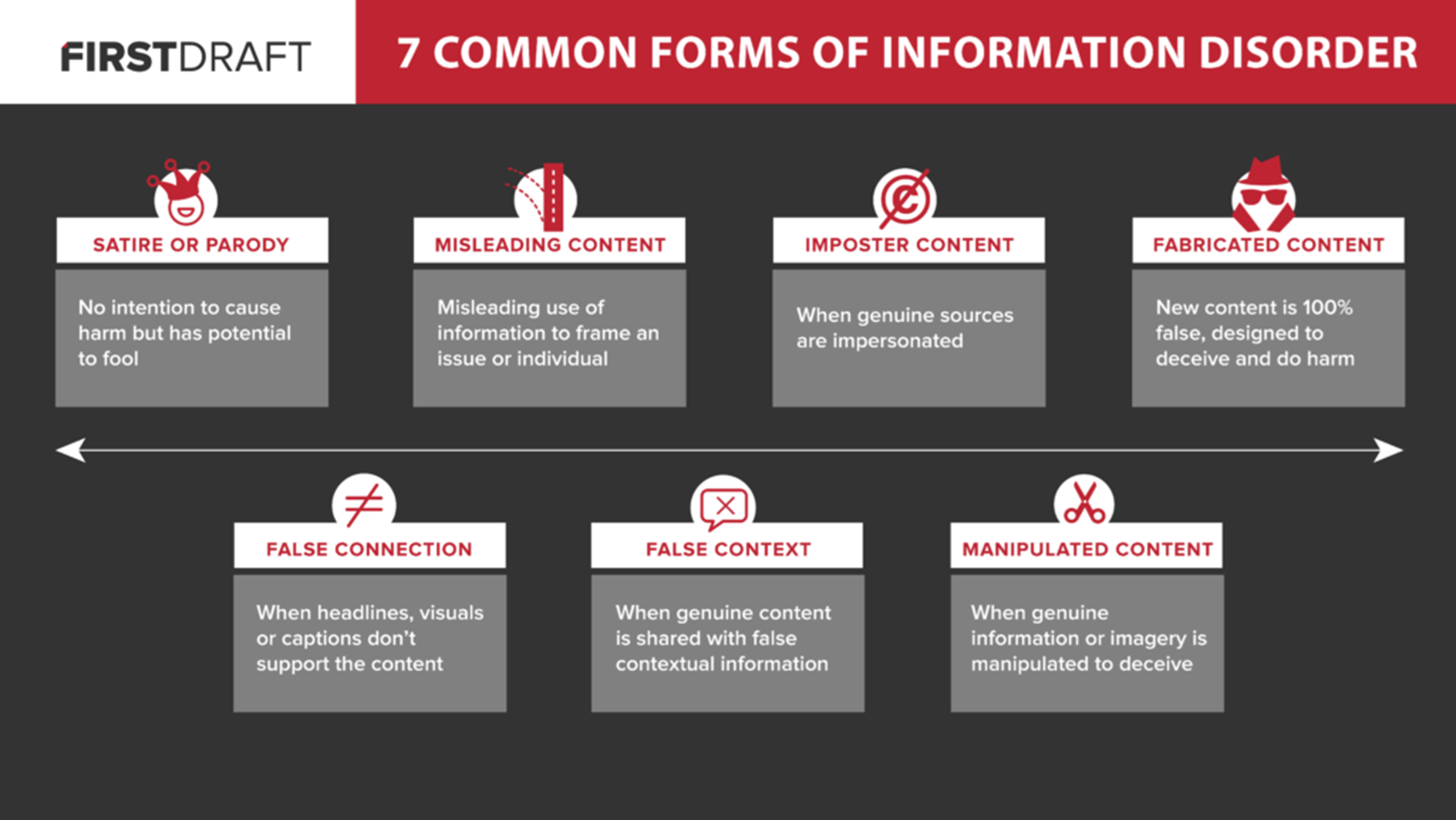 အမြင့်ဆုံး
လှည့်စားရန် ဘေးရန်ပြုရန် ရည်ရွယ်ဖန်တီးထားသည့် ရာနှုန်းပြည့် အမှားများနှင့် 
တင်ဆက်ချက်အသစ်။
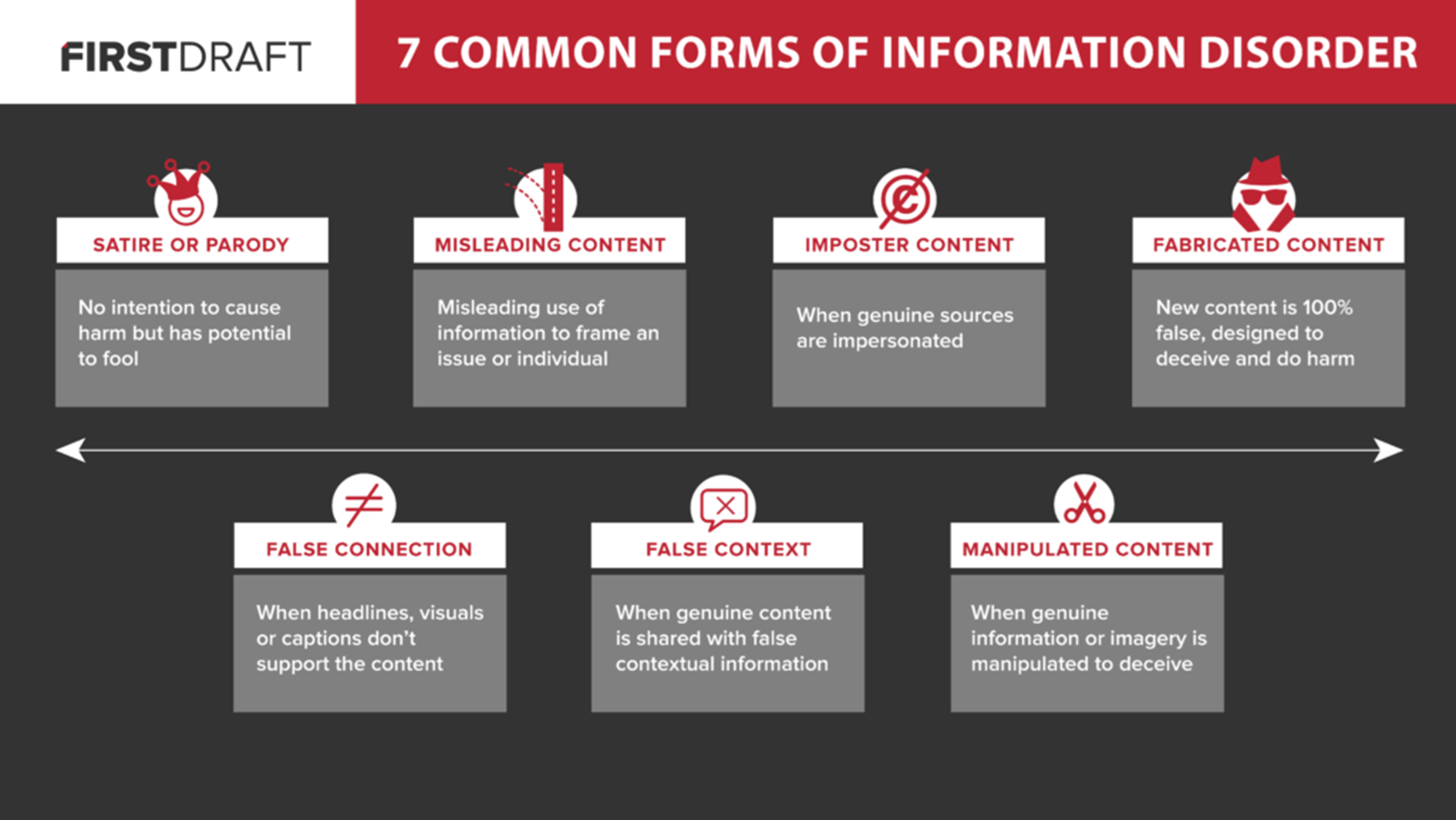 သတင်းအချက်အလက်မှန်၊ ပုံအမှန်များဖြစ်သော်လည်း လှည့်ဖျားရန် ရည်ရွယ်ပြီး ပြုပြင်ထားခြင်း။
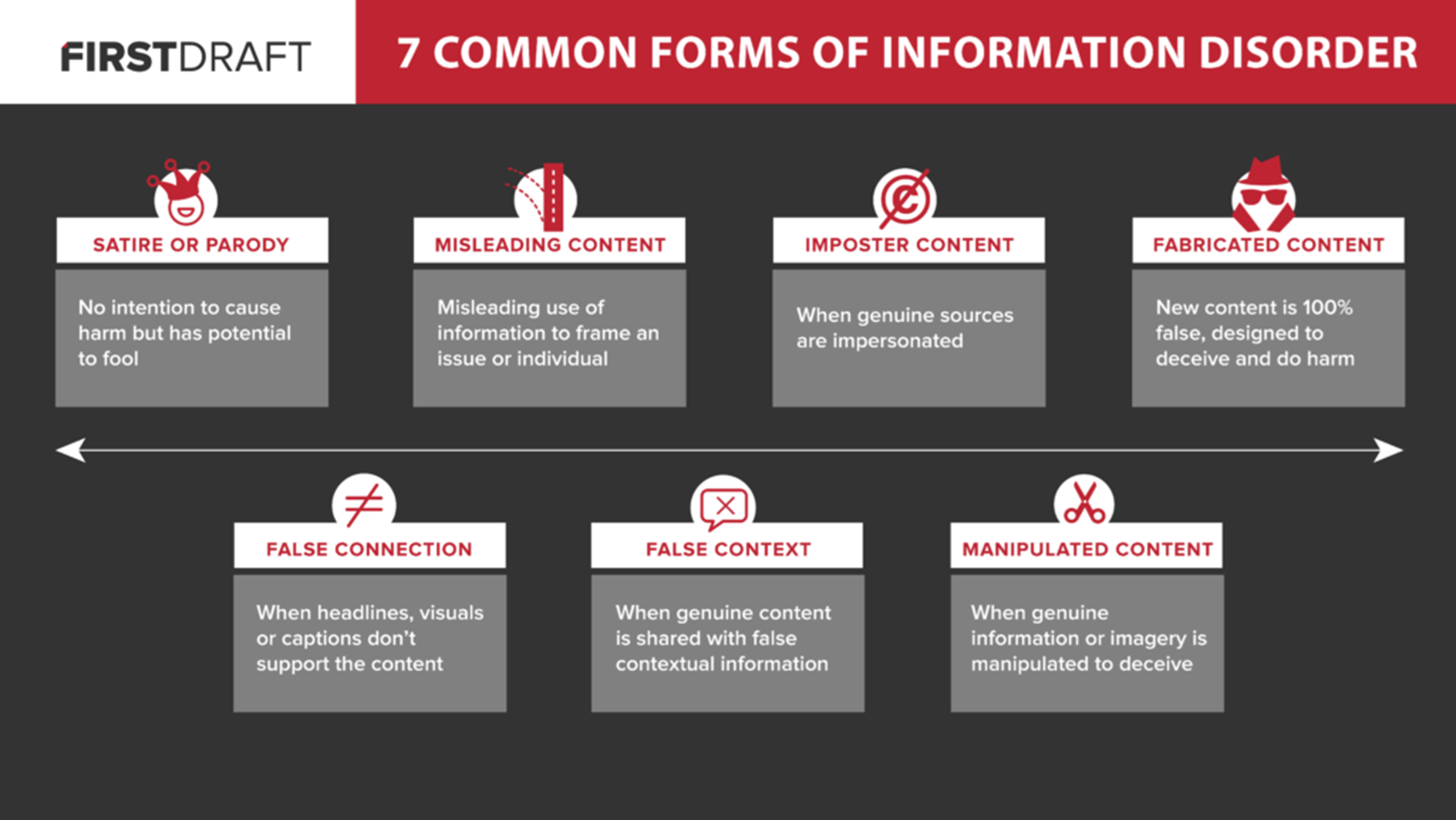 သတင်းဌာန အစစ်အမှန်တို့အလား အယောင်ဆောင် တင်ပြခြင်း။
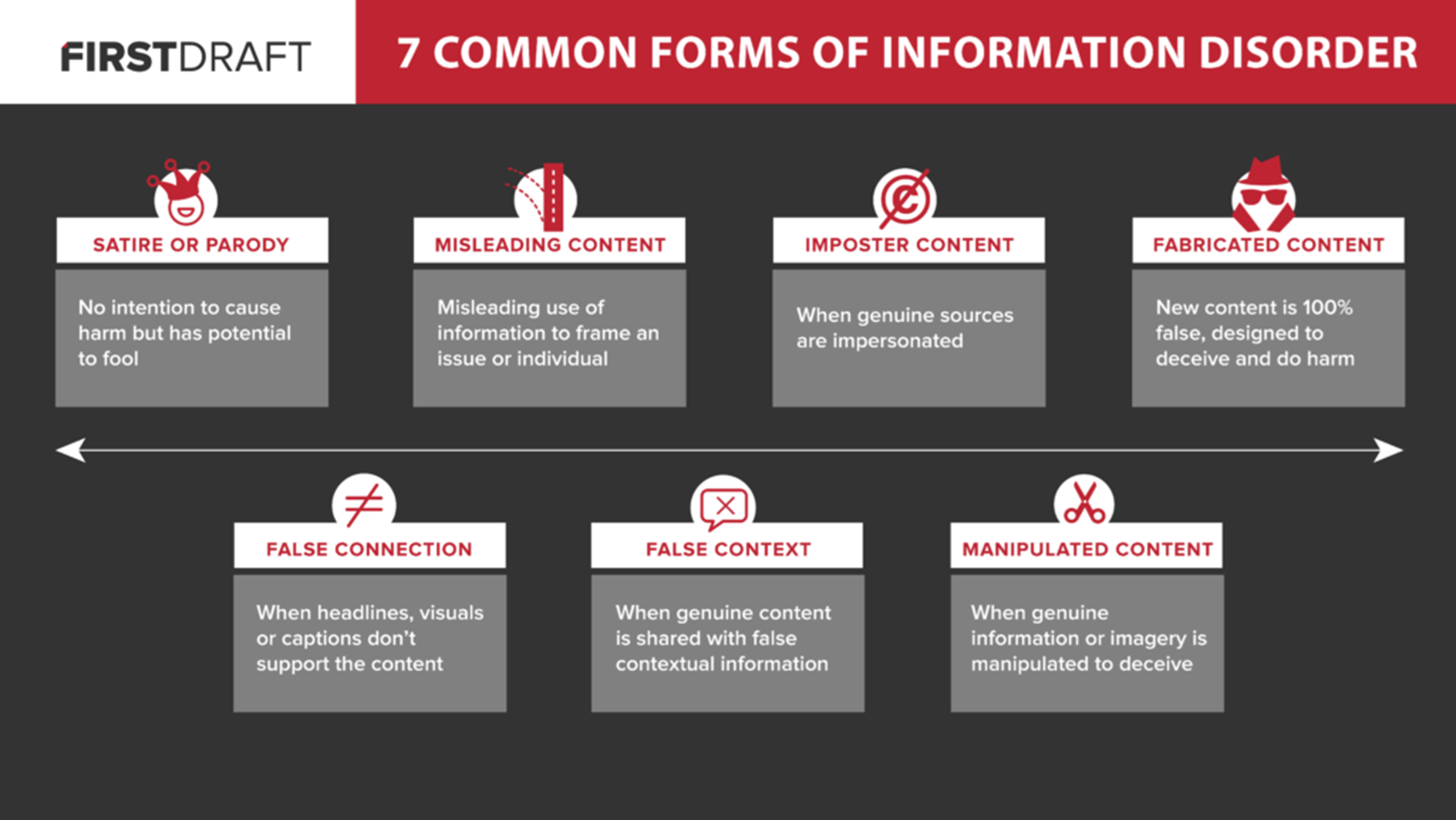 အချက်အလက်အမှန်ကို အခြေအနေ အခင်းအကျင်းအလွဲနှင့် တင်ဆက်ခြင်း။
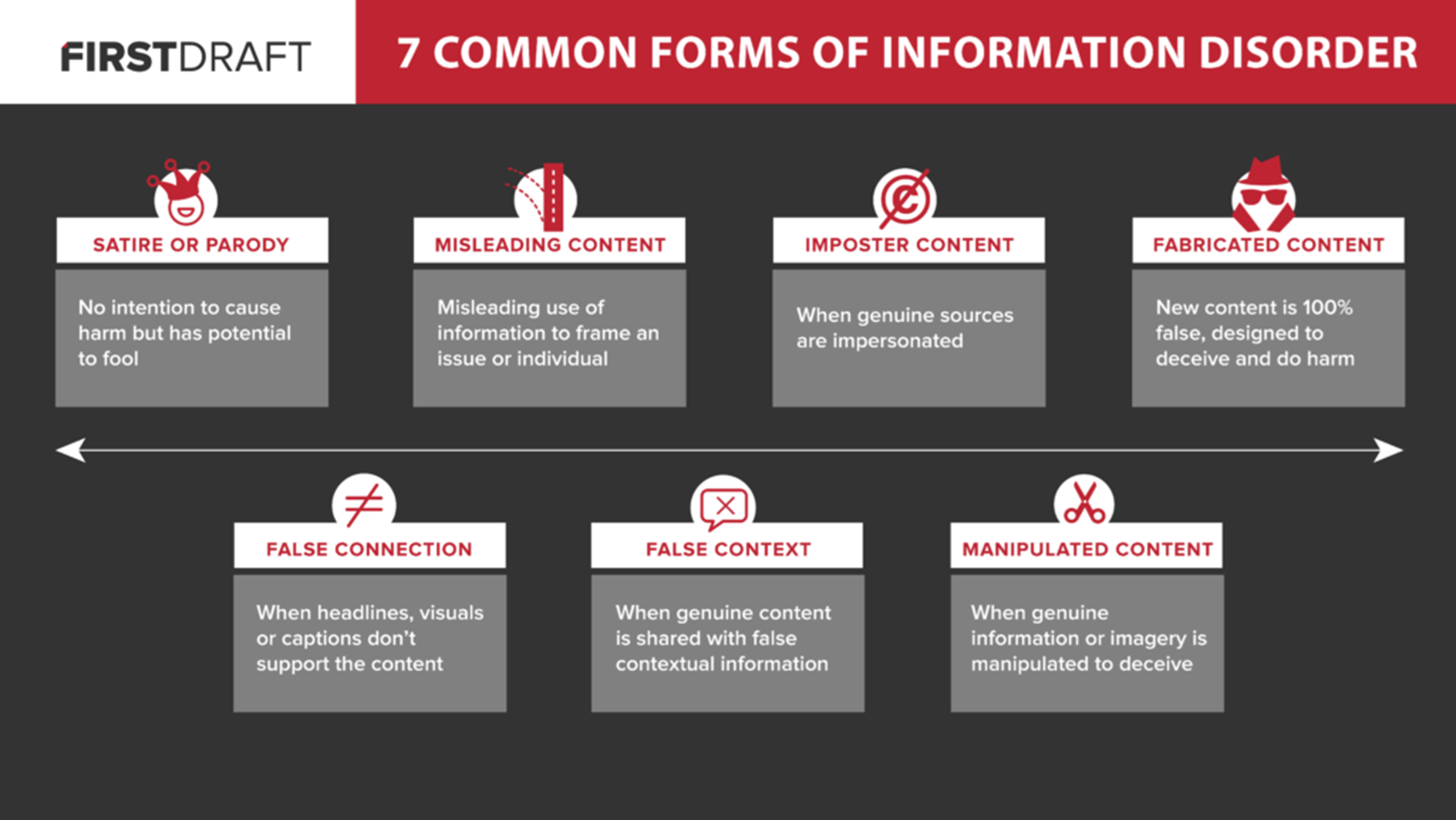 အရေးအရာ၊ လူပုဂ္ဂိုလ်တို့ကို အလွဲပုံဖော်ရန် သတင်းအချက်အလက်ကို အလွဲသုံးခြင်း။
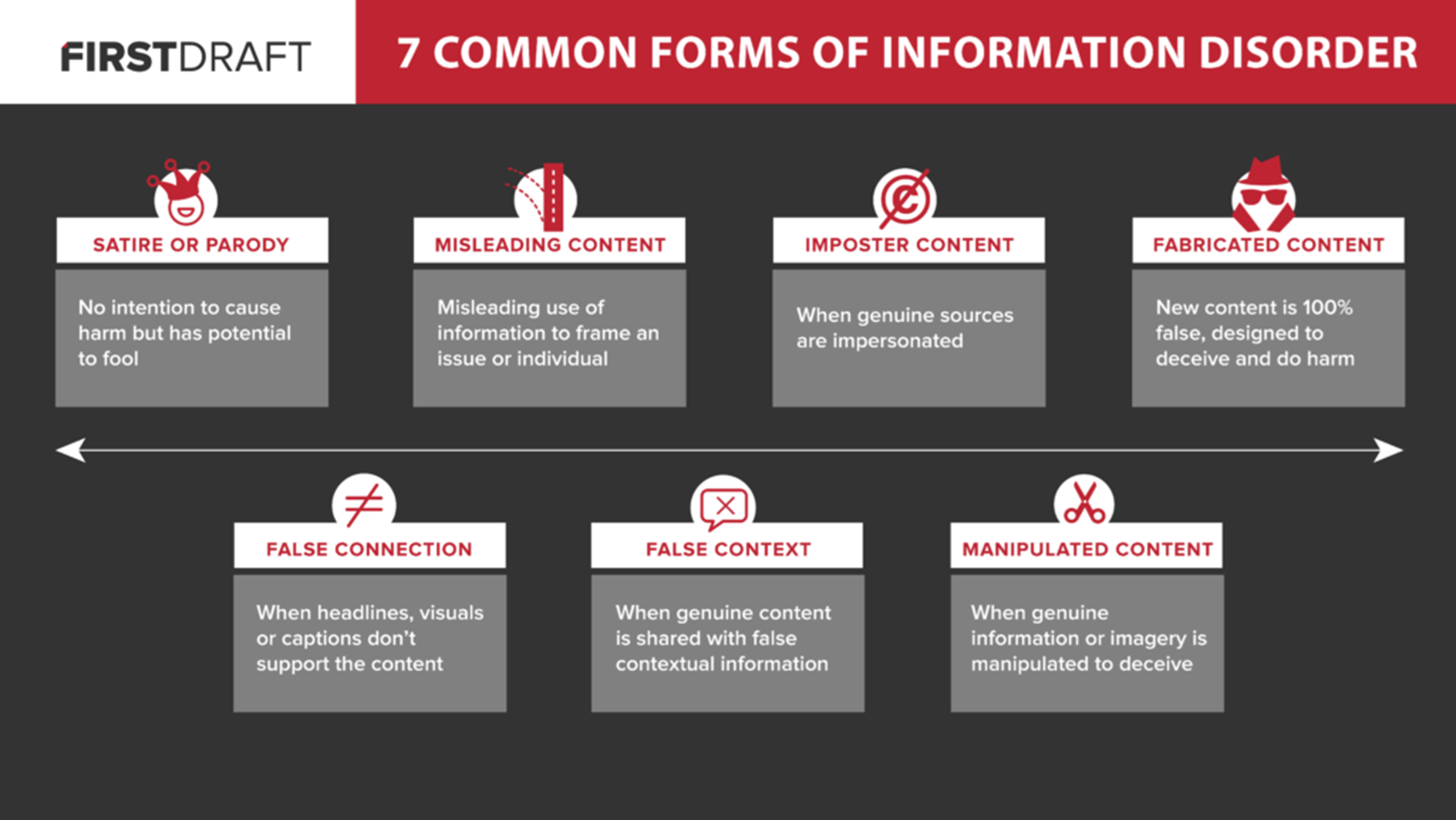 ခေါင်းစီး၊ ပုံစာနှင့် ပုံတို့ မကိုက်ညီဘဲ ရောနှေဦတင်ပြထားခြင်း။
အနိမ့်ဆုံး
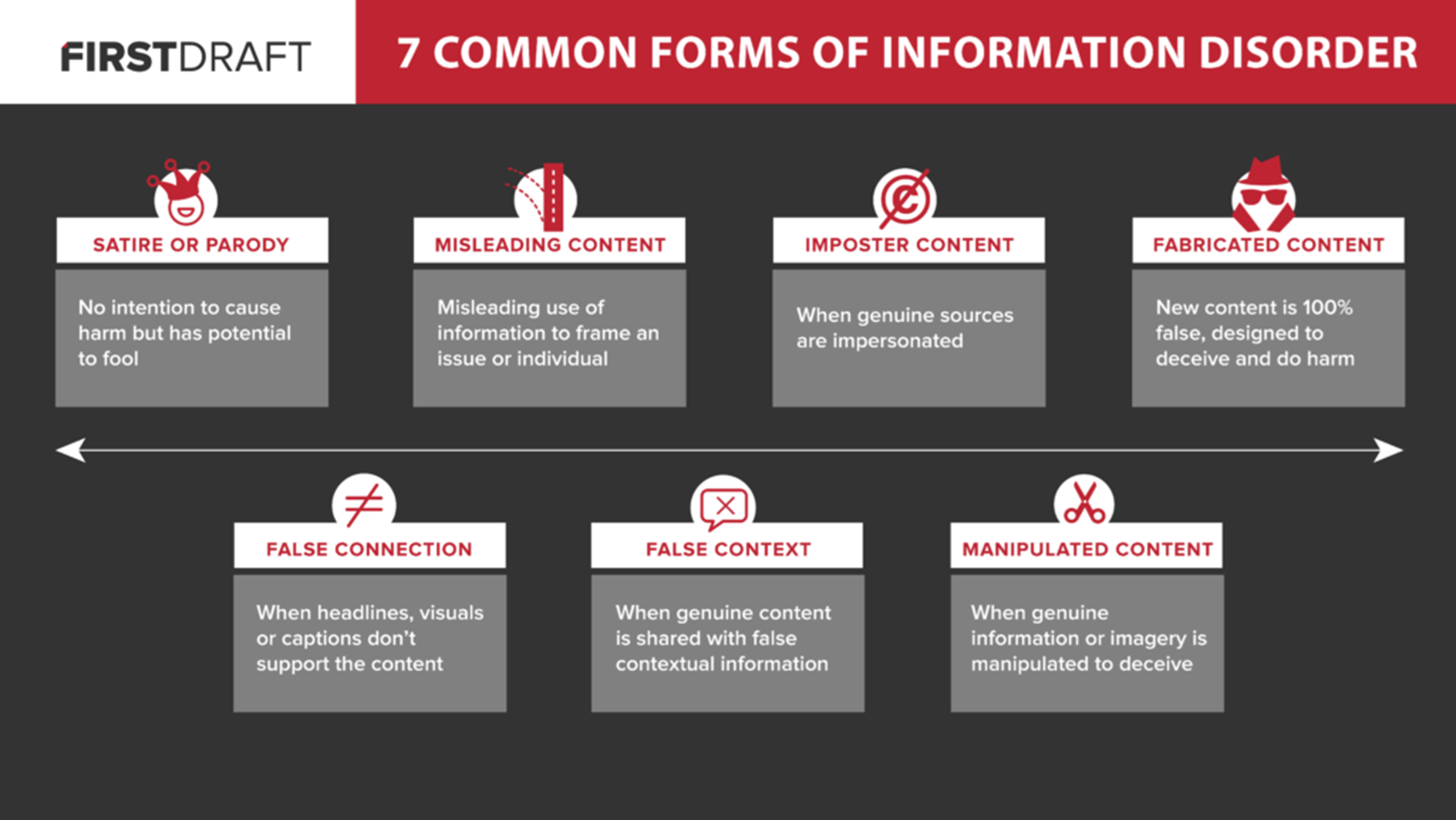 အန္တရာယ်ဖြစ်စေလို၍ မဟုတ်သော်လည်း အထင်မှားစေရန် ရည်ရွယ်ခြင်း။
ရင်းမြစ် - The Age of Information Disorder by Claire Wardle
‘သတင်းအချက်အလက် ဖရိုဖရဲဖြစ်မှု’ ပုံစံ ၇မျိုးက ဘာတွေလဲ။
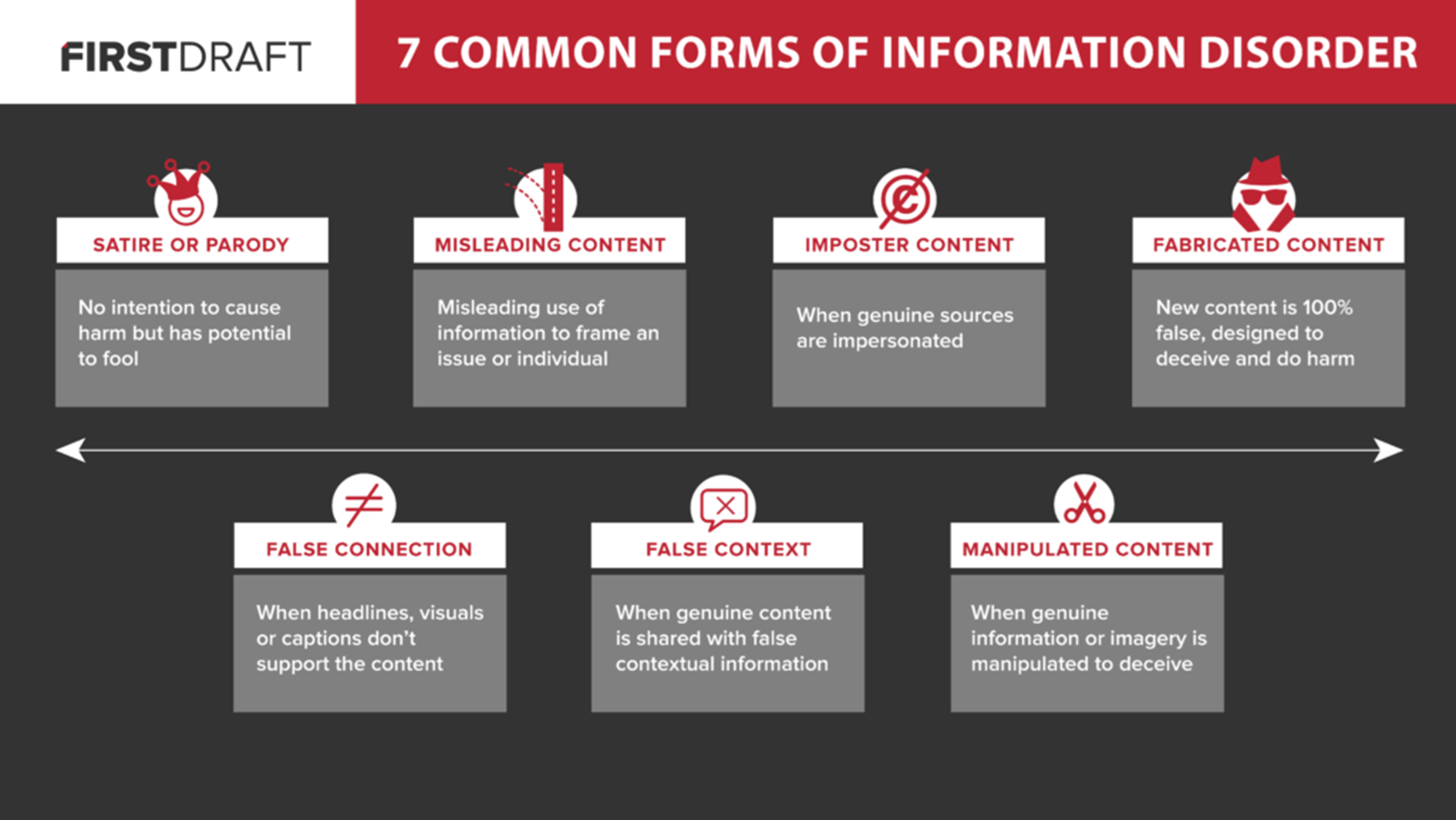 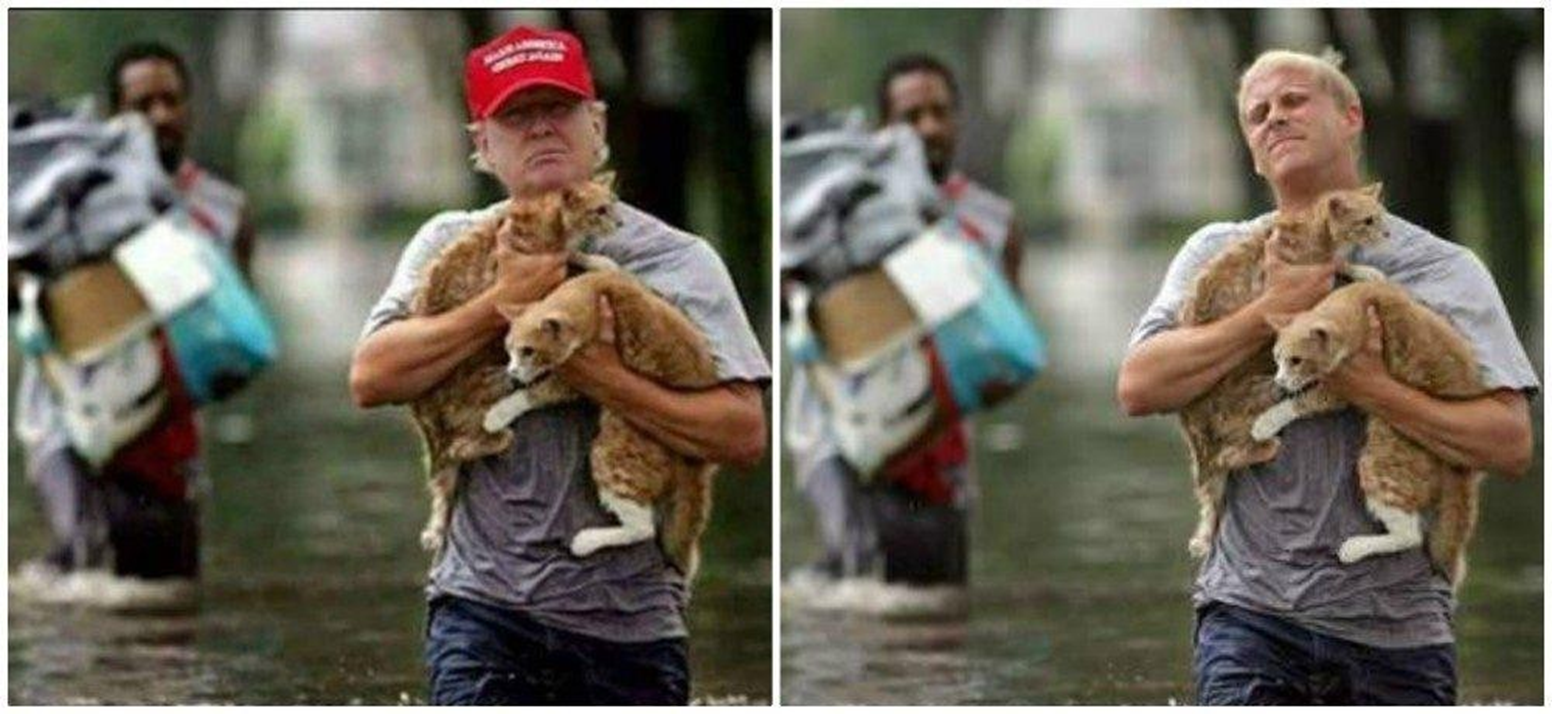 လုပ်ကြံစီမံဖန်တီးထားသော တင်ဆက်ချက်
လှည့်စားရန် ဘေးရန်ပြုရန် ရည်ရွယ်ဖန်တီးထားသည့် ရာနှုန်းပြည့် အမှားများနှင့် တင်ဆက်ချက်အသစ်ဖြစ်သည်။ ဥပမာ - လူမှုမီဒီယာအကောင့်အတုများ၊ deepfake နည်းပညာဖြင့် ဖန်တီးထားသော ဗွီဒီယိုအတုများ စသည်တို့ဖြစ်သည်။
Source: http://www.snopes.com/trump-saved-two-cats-after-hurricane-harvey/
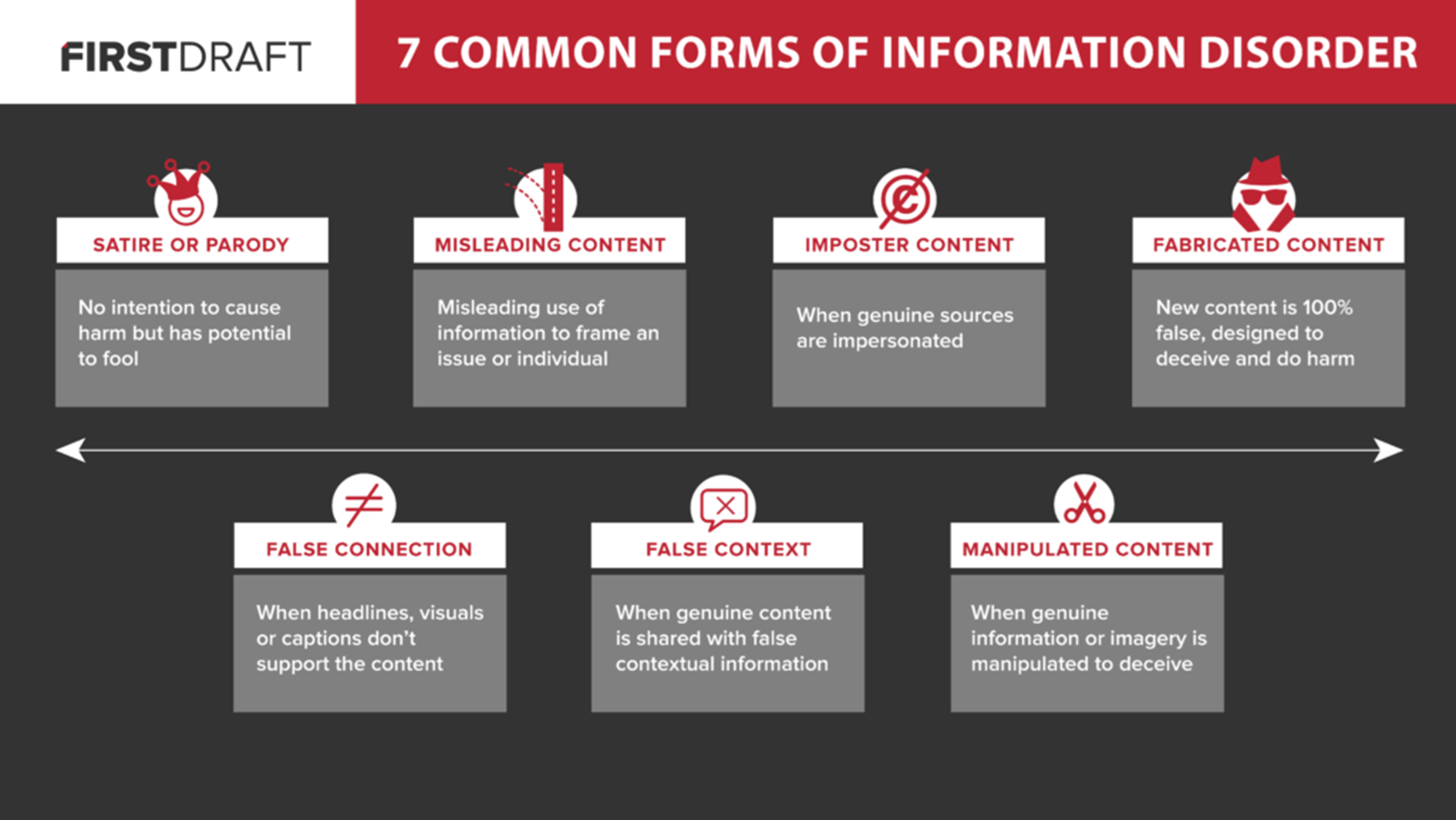 ပြုပြင်တည်းဖြတ်ထားသော တင်ဆက်ချက်
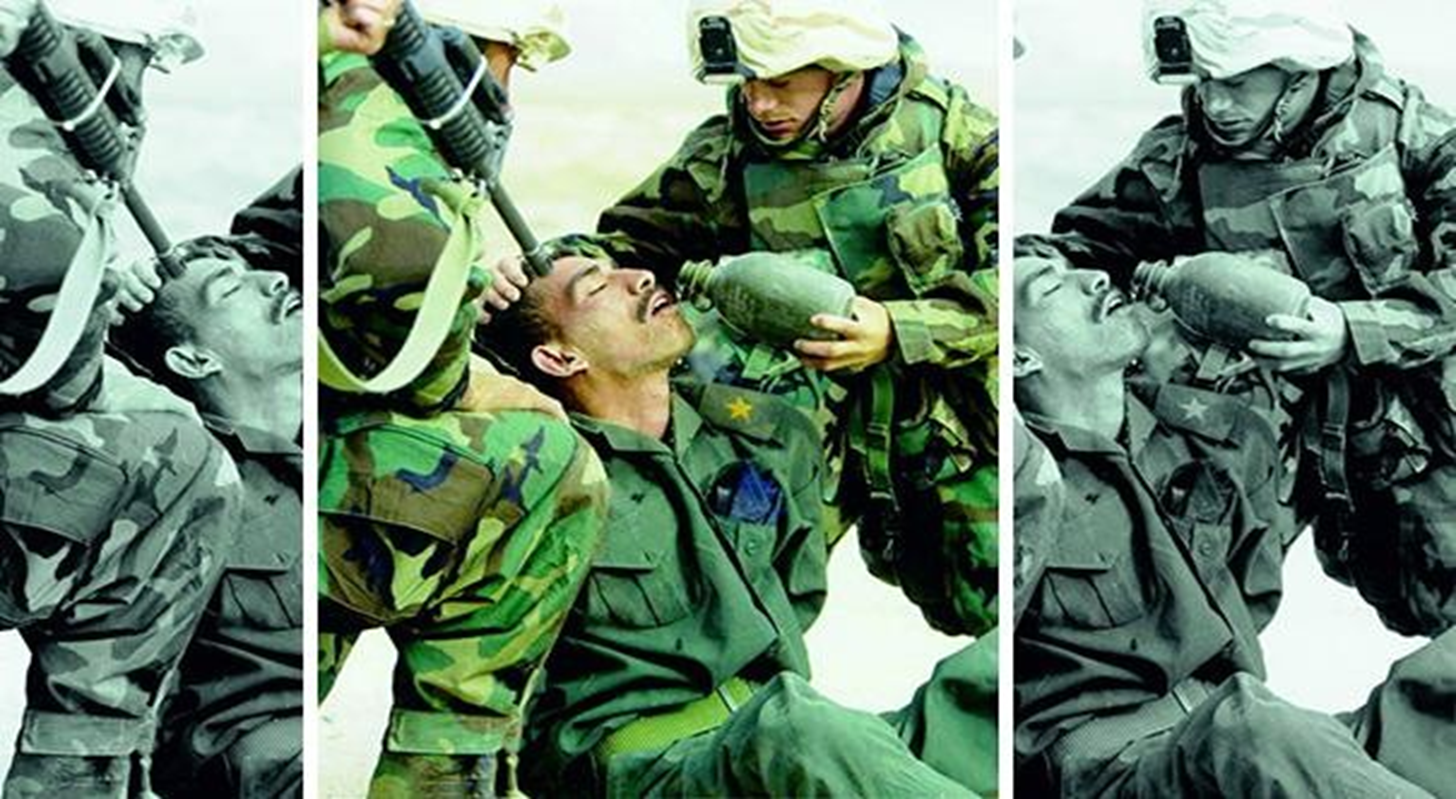 စစ်မှန် မှန်ကန်သည့် သတင်းအချက်အလက် သို့မဟုတ် ရုပ်ပုံကို လှည့်ဖြားရန် ပြုပြင်တည်းဖြတ်ထားခြင်း။ ဓာတ်ပုံ သို့မဟုတ် ဗွီဒီယိုအစစ်များသုံးကာ ဇာတ်လမ်းအတု တစ်ပုဒ်ဖန်တီးခြင်း။ မှန်ကန်မှုအချို့ရှိသေးသော်လည်း ရုပ်ပုံကို ပြုပြင်မှုများပြုလုပ်ထားပြီး ချိတ်ဆက်မှုအမှားတစ်ခု ဖန်တီးခြင်းဖြင့် သုံးစွဲသူများကို လှည့်စားသည့် ဇာတ်လမ်းတစ်ခုကို တမင်တကာ သတင်းကြီးအောင်ဖန်တီးခြင်း ဖြစ်သည်။
Source: https://www.elitereaders.com/wp-content/uploads/2015/09/funny-cropped-photos-2.jpg
‘သတင်းအချက်အလက် ဖရိုဖရဲဖြစ်မှု’ ပုံစံ ၇မျိုးက ဘာတွေလဲ။
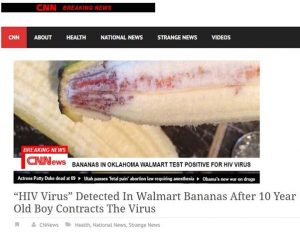 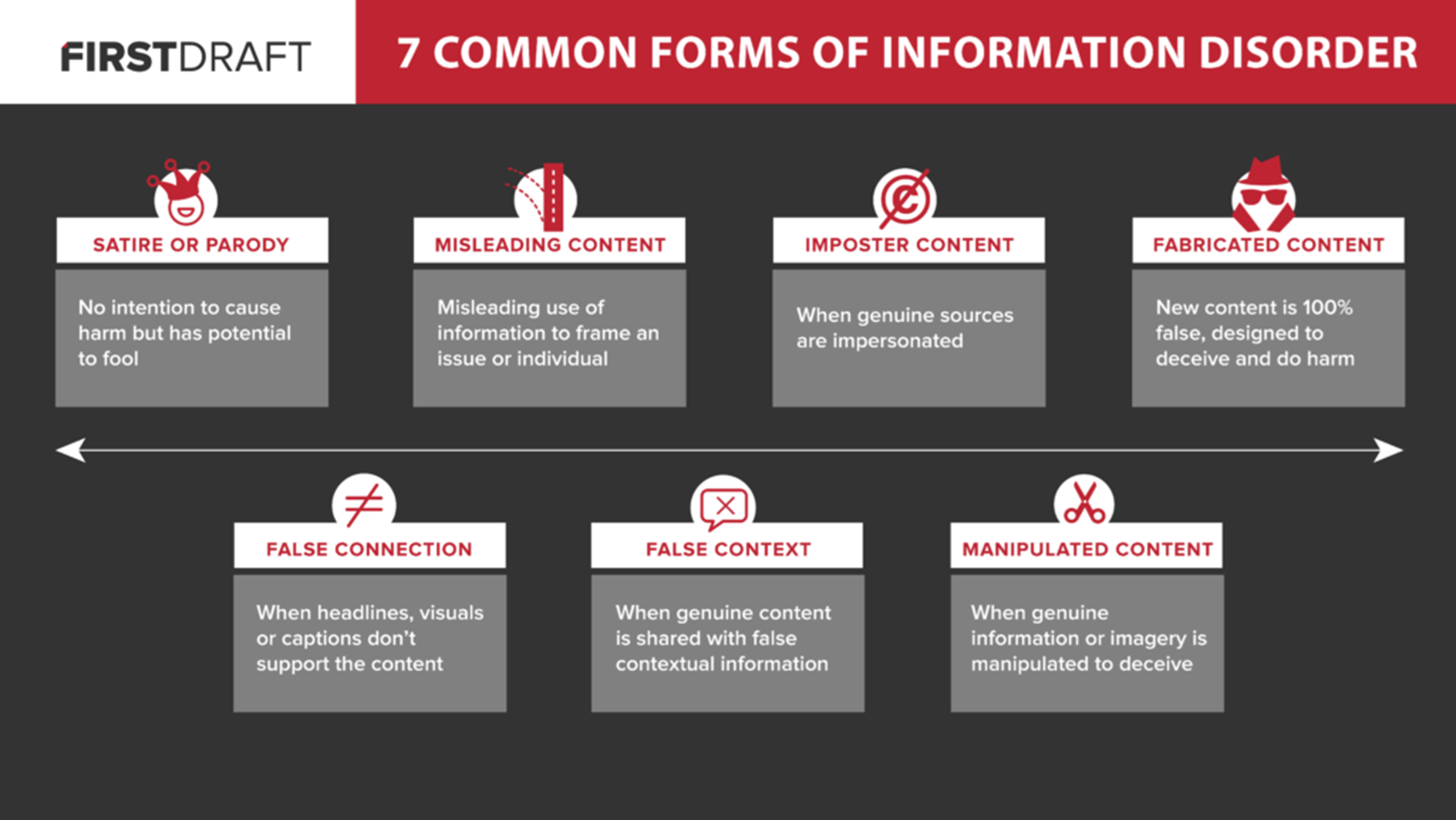 အယောင်ဆောင် တင်ဆက်ချက်
သတင်းဌာန အစစ်အမှန်တို့အလား အယောင်ဆောင် တင်ပြခြင်း ဥပမာ - အများသိပြီး ယုံကြည်စိတ်ချကြသည့် ကုန်အမှတ်တံဆိပ်တစ်ခု၏ ကိုယ်ပိုင်အမှတ်အသားကို သတင်းအကြောင်းအရာမှားနှင့် ယှဉ်တွဲ တင်ပြခြင်းဖြစ်သည်။
Fake News Alert: Eight Children Contract HIV From Walmart Bananas - POZ
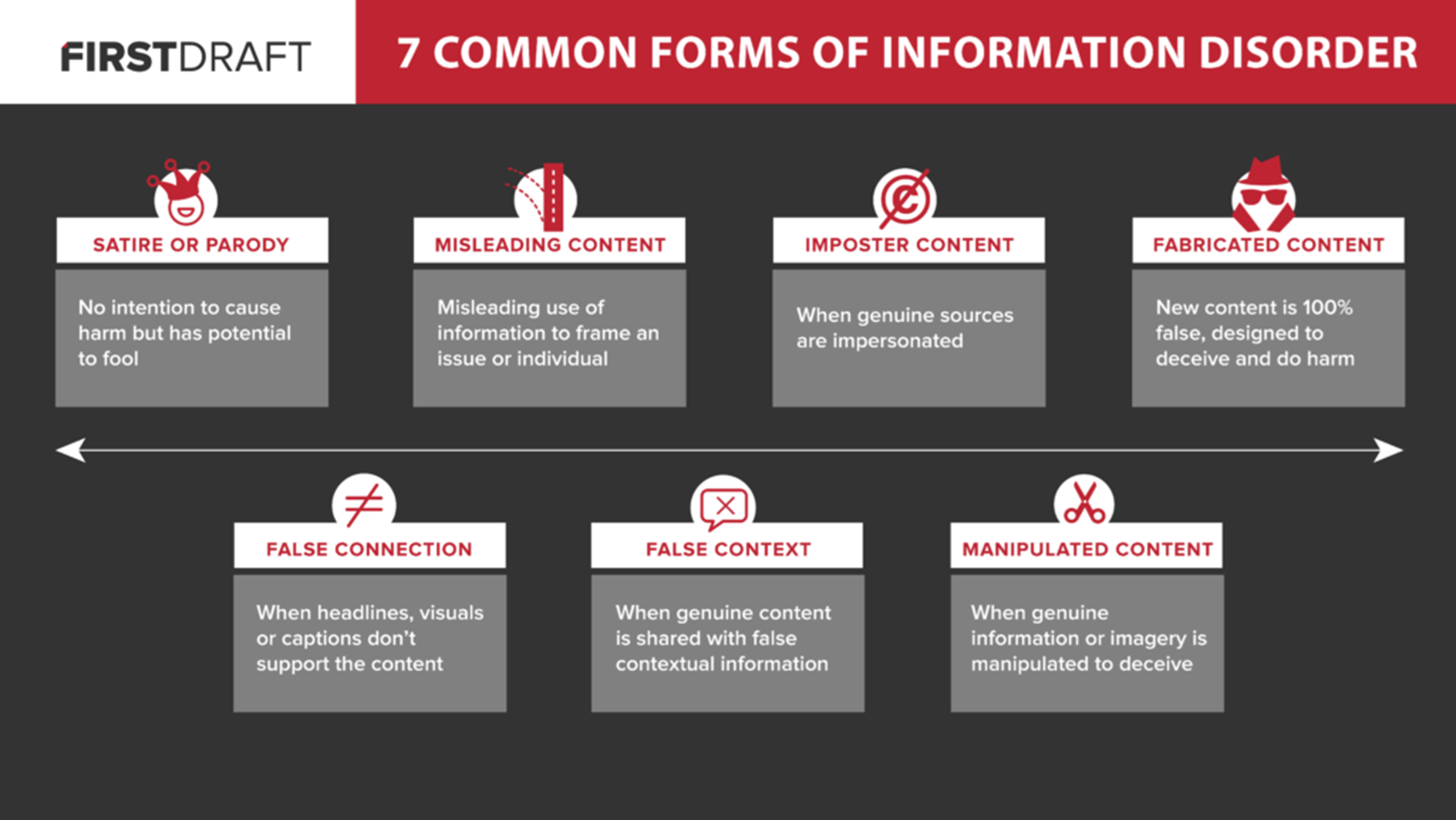 အခင်းအကျင်း အမှား
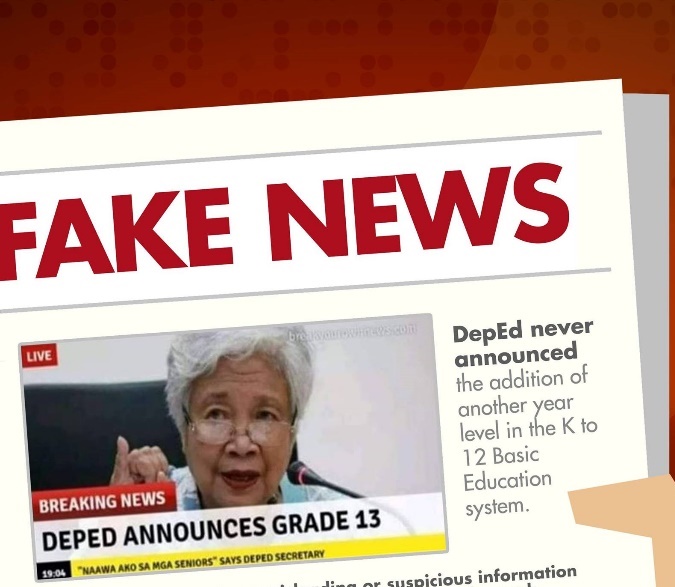 အချက်အလက်အမှန်ကို အခြေအနေ အခင်းအကျင်းအလွဲနှင့် တင်ဆက်ခြင်း။
LOW
FALSE: 'DepEd announces Grade 13' (rappler.com)
‘သတင်းအချက်အလက် ဖရိုဖရဲဖြစ်မှု’ ပုံစံ ၇မျိုးက ဘာတွေလဲ။
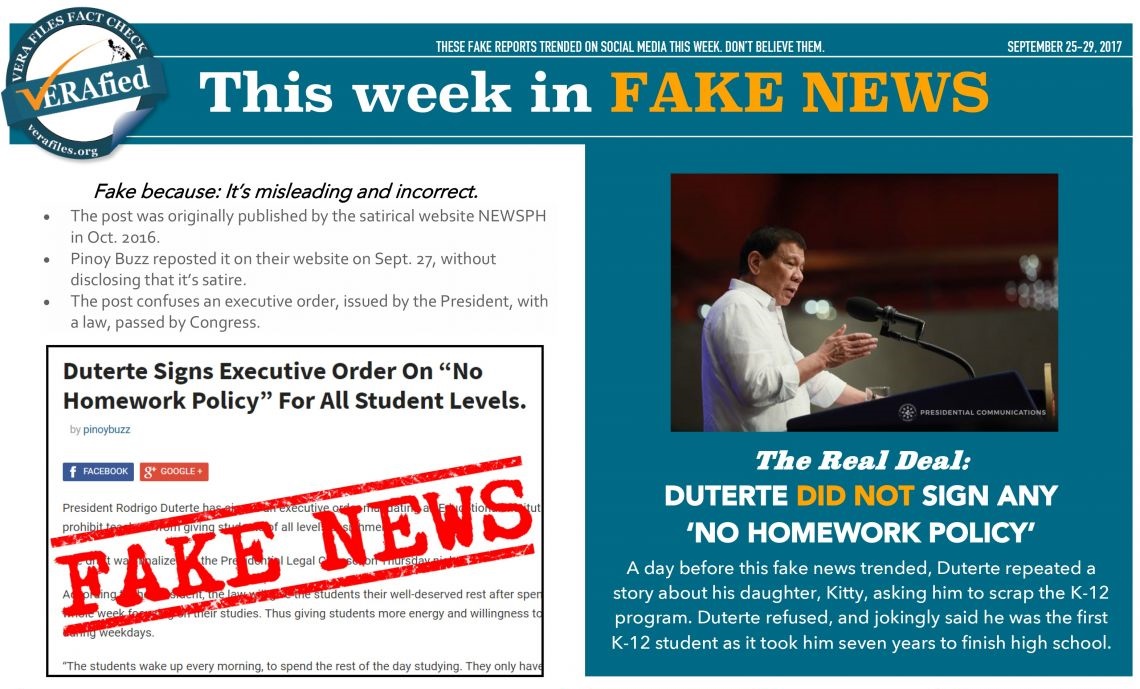 လှည့်စားရန် ရည်ရွယ်သော အကြောင်းအရာ
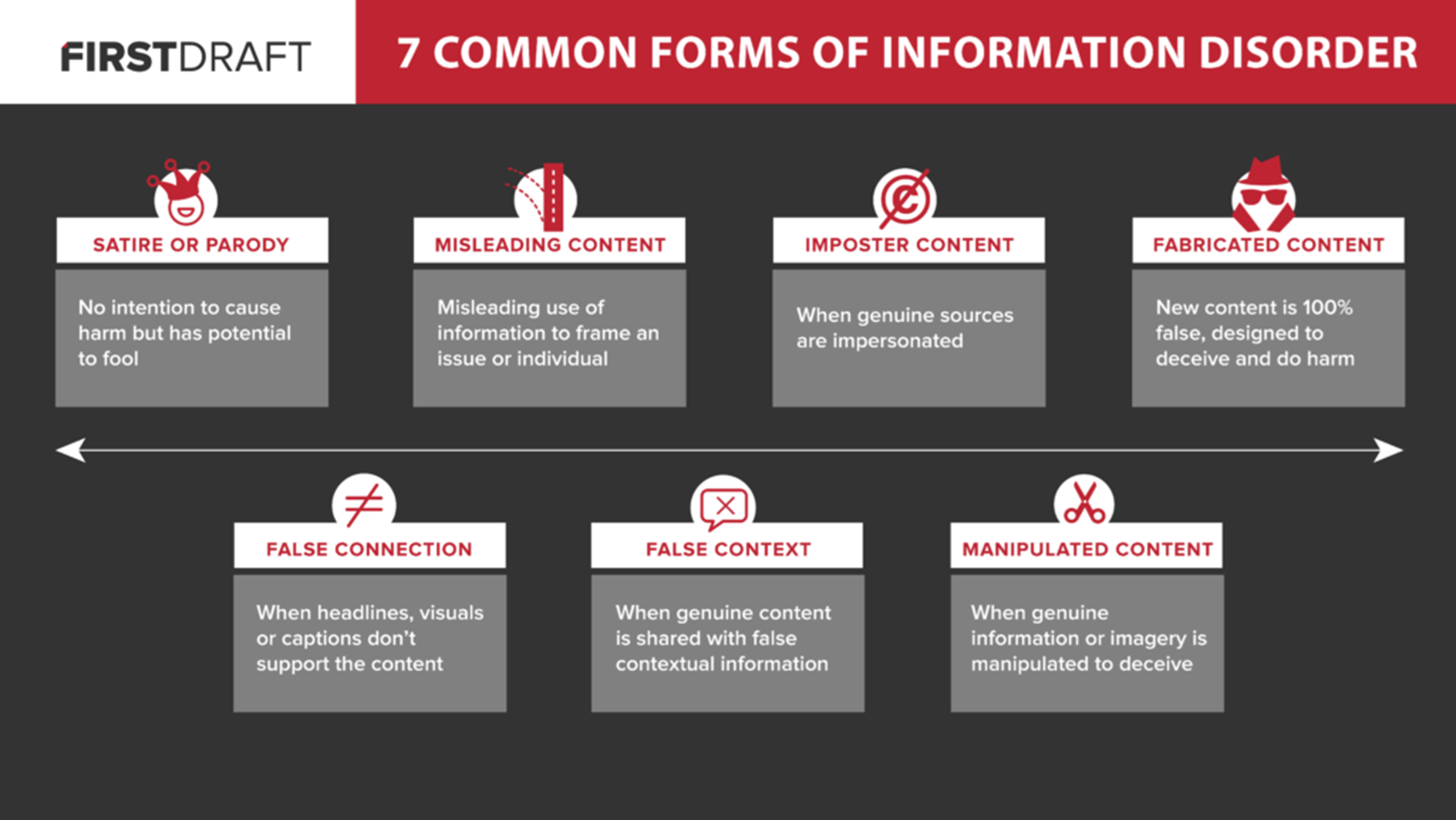 အထင်မြင်မှားစေသော သတင်း အချက်အလက်ကို သုံးကာ အရေးအရာ တစ်ခုခု၊ လူပုဂ္ဂိုလ်တစ်ဦးဦးကို အမှုဆင်ခြင်း။ အဆိုအမိန့်တစ်ခုခု၊ အချက်အလက်အစုအဝေး တစ်ခုခုမှ လိုရာအပိုင်းတစ်ပိုင်းကို ဖြတ်ထုတ်တင်ပြခြင်းဖြင့် ရှုထောင့်အမြင် သို့မဟုတ် အဆိုတစ်ခုခုကို သီးသန့် မီးမောင်းထိုးတင်ပြခြင်း သို့မဟုတ် အားပေးထောက်ခံခြင်း။ ၄င်းအချက်အလက်အစုအဝေးကို မည်သို့ကောက်ယူခဲ့ကြောင်းကို လျစ်လျူရှုထိမ်ချန်ခြင်းလည်း ရှိမည်။ ထို့ပြင် ဓာတ်ပုံတစ်ပုံကို လိုရာဖြတ်တောက် ချန်လှပ်တင်ပြပြီး ဝါဒဖြန့်ခြင်းသည်လည်း ဤအမျိုးအစားပင်ဖြစ်သည်။
THIS WEEK IN FAKE NEWS: Duterte DID NOT sign any ‘no homework policy’ - VERA Files
‘သတင်းအချက်အလက် ဖရိုဖရဲဖြစ်မှု နယ်ပယ်အစဉ်’၏ ဆိုလိုရင်းမှာ အဘယ်နည်း။
အလွဲချိတ်ဆက်ပြခြင်း
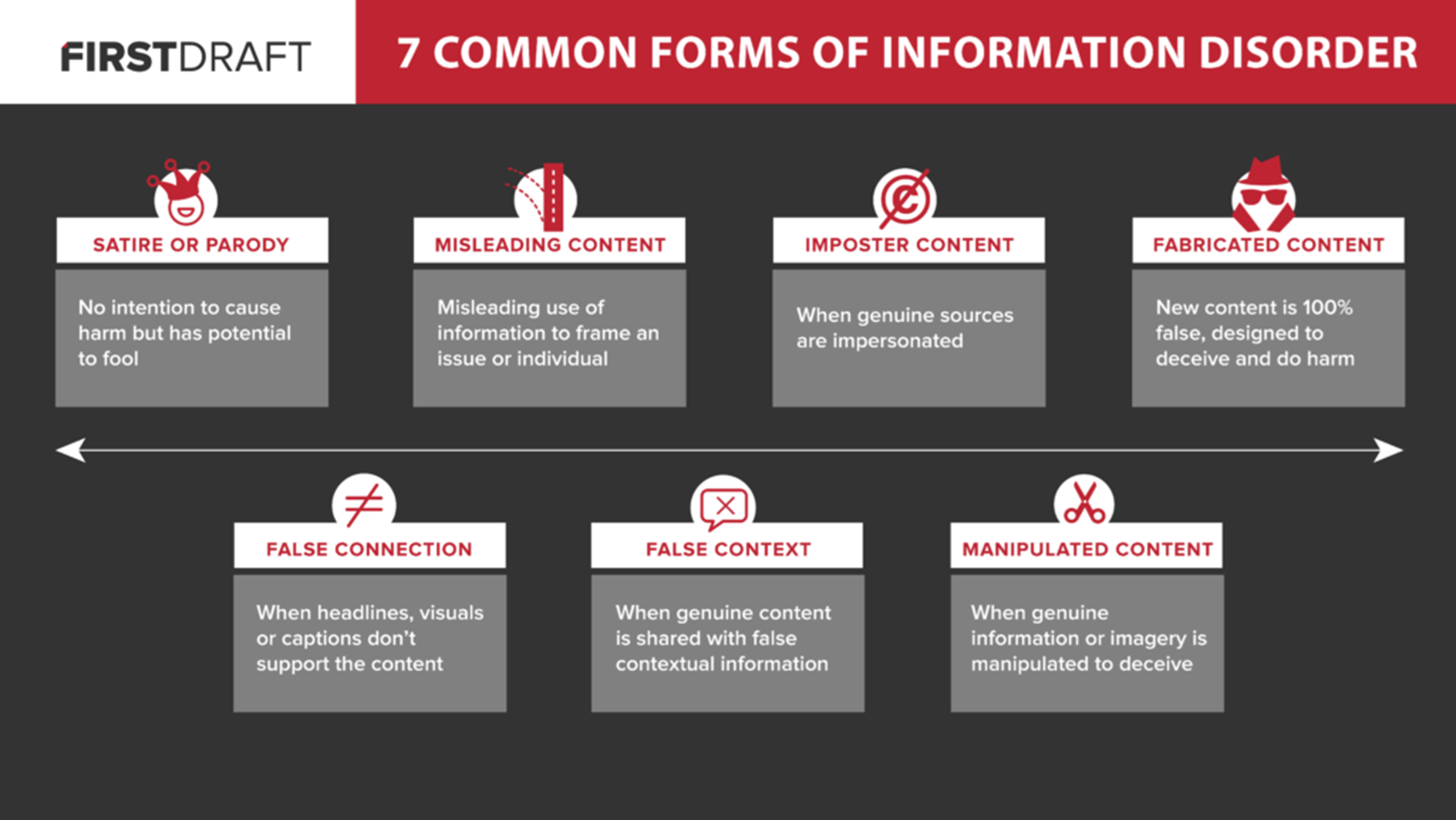 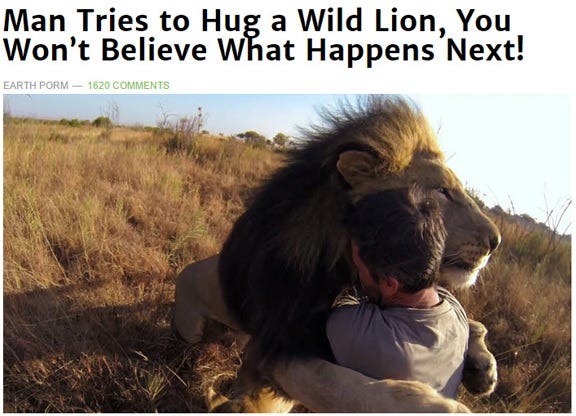 You won’t believe how these 9 shocking clickbaits work! (number 8 is a killer!) | by Ashuta | The Zerone | Medium
အလန့်တကြား ခေါင်းစီး (ရုပ်ပုံများ) ကိုသုံးပြီး ဖတ်ရှုသူများ အာရုံစိုက် မိအောင် ဆွဲဆောင်သော်လည်း ခေါင်းစီးမှာမူ အကြောင်းအရာနှင့် ချိတ်ဆက်မနေခြင်း သို့မဟုတ် မသက်ဆိုင်ခြင်းဖြစ်သည်။
“ကလစ်မျှားခြင်း (Clickbait)” – ဝဘ်ဆိုက်ဆီ လူအဝင်များအောင် စိတ်ခံစားချက်နှိုးဆွသော၊ အလန့်တကြားဖြစ်သော ခေါင်းစီးများ သုံးပြီး ဆွဲဆောင်ခြင်းဖြစ်သည်။
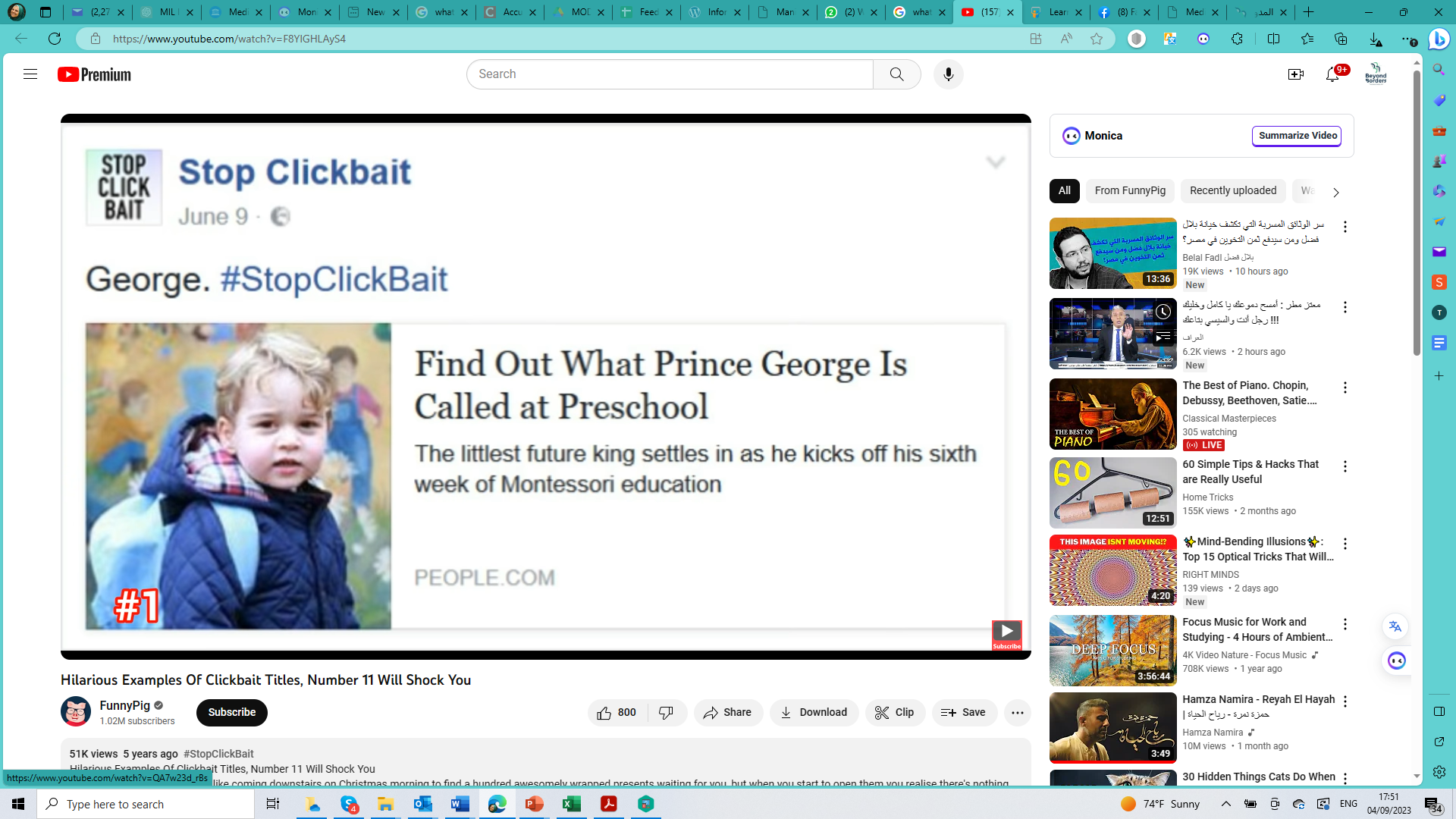 55 Times ‘Stop Clickbait’ Hilariously Summarized Crappy Articles And Saved You A Click | Bored Panda
‘သတင်းအချက်အလက် ဖရိုဖရဲဖြစ်မှု’ ပုံစံ ၇မျိုးက ဘာတွေလဲ။
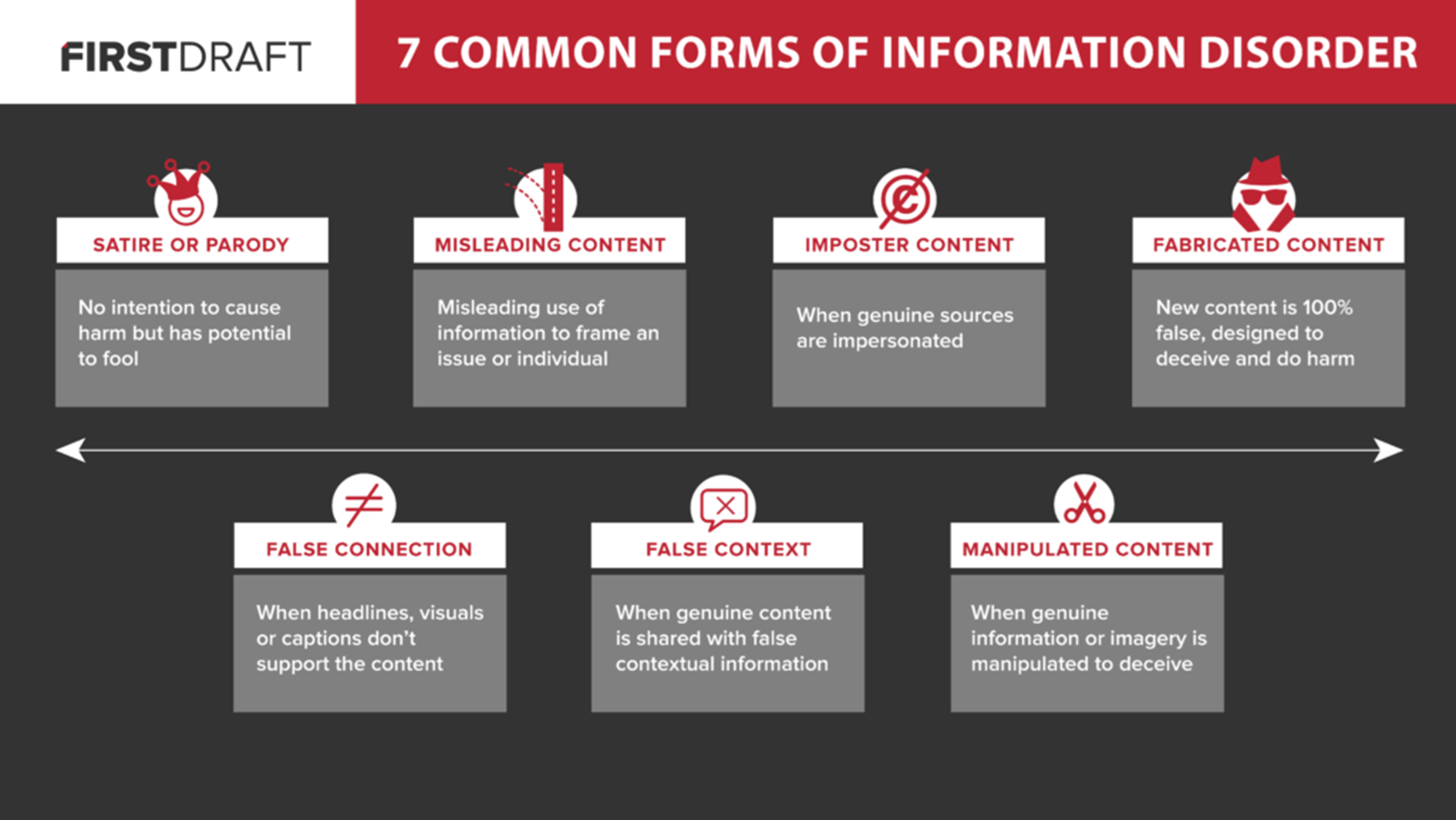 သရော်စာ စာပြောင်
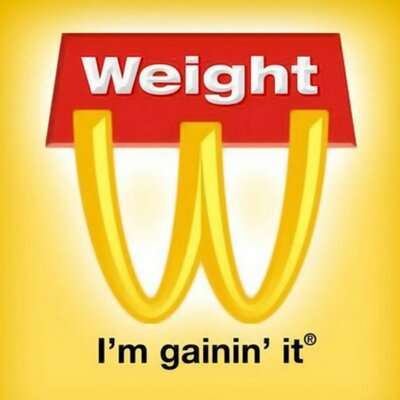 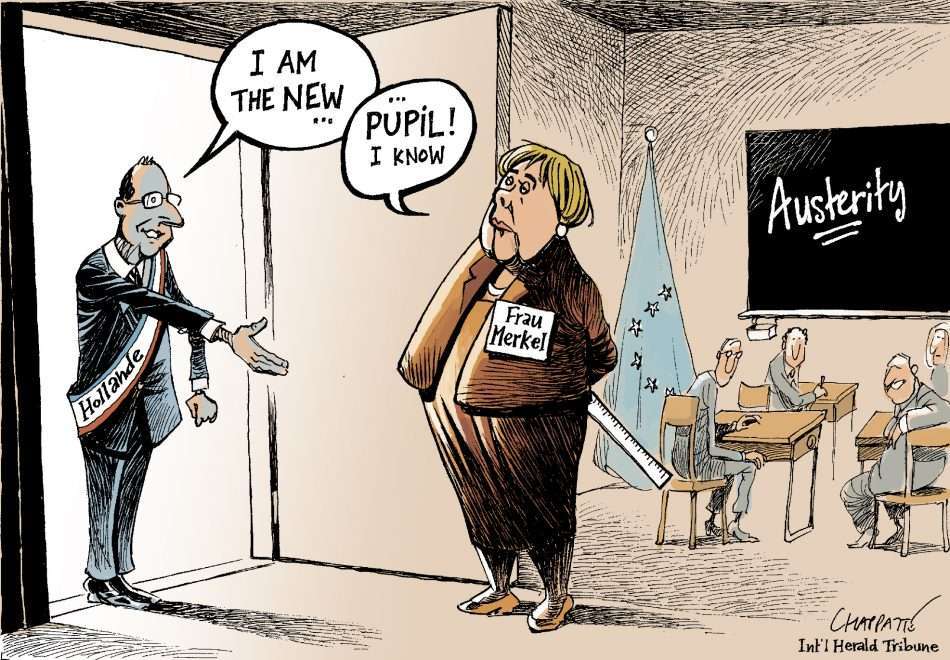 အန္တရာယ်ဖြစ်စေလို၍ မဟုတ်သော်လည်း အထင်မှားစေရန် ရည်ရွယ်ခြင်း။ 
လူပုဂ္ဂိုလ်များ၊ အဖြစ်အပျက်များ၊ အရေးအရာများကို လှောင်ပြောင်သရော်ရန် ရည်ရွယ်ချက်ဖြင့် စောင်းမြောင်း၍သော်လည်းကောင်း၊ လုပ်ကြံဖန်တီး၍သော်လည်းကောင်း ပြောဆိုသော အပြောအဆိုများ။
စာပြောင်ဆိုသည်မှာ တစ်စုံတစ်ခု / တစ်စုံတစ်ဦး၏ ပုံစံတူကို အသုံးပြုပြီး ဟာသလုပ် လှောင်ပြောင်သည့် ပြက်လုံးပုံစံတစ်မျိုး ဖြစ်သည်။ ဥပမာအားဖြင့် "Saturday Night Live" နှင့် "The Daily Show" ကဲ့သို့သော အစီအစဉ်များသည် အမှန်တကယ်ဟု ထင်ရသည့် သတင်းထုတ်လွှင့်မှုအတုများပြုလုပ်ခြင်းဖြင့် သတင်းထုတ်လွှင့်သူများကို သရော်ကြသည်။ လူရွှင်တော်များနှင့် ဟာသရေးသူများသည် သမ္မတကို သရော်ရသည်ကို နှစ်သက်ကြသည်။
IO1-G. Satire, parody, memes: examples (defacto.space)
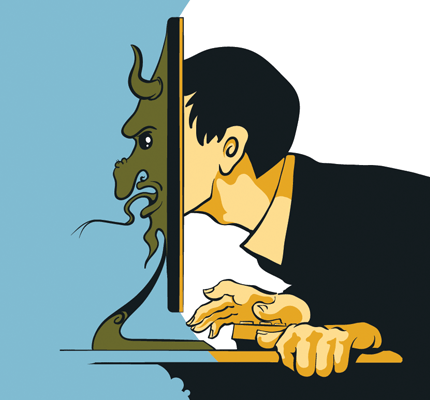 Trolling for Social Change? How John Oliver Uses Satire and Parody on Last Week Tonight | National Communication Association (natcom.org)
“မိမိတို့ရွေးချယ်ပိုင်ခွင့်ကို ကျင့်သုံးကြသူများအနေဖြင့်  ဉာဏ်နှင့်ယှဉ်ပြီး ရွေးချယ်မှုပြုခြင်း မရှိကြသေးပါက ဒီမိုကရေစီက အောင်မြင်မည် မဟုတ်ပါ။ ထို့ကြောင့် ဒီမိုကရေစီအတွက် အကာအကွယ်အစစ်အမှန်က ပညာရေးသာဖြစ်ပါသည်။
Franklin D. Roosevelt
ဖရန်ကလင် ဒီလာနို ရုစဗဲ့
လုပ်ငန်း ၁
ကော်လံအေမှ သတင်းအချက်အလက် ဖရိုဖရဲဖြစ်မှု အမျိုးအစား/ ပုံစံတစ်ခုအား ကော်လံဘီမှ ၄င်း၏ အဓိပ္ပာယ်ဖွင့်ဆိုချက်ဖြင့် တွဲပါ။
လုပ်ငန်း ၂
မေးခွန်း ၂ - အောက်ပါဖော်ပြချက်များထဲမှ မှန်ကန်သည်များကို ရွေးချယ်ပါ။

က)  လုပ်ကြံသတင်းဆိုသည်မှာ လုပ်ကြံဖန်တီးထား/ တမင်စီမံ ပြုပြင်ထားသည့် ရုပ်သံများဖြစ်သည်။ ရည်ရွယ်ချက်ရှိရှိဖြင့် ဖန်တီးထားပြီး ၄င်း၏ ဥပမာတစ်ခုမှာ  ကောလာဟလများဖြစ်ကြသည်။
ခ)  လုပ်ကြံသတင်း၊ မသမာသတင်းနှင့် သတင်းမှားများအားလုံးသည် ပိုမိုကြီးကျယ်သော ဝေါဟာရဖြစ်သည့် ‘သတင်းအချက်အလက် ဖရိုဖရဲဖြစ်မှု’၏ အစိတ်အပိုင်းများဖြစ်ကြပြီး အားလုံးမှာ အတူတူပင်ဖြစ်သောကြောင့် အပြန်အလှန်နေရာဖလှယ်ကာ အသုံးပြုနိုင်သည့် ဝေါဟာရသုံးခုဖြစ်ကြသည်။  
ဂ)  အလွဲချိတ်ဆက်ပြခြင်းနှင့် ကလစ်မျှားခြင်းတို့သည် အလန့်တကြား ခေါင်းစီး (ရုပ်ပုံများ) ကိုသုံးပြီး ဖတ်ရှုသူများ အာရုံစိုက် မိအောင် ဆွဲဆောင်သော်လည်း ခေါင်းစီးမှာမူ အကြောင်းအရာနှင့် ချိတ်ဆက်မနေခြင်း သို့မဟုတ် မသက်ဆိုင်ခြင်းဖြစ်သည်။
ဃ) အယောင်ဆောင်တင်ဆက်ချက်ဆိုသည်မှာ သတင်းဌာန အစစ်အမှန်တို့အလား အယောင်ဆောင် တင်ပြခြင်းကို ရည်ညွှန်းသည်။ ဥပမာ - အများသိပြီး ယုံကြည်စိတ်ချကြသည့် ကုန်အမှတ်တံဆိပ်တစ်ခု၏ ကိုယ်ပိုင်အမှတ်အသားကို သတင်းအကြောင်းအရာမှားနှင့် ယှဉ်တွဲ တင်ပြခြင်းဖြစ်သည်။
င) လုပ်ကြံသတင်းဆိုသည်မှာ ဂုဏ်သတင်း၊ နိုင်ငံရေး၊ စီးပွားရေးနှင့် ကိုယ်ထိလက်ရောက် ဘေးရန်စသည့် ထိခိုက်နစ်နာမှု ဖြစ်စေရန် ရည်ရွယ်ပြီး တင်ဆက်ချက်များ ဖန်တီးခြင်းဖြစ်သည်။ ဤအမျိုးအစားသည် စနစ်တကျ စုစည်းမှု၊ ငွေကြေးထောက်ပံ့မှုရှိပြီး များသောအားဖြင့် အလိုအလျောက်နည်းပညာများကို အသုံးပြုတတ်ကြသည်။
စ)  ပြုပြင်တည်းဖြတ်ထားသော အကြောင်းအရာဆိုသည်မှာ ဓာတ်ပုံ သို့မဟုတ် ဗွီဒီယိုအစစ်များသုံးကာ ဇာတ်လမ်းအတု တစ်ပုဒ်ဖန်တီးခြင်းကို ရည်ညွှန်းသည်။ မှန်ကန်မှုအချို့ရှိသေးသော်လည်း ရုပ်ပုံကို ပြုပြင်မှုများပြုလုပ်ထားပြီး ချိတ်ဆက်မှုအမှားတစ်ခု ဖန်တီးခြင်းဖြင့် သုံးစွဲသူများကို လှည့်စားသည့် ဇာတ်လမ်းတစ်ခုကို တမင်တကာ သတင်းကြီးအောင်ဖန်တီးခြင်း ဖြစ်သည်။
အပိုင်း ၂
သတင်းအချက်အလက် ဖရိုဖရဲဖြစ်မှုကို တိုက်ဖျက်ချေမှုန်းရန် ပဋိပက္ခကိုထည့်သွင်းစဉ်းစားသော ပညာရေး (CSE AoF)ကို အကောင်အထည်ဖော်ဆောင်ရွက်ခြင်း
သတင်းအချက်အလက် ဖရိုဖရဲဖြစ်မှုအကြောင်း သင်ကြားပေးခြင်းက အဘယ်ကြောင့် အလွန်အရေးကြီးရသလဲ။
၁။  လေးနက်စွာ ဆန်းစစ်ဝေဖန်တတ်ခြင်း (Critical Thinking Skills) - ကလေးများအား သတင်းအချက်အလက် ဖရိုဖရဲဖြစ်မှုများအကြောင်း သင်ကြားပေးခြင်းသည် သတင်းအချက်အလက်များကို အပေါ်ယံသာ ဖတ်ရှုယုံကြည်လိုက်ခြင်းထက် ၄င်းတို့ မြင်ရ ဖတ်ရသည်များကို မေးခွန်းထုတ်တတ်စေရန် အားပေးသည်။ ၄င်းသည် ရင်းမြစ်များ၏ မှန်ကန်မှုနှင့် ယုံကြည်စိတ်ချရမှုကို အချက်အလက်ကျကျ ဝေဖန်ပိုင်းခြားမှုများ ပြုလုပ်နိုင်စေရန် ကူညီပေးသည်။ 

၂။ လုံခြုံစိတ်ချရသော အင်တာနက်ရှာဖွေမှု - ယနေ့ ဒစ်ဂျစ်တယ်ခေတ်တွင် ကလေးများသည်လည်း အွန်လိုင်းပေါ်မှ ကျယ်ပြောများပြားသည့် သတင်းအချက်အလက်များနှင့် ထိတွေ့လာကြသည်။ ၄င်းတို့အား သတင်းအချက်အလက် ဖရိုဖရဲဖြစ်မှုများအကြောင်း သင်ကြားပေးခြင်းသည် အင်တာနက်ကို ဘေးကင်းလုံခြုံစွာ တာဝန်သိစွာ ရှာဖွေ စီမံ ကိုင်တွယ်ဖြေရှင်းတတ်လာစေမည့် စွမ်းရည်များ ပြည့်စုံစွာ ပြင်ဆင်ပေးခြင်းဖြစ်သည်။ ၄င်းတို့သည် မှားယွင်းနေသော သို့မဟုတ် အထင်အမြင်မှားစေသော သတင်းအချက်အလက်များအပေါ် ၄င်းတို့၏ အယုံလွယ်မှုကို လျှော့ချပေးနိုင်သည့် ယုံကြည်စိတ်ချရသော ရင်းမြစ်များနှင့် စိတ်မချရသော ရင်းမြစ်များကြား ခွဲခြားသိမြင်တတ်ရန် သင်ယူသည်။ 

၃။ မီဒီယာကို ဆန်းစစ်ဝေဖန်မှုရှိရှိ အသုံးပြုခြင်း - ကလေးများသည် မီဒီယာတိုက်များက အတွေးအမြင်များပေါ် လွှမ်းမိုးမှုရှိစေရန် သတင်းအချက်အလက်များကို မည်ကဲ့သို့ ပုံသွင်း တင်ဆက်နိုင်ကြောင်း သင်ယူသည်။ ဤအသိပညာသည် ၄င်းတို့အား မီဒီယာကို ဆန်းစစ်ဝေဖန်မှုရှိရှိ သုံးစွဲစေပြီး ငုပ်လျှိုးနေသော ဘက်လိုက်မှုများ သို့မဟုတ် လုပ်ငန်းစဉ်များကို သိမြင်တတ်လာစေသည်။

၄။ တာဝန်သိ နိုင်ငံသားဖြစ်မှု - ဒီမိုကရေစီ လူ့အဖွဲ့အစည်းတစ်ခုတွင် အသိအမြင်များသည့် နိုင်ငံသားများသည် အရေးပါလှသည်။ ကလေးများအား သတင်းအချက်အလက် ဖရိုဖရဲဖြစ်မှုများအကြောင်း သင်ကြားပေးခြင်းသည် ၄င်းတို့ကို နိုင်ငံသားနှင့်ဆိုင်သော ဘဝတွင် တာဝန်သိစွာ ပါဝင်နိုင်ရန် ပြင်ဆင်ပေးသည်။ Th၄င်းတို့သည် မဲပေးခြင်း၊ ဆွေးနွေးပွဲများတွင် ပါဝင်ဆောင်ရွက်ခြင်း သို့မဟုတ် အရေးအရာများကို ထောက်ခံရာတွင် အချက်အလက်ကျသည့် ဆုံးဖြတ်ချက်များ ချနိုင်သည်။
သတင်းအချက်အလက် ဖရိုဖရဲဖြစ်မှုအကြောင်း သင်ကြားပေးခြင်းက အဘယ်ကြောင့် အလွန်အရေးကြီးရသလဲ။ (အဆက်)
၅။ စိတ်ပိုင်းဆိုင်ရာ ကိုယ်စိတ်နှစ်ဖြာ ကျန်းမာချမ်းသာခြင်း (Emotional Well-being) – သတင်းအချက်အလက် ဖရိုဖရဲဖြစ်မှုများအကြောင်း သတိပြုမိသည့် ကလေးများအား သတင်းမှားနှင့် လုပ်ကြံသတင်းတို့၏ စိတ်ပိုင်းဆိုင်ရာ အကျိုးသက်ရောက်မှုကို ကိုင်တွယ်ဖြေရှင်းနိုင်စေရန် စိတ်ပိုင်းဆိုင်ရာအရ  ပိုမိုကောင်းမွန်စွာ အဆင်သင့်ပြင်ဆင်ထားပေးသည်။ ၄င်းတို့သည် ထိုအကျိုးသက်ရောက်မှုကိုခံရသည့် အခြားသော ကလေးများကိုလည်း အချင်းချင်းကူညီပေးနိုင်သည်။

၆။ ပျံ့နှံ့မှုကို တားဆီးတိုက်ဖျက်ခြင်း - ကျောင်းသားများသည် သတင်းအချက်အလက်အမှားများကို တိုင်ကြားခြင်း၊ ၄င်းတို့အချင်းချင်းကြား အမြင်ဖွင့်ခြင်းဖြင့် မှန်ကန်ပြီး ယုံကြည်စိတ်ချရသော ဒစ်ဂျစ်တယ် ပတ်ဝန်းကျင်တစ်ခုကို တိုးမြှင့်အားပေးရာတွင် အခန်းကဏ္ဍတစ်ခုအနေဖြင့် ပါဝင်နိုင်သည်။

၇။ ဘဝတစ်သက်တာ စွမ်းရည်များ - သတင်းအချက်အလက်ကို ဆန်းစစ်ဝေဖန်မှုရှိစွာ စစ်ဆေးအကဲဖြတ်နိုင်စွမ်းနှင့် သတင်းအချက်အလက် ဖရိုဖရဲဖြစ်မှုများကို သတ်မှတ်ဖော်ထုတ်နိုင်စွမ်းရှိခြင်းသည် ကလေးများအား အရွယ်ရောက်သည်အထိ သယ်ယူ အသုံးချသွားနိုင်မည့် အရေးပါသော စွမ်းရည်တစ်ခုဖြစ်သည်။ ထိုစွမ်းရည်သည် ၄င်းတို့၏ ပညာရပ်ပိုင်း လိုက်စားမှုများ၊ သက်မွေးလုပ်ငန်းများနှင့် ပုဂ္ဂလိကဘဝများတွင် ၄င်းတို့အား ကောင်းစွာ ကူညီဖြည့်ဆည်းပေးလိမ့်မည်။

သတင်းအချက်အလက်ကြွယ်ဝသော လူမှုအသိုင်းအဝိုင်းတစ်ခုတွင် ကလေးများအား သတင်းအချက်အလက် ဖရိုဖရဲဖြစ်မှုများအကြောင်း သင်ကြားပေးခြင်းသည် ၄င်းတို့၏ ကိုယ်ရည်ကိုယ်သွေးဖွံ့ဖြိုးတိုးတက်မှု၊ အွန်လိုင်းပေါ်ဘေးကင်းလုံခြုံမှုနှင့် ၄င်းတို့၏ တာဝန်သိနိုင်ငံသားများအဖြစ် အခန်းကဏ္ဍတို့အတွက် မရှိမဖြစ်လိုအပ်ပါသည်။ ၄င်းသည် ဒစ်ဂျစ်တယ်ကမ္ဘာအား  ယုံကြည်မှုရှိရှိ အမြော်အမြင်ရှိရှိ ကိုင်တွယ်စီမံနိုင်စေရန်၊ သတင်းမှားနှင့် လုပ်ကြံသတင်းများ၏ အပျက်သဘောဆောင်‌သော အကျိုးဆက်များကို ခုခံနိုင်မှု အားကောင်းလာစေရန် အားပေးလှုံ့ဆောင်သည်။
နမူနာဖြစ်ရပ် ၁ - ကလစ်မျှားခြင်းအကြောင်း သင်ကြားပေးခြင်း
သင်ယူမှု ရည်မှန်းချက် - ကလစ်မျှားသည့် ခေါင်းစီးများကို မည်ကဲ့သို့ ခွဲခြားသိမြင်နိုင်ပုံ၊ ၄င်းတို့၏ ရည်ရွယ်ချက်ကို မည်ကဲ့သို့ သိရှိနားလည်နိုင်ပုံ၊ ၄င်းတို့၏ အကျိုးသက်ရောက်မှုကို မည်ကဲ့သို့ ခွဲခြမ်းစိတ်ဖြာနိုင်ပုံ စသည်တို့ကို ကျောင်းသားများအား သင်ကြားပေးရန်

လွှမ်းခြုံခဲ့သော တတ်ကျွမ်းမှုများ  -

လိုအပ်သော ပစ္စည်းများ -
၁။   အင်တာနက်ချိတ်ဆက်ထားသော စက်ပစ္စည်းများ  
      (ကွန်ပျူတာများ သို့မဟုတ် တက်ဘလက်များ) 
      သို့မဟုတ် သတင်းစာ သို့မဟုတ် မဂ္ဂဇင်းအချို့ 
၂။   ကလစ်မျှားသည့် ခေါင်းစီးများပါသော စာရင်းတစ်ခု 
      (ဆရာမှ ကြိုတင်ရွေးချယ်ထားသော သို့မဟုတ်     
      အင်တာနက်မှ ရင်းမြစ်အနေဖြင့် ရယူထားသော)
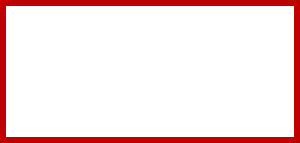 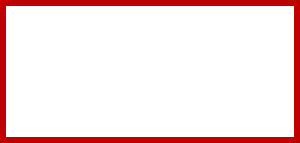 နမူနာဖြစ်ရပ် ၁ - ကလစ်မျှားခြင်းအကြောင်း သင်ကြားပေးခြင်း (အဆက်)
လုပ်ငန်းအဆင့်များ -

၁။ မိတ်ဆက် (၂၀ မိနစ်) - 
ခေါင်းစီးများမှာ မည်သည်တို့ဖြစ်ကြောင်းနှင့် ၄င်းတို့မှာ အဘယ်ကြောင့် သတင်းဆောင်းပါးများ၊ ဘလော့ဂ်ပို့စ်များနှင့် လူမှုမီဒီယာများတွင် အရေးကြီးကြောင်း ဆွေးနွေးခြင်းဖြင့် စတင်ပါ။ 
အချို့ခေါင်းစီးများမှာ အာရုံစူးစိုက်မှုရရန်နှင့် ကလစ်များများရရန် ဖန်တီးထားကြောင်း၊ ပါဝင်သည့် အကြောင်းအရာမှာ‌ ခေါင်းစီးကတိပြုထားသည်နှင့် မကိုက်ညီကြောင်း ရှင်းပြပါ။ ဤသည်တို့ကို “ကလစ်မျှားသည့်" ခေါင်းစီးများဟု သိကြသည်။
ကျောင်းသားများအား ကလစ်မျှားခြင်းကို အဓိပ္ပာယ်ဖွင့်ဆိုပြပါ။ - “ကလစ်မျှားခြင်းသည် လူများအား လင့်ခ်တစ်ခုကို ကလစ်နှိပ်ရန် မျှားခေါ်သည့် အလန့်တကြားဖြစ်စေသော အသုံးအနှုန်းများ သို့မဟုတ် ကတိများကို အသုံးပြုသော်လည်း အဓိပ္ပ္ပာယ်ရှိသော သို့မဟုတ် မှန်ကန်သော အကြောင်းအရာများကို  မဖော်ပြသည့် ခေါင်းစီးများဖြစ်ကြသည်။”

၂။ ကလစ်မျှားခြင်းကို ဖော်ထုတ်သတ်မှတ်ခြင်း (၁၅ မိနစ်) -
ကြိုတင်ရွေးချယ်ထားသော ကလစ်မျှားသည့် ခေါင်းစီးစာရင်းတစ်ခုပေးပြီး (သို့မဟုတ် ကျောင်းသားများအား ၄င်းတို့၏ ကိုယ်ပိုင်ဥပမာများ ရှာဖွေခိုင်းပြီး) ကျောင်းသားများကို ၄င်းတို့အနေဖြင့် ကလစ်မျှားခြင်းဟု ထင်မြင်ယူဆသည့် ခေါင်းစီးများကို သတ်မှတ်ဖော်ထုတ်ခိုင်းပါ။ 
၄င်းတို့အား မည်သည့်အရိပ်အယောင်များက ထိုခေါင်းစီးများကို အထူးသဖြင့် အာရုံစိုက်မှုကိုဖမ်းဆုပ်နိုင်စေကြောင်း သုံးသပ်ဆင်ခြင်ရန် အားပေးပါ။
နမူနာဖြစ်ရပ် ၁ - ကလစ်မျှားခြင်းအကြောင်း သင်ကြားပေးခြင်း (အဆက်)
လုပ်ငန်းအဆင့်များ -
၃။ ဆွေးနွေးခြင်း (၁၅ မိနစ်) - 
၄င်းတို့၏ ကြည့်ရှုလေ့လာချက်များအပေါ် အခြေခံသည့် အတန်းတွင်းဆွေးနွေးပွဲတစ်ခုကို ကူညီလမ်းညွှန်ပေးပါ။ 
ပုံကြီးချဲ့ခြင်း၊ စိတ်ထိခိုက်စေသော အသုံးအနှုန်း၊ သိချင်စိတ်ပြင်းပြစေသည့် ကွာဟချက်များ၊ သို့မဟုတ် လက်တွေ့မကျလောက်အောင် အလားအလာရှိနေသည့် ရလဒ်များကဲ့သို့သော ကလစ်မျှားသည့် ခေါင်းစီးများတွင် သုံးလေ့ရှိသည့် အတွေ့ရများသော နည်းဗျူဟာများကို ဆွေးနွေးပါ။
ကလစ်မျှားခြင်း၏ ရည်ရွယ်ချက်မှာ များသောအားဖြင့် အသိအမြင်များစေသည့် တန်ဖိုးရှိသည့် အကြောင်းအရာကို ပေးလိုခြင်းထက် ကလစ်များနှင့် ကြည့်ရှုနှုန်းများ မြင့်တက်လာစေရန်ဖြစ်ကြောင်း အလေးပေးဖော်ပြပါ။

၄။ အကျိုးသက်ရောက်မှု ခွဲခြမ်းစိတ်ဖြာခြင်း (၂၀ မိနစ်) - 
အတန်းကို အုပ်စုငယ်များခွဲလိုက်ပြီး အုပ်စုတစ်စုစီကို ကလစ်မျှားသည့် ခေါင်းစီးတစ်ခု/ များ ပေးပါ။ အောက်ပါတို့ကို ဆောင်ရွက်ရန် ညွှန်ကြားပါ -
၁)  တင်ဆက်ချက်သည် ခေါင်းစီးတွင် ကတိပြုထားသည်များနှင့် မည်မျှကိုက်ညီမှုရှိကြောင်း ခွဲခြမ်းစိတ်ဖြာပါ။
၂)  သတင်းမှား၊ အားမလိုအားမရဖြစ်မှု သို့မဟုတ် စိတ်ပျက်ခြင်းကဲ့သို့သော ကလစ်မျှားခြင်းကြောင့် ဖြစ်လာနိုင်ခြေရှိသည့် အကျိုးဆက်များကို ဆွေးနွေးပါ။

၅။ အုပ်စုလိုက် တင်ပြချက်များ (၁၅ မိနစ်) - 
အုပ်စုတစ်စုစီအား ၄င်းတို့၏ ရှာဖွေတွေ့ရှိချက်များကို အတန်းနှင့် မျှဝေခိုင်းပါ။ 
၄င်းတို့အနေဖြင့် တင်ဆက်ချက်မှာ ကတိပြုထားသည်များနှင့် လျော်ညီခြင်းရှိမရှိနှင့် ထိုအတွေ့အကြုံအပေါ် ၄င်းတို့ခံစားမိသည်များအပါအဝင် ခေါင်းစီးများအား ၄င်းတို့ ခွဲခြမ်းစိတ်ဖြာထားပုံကို တင်ပြနိုင်သည်။
သင့်ကျောင်းသားများကို ပြောပြပါ -
သတိရှိပါ။ အတုအပ လုပ်ကြံဖန်တီးသည့် သတင်းတင်ဆက်ချက်များမှာ လူတို့၏ စိတ်ခံစားချက်များကို နှိုးဆွနိုင်ရန် ရည်ရွယ်ကာ ဖန်တီးထားခြင်းဖြစ်သည်။  စာလုံးကြီးများ၊ ပုဒ်ဖြတ်ပုဒ်ရပ် သင်္ကေတများကို လွန်ကဲစွာ သုံးထားသည့် ခေါင်းစီးများကို သတိထားပါ။ မိမိ၏ ဖေ့စ်ဘွတ်ခ် သို့မဟုတ် တွစ်တာပေါ်တွင် တွေ့ရသည့် “သတင်း” ဆိုသည့် ပို့စ် တစ်ခုခုကြောင့် စိတ်ဆိုးမာန်ဆိုး ဖြစ်ရသည်ဆိုပါက ၄င်းသတင်းသည် ထိုသို့သော စိတ်ခံစားချက်ဖြစ်အောင် စီမံဖန်တီးထားခြင်း ဖြစ်နိုင်ပါသည်။ မှန်ကန်မှု ရှိမရှိ အတည်မပြုရသေးဘဲ ချက်ချင်း လက်ဆင့်ကမ်းမျှဝေခြင်း မပြုပါနှင့်။
နမူနာဖြစ်ရပ် ၁ - ကလစ်မျှားခြင်းအကြောင်း သင်ကြားပေးခြင်း (အဆက်)
လုပ်ငန်းအဆင့်များ -

၆။ ပြန်လည်သုံးသပ်ခြင်း (၁၀ မိနစ်) - 
ပြန်လည်သုံးသပ် ဆွေးနွေးပွဲတစ်ခု ပြုလုပ်ခြင်းဖြင့် ဤလုပ်ငန်းကို အဆုံးသတ်ပါ။ -
၁) ကျောင်းသားများအား ကလစ်မျှားခြင်းအကြောင်း ၄င်းတို့လေ့လာခဲ့ရသည်များကို အွန်လိုင်းပေါ်ကြည့်ရှုရာတွင် သို့မဟုတ် သတင်းများဖတ်ရာတွင် မည်ကဲ့သို့ အသုံးချနိုင်ကြောင်း မေးမြန်းပါ။ 
၂) ၄င်းတို့အား ကလစ်မျှားခြင်းကို သိရှိနိုင်မည့်၊ ရှောင်ရှားနိုင်မည့် နည်းဗျူဟာများ မျှ‌ဝေရန် အားပေးပါ။
၃) အွန်လိုင်းတင်ဆက်ချက်ကို ကြည့်ရှုသုံးစွဲရာတွင် လေးနက်စွာ ဆန်းစစ်ဝေဖန်တတ်ခြင်း၏ အရေးပါပုံကို ဆွေးနွေးပါ။

၇။ အိမ်စာလုပ်ငန်းတာဝန် (စိတ်ကြိုက်) –
နောက်ဆက်တွဲ လုပ်ငန်းတာဝန်တစ်ခုအနေဖြင့် ကျောင်းသားများအား မှန်ကန်တိကျပြီး တန်ဖိုးရှိသော အကြောင်းအရာများကို တင်ဆက်ပေးသည့် ကလစ်မျှားသည့် ခေါင်းစီးများမဟုတ်သည့် ဥပမာများကို ထပ်မံ ရှာဖွေ ယူဆောင်လာခိုင်းနိုင်သည်။  

နောက်ဆုံးရလဒ် -
ဤလုပ်ငန်းသည် ကျောင်းသားများအား ကလစ်မျှားခြင်း၏ အယူအဆကို နားလည်စေရန် ကူညီပေးရုံသာမက အွန်လိုင်းပေါ်မှ သတင်းအချက်အလက်များကို ဆန်းစစ်ဝေဖန်မှုရှိစွာ အကဲဖြတ်သုံးသပ်နိုင်ရန်၊ မည်သည်တို့ကို ကလစ်နှိပ်ဝေမျှပြီး ချိတ်ဆက်ထိတွေ့ရမည်ကို အချက်အလက်ကျကျ ဆုံးဖြတ်ချက်ချရန်အတွက်ပါ အရေးပါသော စွမ်းရည်များဖြင့် ပြည့်စုံစွာ ပြင်ဆင်ပေးသည်။
နမူနာဖြစ်ရပ် ၂ - လုပ်ကြံဖန်တီး / ပြုပြင်တည်းဖြတ်ထားသည့် တင်ဆက်ချက်များအကြောင်း သင်ကြားပေးခြင်း
သင်ယူမှု ရည်မှန်းချက် -  ကျောင်းသားများအား ၄င်းတို့ထံ မျှဝေ ပေးအပ်လာသည်များကို ဆန်းစစ်ဝေဖန်မှုရှိရှိ ခွဲခြမ်းစိတ်ဖြာခြင်းဖြင့် သတင်းအကြောင်းအရာအမှားကို မည်ကဲ့သို့ သတ်မှတ်ဖော်ထုတ် ခွဲခြားသိမြင်နိုင်ကြောင်း သင်ကြားပေးရန်။

လွှမ်းခြုံခဲ့သော တတ်ကျွမ်းမှုများ  -

လိုအပ်သော ပစ္စည်းများ -
သတင်းစာ၊ မဂ္ဂဇင်း သို့မဟုတ် အင်တာနက်နှင့် ချိတ်ဆက်ထားသော ကွန်ပျူတာစက်ပစ္စည်း
နမူနာဖြစ်ရပ် ၂ - လုပ်ကြံဖန်တီး / ပြုပြင်တည်းဖြတ်ထားသည့် တင်ဆက်ချက်များအကြောင်း သင်ကြားပေးခြင်း (အဆက်)
လုပ်ငန်းအဆင့်များ -

၁။ မိတ်ဆက် (၁၀ မိနစ်) - 
‘သတင်းအချက်အလက် ဖရိုဖရဲဖြစ်မှု’၏ အယူအဆကို ဆွေးနွေးခြင်းဖြင့် စတင်ပြီး၊ ပြုပြင်ဖန်တီးထားသော တင်ဆက်ချက်များနှင့် လုပ်ကြံဖန်တီးထားသော သတင်းများအကြောင်း ဥပမာများပေးပါ။ 
အကောင်အထည်ဖော်ဆောင်ရွက်ပါက သတင်းတစ်ပုဒ် သို့မဟုတ် တင်ဆက်ချက်တစ်ခု (အထူးသဖြင့် အွန်လိုင်းတင်ဆက်ချက်) သည် အတုဟုတ်မဟုတ်၊ မှန်ကန်မှုရှိမရှိ သဘောပေါက်နားလည်နိုင်သည့် နည်းလမ်းများရှိကြောင်း ရှင်းပြပါ။
အတုအပဖြစ်မှု သို့မဟုတ် လုပ်ကြံဖန်တီးထားမှုဆိုင်ရာ ‘သင်္ကေတ’များအကြောင်း ရှင်းပြရာတွင် အောက်ပါတို့ကို ထည့်သွင်းရှင်းပြပါ -
  	 ဝဘ်ဆိုက်စာမျက်နှာတွင် About / About US (မိမိတို့အကြောင်း / ဆက်သွယ်ရန်) စာမျက်နှာ ပျောက်နေခြင်း - သတင်းမှားများ 	ဖြန့်ဝေလှုံ့ဆော်နေသော ဝဘ်ဆိုက်အများစုသည် အခြားဝဘ်ဆိုက်များမှ တင်ဆက်ချက်များကို အငှားယူ ပြန်ဖြန့်ခြင်းများ ပြုကြသည်။ 	၄င်းတို့၏ About US (မိမိတို့အကြောင်း / ဆက်သွယ်ရန်) စာမျက်နှာကို ရှာဖတ်ကြည့်ပါ။ တရားဝင် သတင်းဝဘ်ဆိုက်များတွင် ၄င်းတို့ 	အဖွဲ့အစည်းအကြောင်း သတင်းအချက်အလက် တင်ထားတတ်ကြသော်လည်း၊ အတုအပဖန်တီးထားသော ဝဘ်ဆိုက် အများစုတွင် ထိုသို့ 	မတင်ထားနိုင်ပါ။
	 သဒ္ဒါအမှားများ - တင်ဆက်ချက်အတု အများအပြားတွင် သဒ္ဒါအမှားများစွာပါဝင်ပြီး အရေးအသားညံ့ကြသည်။ 
	 သံသယဖြစ်ဖွယ် URL လိပ်စာများ - သင့်ကျောင်းသားများအား ခေါင်းစီးကိုချည်း မကြည့်ဘဲ URL လိပ်စာကိုပါ ကြည့်ခိုင်းပါ။ စိတ်ချရသည့် 	သတင်းဌာန၊ အဖွဲ့အစည်း၏ လိပ်စာ ဟုတ်မှန်ပါသလား။ နောက်တစ်ခါ ပြန်ကြည့်ပါ။ အတုအပပြု အယောင်ဆောင်သည့် ဝဘ်ဆိုက်များသည် 	domain / URL လိပ်စာများတွင် စာလုံးပိုထည့်၍ဖြစ်စေ၊ .channel သို့မဟုတ် –tv ဟူသည့် နောက်တွဲများပြောင်း၍ဖြစ်စေ 	အမှတ်တံဆိပ်အစစ်၏အမည်များကို အယောင်ဆောင်တပ်ထားလေ့ရှိသည်။ ဝဘ်ဆိုက်အတု URL နမူနာများ - Aljazeera-tv.com, 	gmatv.com စသဖြင့်
	 စာရေးသူအမည်မပါဝင်ခြင်း - အွန်လိုင်းတွင်ပျံ့နေသော သတင်းတစ်ခုတွင် စာရေးသူ သတင်းထောက်အမည် မပါဝင်ပါက 	ယင်းသတင်းသည်် အတုဖြစ်နိုင်သည်။ စာရေးသူအမည်ဖော်ပြခြင်းသည် တာဝန်ခံမှုရှိခြင်းပင်ဖြစ်သည်။ ဤအချက်က 	သတင်းပညာ၏ အခြေခံမူတစ်ရပ်လည်းဖြစ်သည်။
နမူနာဖြစ်ရပ် ၂ - လုပ်ကြံဖန်တီး / ပြုပြင်တည်းဖြတ်ထားသည့် တင်ဆက်ချက်များအကြောင်း သင်ကြားပေးခြင်း (အဆက်)
သင့်ကျောင်းသားများကို ပြောပါ -
လုပ်ကြံဖန်တီးထားသော တင်ဆက်ချက်များကို ခွဲခြမ်းစိတ်ဖြာခြင်းဆိုသည်မှာ သင်္ကေတများကို လိုက်ရှာခြင်းဖြစ်သည်။ ၄င်းသင်္ကေတများတွင် ပါဝင်သည် -
သဒ္ဒါအမှားများ
သံသယဖြစ်ဖွယ် URL လိပ်စာများ 
စာရေးသူအမည် သို့မဟုတ် အယ်ဒီတာအမည် မပါဝင်
ဝဘ်ဆိုက်စာမျက်နှာတွင် About / About US (မိမိတို့အကြောင်း / ဆက်သွယ်ရန်) စာမျက်နှာ ပျောက်နေသည်
၂။ လုပ်ကြံဖန်တီး/ ပြုပြင်တည်းဖြတ်ထားသည့် တင်ဆက်ချက်များကို ဖော်ထုတ်သတ်မှတ်ခြင်း (၂၀ မိနစ်) -
သင့်ကျောင်းသားများအား အင်တာနက်ကို လှန်လှော ကြည့်ရှုခိုင်းပါ သို့မဟုတ် သင် ပေးထားသည့် သတင်းစာများကို ဖတ်ခိုင်းပြီး သင် ယခုတင်ဖော်ပြသွားခဲ့သည့် လက္ခဏာရပ်အချို့ကို ရှာဖွေကြည့်ခိုင်းပါ။
ဤလုပ်ငန်းသည် အနည်းဆုံး မိနစ် ၂၀ ခန့်ကြာနိုင်သောကြောင့် အိမ်စာအနေဖြင့် ပြုလုပ်ခိုင်းနိုင်သည်။

၃။ ဆွေးနွေးဖလှယ်ခြင်း (၁၅ မိနစ်) -  
၄င်းတို့၏ ရှာဖွေတွေ့ရှိချက်များပေါ် အခြေခံသည့် အတန်းတွင်းဆွေးနွေးပွဲတစ်ခုကို ကူညီလမ်းညွှန်ပေးပါ။ 
ပေးအပ်ထားသော တင်ဆက်များအနက်မှ မည်သည်မှာ လုပ်ကြံဖန်တီး / ပြုပြင်တည်းဖြတ်ထားကြောင်း သဘောပေါက်နားလည်စေရန် အသုံးပြုနိုင်သည့် ယေဘုယျနည်းဗျူဟာများကို ဆွေးနွေးပါ။  
၄င်းသတင်းမှားများ၏ ရည်ရွယ်ချက်မှာ များသောအားဖြင့် ပရိသတ် သို့မဟုတ် စာဖတ်သူများကို လှည့်ဖြားရန်နှင့် အထင်မြင်မှားစေရန်ဖြစ်ကြောင်း အလေးပေးဖော်ပြပါ။
နမူနာဖြစ်ရပ် ၂ - လုပ်ကြံဖန်တီး / ပြုပြင်တည်းဖြတ်ထားသည့် တင်ဆက်ချက်များအကြောင်း သင်ကြားပေးခြင်း (အဆက်)
လုပ်ငန်းအဆင့်များ - 

၄။ ပြန်လည်သုံးသပ်ခြင်း (၁၀ မိနစ်) - 
ပြန်လည်သုံးသပ်ဆွေးနွေးပွဲတစ်ခု ပြုလုပ်ခြင်းဖြင့် ဤလုပ်ငန်းကို အဆုံးသတ်ပါ -
၁)	ကျောင်းသားများကို ရရှိလာသော နည်းပညာများအား အနာဂတ် သတင်းများဖတ်ရှုရာတွင် မည်ကဲ့သို့ 	အသုံးချနိုင်မည်ကို မေးမြန်းပါ။ (အွန်လိုင်းပေါ်တွင်ဖြစ်စေ အွန်လိုင်းပြင်ပတွင်ဖြစ်စေ) 
၂)	၄င်းတို့အား လှည့်ဖြားခံရခြင်းကို သတိပြုမိခြင်းနှင့် ရှောင်ရှားခြင်းအတွက် နည်းဗျူဟာများ မျှဝေခိုင်းပါ။ 
၃)	အွန်လိုင်းတင်ဆက်ချက်များကို အသုံးပြုကြည့်ရှုရာတွင် လေးနက်စွာ ဆန်းစစ်ဝေဖန်ခြင်း၏ အရေးပါပုံကို ဆွေးနွေးပါ။

၅။ အိမ်စာလုပ်ငန်းတာဝန် (စိတ်ကြိုက်): 
နောက်ဆက်တွဲ လုပ်ငန်းတာဝန် တစ်ခုအနေဖြင့် ကျောင်းသားများအား လုပ်ကြံဖန်တီးထားသော တင်ဆက်ချက် ဥပမာများကို ထပ်မံ ရှာဖွေ ယူဆောင်လာခိုင်းနိုင်သည်။  

နောက်ဆုံးရလဒ် -
ဤလုပ်ငန်းသည် ကျောင်းသားများအား လုပ်ကြံဖန်တီးထားသည့် တင်ဆက်ချက်များကို ခွဲခြမ်းစိတ်ဖြာခြင်း အယူအဆကို နားလည်စေရန် ကူညီပေးရုံသာမက အွန်လိုင်းပေါ်မှ သတင်းအချက်အလက်များကို ဆန်းစစ်ဝေဖန်မှုရှိစွာ အကဲဖြတ်သုံးသပ်နိုင်ရန်၊ မည်သည်ကို ယုံကြည်၊ သုံးစွဲ၊ ဝေမျှရမည်နှင့် မည်သည်ကိုမူ ထိုကဲ့သို့ မပြုလုပ်သင့်ကြောင်း အချက်အလက်ကျကျ ဆုံးဖြတ်ချက်ချရန်အတွက်ပါ အရေးပါသော စွမ်းရည်များဖြင့် ပြည့်စုံစွာ ပြင်ဆင်ပေးသည်။
နမူနာဖြစ်ရပ် ၃ - မှန်ကန်မှု စစ်ဆေးခြင်းအကြောင်း သင်ကြားပေးခြင်း
သင်ယူမှု ရည်မှန်းချက် -  ကျောင်းသားများအား ၄င်းတို့ထံ မျှဝေ ပေးအပ်လာသည်များကို ဆန်းစစ်ဝေဖန်မှုရှိရှိ ခွဲခြမ်းစိတ်ဖြာခြင်းဖြင့် သတင်းအကြောင်းအရာအမှားကို မည်ကဲ့သို့ သတ်မှတ်ဖော်ထုတ် ခွဲခြားသိမြင်နိုင်ကြောင်း သင်ကြားပေးရန်။

လွှမ်းခြုံခဲ့သော တတ်ကျွမ်းမှုများ  -

လိုအပ်သော ပစ္စည်းများ -
သတင်းစာ၊ မဂ္ဂဇင်း သို့မဟုတ် အင်တာနက်နှင့် ချိတ်ဆက်ထားသော ကွန်ပျူတာစက်ပစ္စည်း
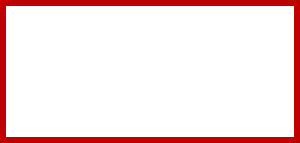 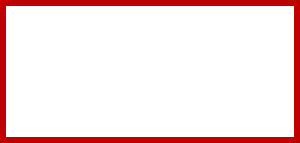 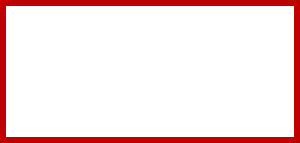 နမူနာဖြစ်ရပ် ၃ - မှန်ကန်မှု စစ်ဆေးခြင်းအကြောင်း သင်ကြားပေးခြင်း (အဆက်)
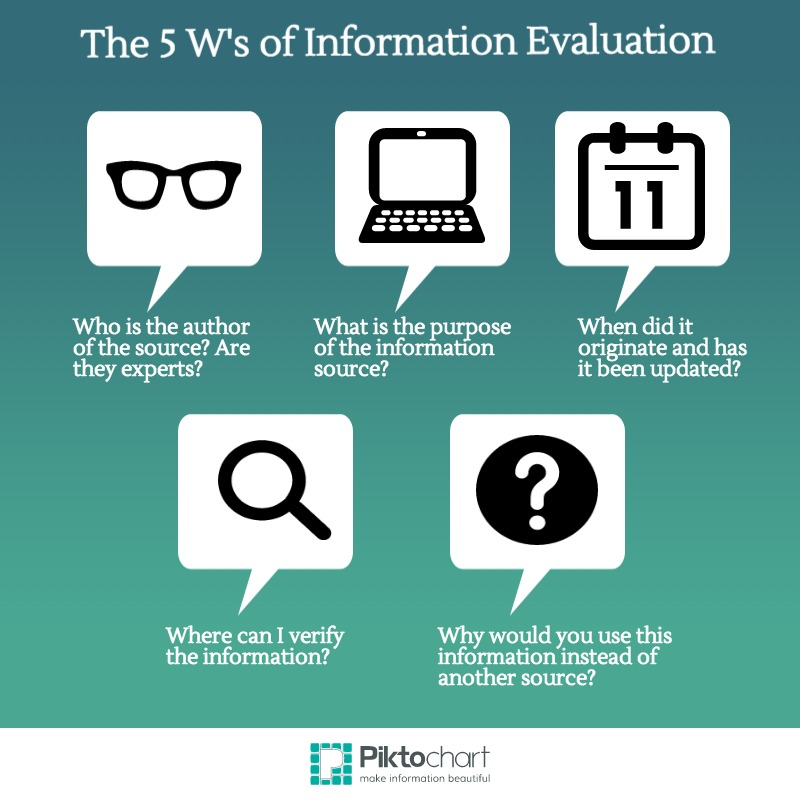 လုပ်ငန်း အဆင့်များ -

၁။ မိတ်ဆက် (၂၀ မိနစ်) - 
သတင်းများနှင့် တင်ဆက်ချက်များကို မှန်ကန်မှုစစ်ဆေးသည့် ‘ဘ’ငါးလုံး နည်းဗျူဟာ (5 W strategy) အကြောင်း ဆွေးနွေးခြင်းဖြင့် စတင်ပါ။
မိမိဖတ်နေသည့်အရာကို ဖတ်ရင်းနှင့် မှန်မမှန် အတည်ပြုစစ်ဆေးခြင်း နည်းလမ်းဖြစ်သည့် “စစ်ရင်းဖတ်ခြင်း (Lateral reading)” အယူအဆကို မိတ်ဆက်ပေးပါ။ (Terry Heick as cited by News Literacy Project)
လုံခြုံသော အွန်လိုင်းအသုံးပြု ကြည့်ရှုနည်းလမ်းဆိုင်ရာ အယူအဆများကို မိတ်ဆက်ပေးပါ -
မရင်းနှီးသော အွန်လိုင်းရင်းမြစ်တစ်ခုအား တွေ့ရှိသောအခါ သင့်ဘရောက်ဇာ (browser) တွင် တက်ဘ် (tab) အသစ်တစ်ခုဖွင့်လိုက်ပါ။ 
မရင်းနှီးသော အွန်လိုင်းရင်းမြစ်၏ နာမည်ကို ရှာကြည့်ပါ။ 
ယုံကြည်စိတ်ချရသော ဆိုက်များ (sites)က ၄င်းအကြောင်း မည်သို့ပြောထားသည်ကို စစ်ဆေးပါ။
အကယ်၍ ရင်းမြစ်မှာ ယုံကြည်ရပုံမရပါက အချိန်ကုန်ခံမနေဘဲ ပိုကောင်းသော ရင်းမြစ်တစ်ခုကိုသာ ရှာဖွေလိုက်ပါ။
သတင်းအချက်အလက်များကို ဆန်းစစ်အကဲဖြတ်ခြင်း ‘ဘ’ငါးလုံး
ရင်းမြစ်ရဲ့ အဓိက ရည်ရွယ်ချက်က ဘာလဲ။
ရင်းမြစ်ရဲ့ စာရေးသူက ဘယ်သူလဲ။ ကျွမ်းကျင်သူတွေ ဟုတ်ရဲ့လား။
ဘယ်အချိန်က စထွက်ခဲ့ပြီး ဘယ်တုန်းက ပြင်လိုက်တာလဲ။
ဒီသတင်းအချက်အလက်ကို ဘယ်နေရာမှာ မှန်မမှန် ဆန်းစစ်နိုင်လဲ။
တခြားရင်းမြစ်ကို မသုံးဘဲ ဘာကြောင့် ဒီသတင်းအချက်အလက်ကို သုံးရမှာလဲ။
နမူနာဖြစ်ရပ် ၃ - မှန်ကန်မှု စစ်ဆေးခြင်းအကြောင်း သင်ကြားပေးခြင်း (အဆက်)
၂။ ဖော်ပြခဲ့သော နည်းဗျူဟာသုံးခုကို လက်တွေ့အသုံးချခြင်း (၂၀ မိနစ်)
သင့်ကျောင်းသားများအား အင်တာနက်ကို လှန်လှော ကြည့်ရှုခိုင်းပါ သို့မဟုတ် သင် ပေးထားသည့် သတင်းစာများကို ဖတ်ခိုင်းပါ။  
ဆောင်းပါးတစ်ခု ရွေးချယ်ပြီး ၄င်း၏ ‘ဘ ငါးလုံး’ကို ဆွေးနွေးခိုင်းပါ။ 
မေးခွန်း ငါးခုအတွက် အဖြေများရလာအောင် စဉ်းစားခိုင်းပါ။  
အကယ်၍ ၄င်းတို့အနေဖြင့် သိပ်မသေချာပါက အဖွဲ့အစည်း သို့မဟုတ် စာရေးသူ၏ ယုံကြည်စိတ်ချရမှုကို စစ်ဆေးရန် လုံခြုံသော အွန်လိုင်းအသုံးပြု ကြည့်ရှုနည်းလမ်းကို သုံးခိုင်းပါ။  

၃။ အကျိုးသက်ရောက်မှုကို ခွဲခြမ်းစိတ်ဖြာခြင်း (၁၅ မိနစ်) - 
၄င်းတို့၏ ရှာဖွေတွေ့ရှိချက်များပေါ် အခြေခံသည့် အတန်းတွင်းဆွေးနွေးပွဲတစ်ခုကို ကူညီလမ်းညွှန်ပေးပါ။ 
မှန်ကန်မှုစစ်ဆေးခြင်းအား မလုပ်ဆောင်ဘဲ သတင်း သို့မဟုတ် တင်ဆက်ချက်အား ရယူသုံးစွဲခြင်း၏ အကျိုးဆက်များနှင့် အကျိုးသက်ရောက်မှုကို ဆွေးနွေးပါ။
၄င်းတို့အား လုပ်ကြံဖန်တီးထားပြီး စစ်မှန်မှုမရှိသည့် တင်ဆက်ချက်ကို သင့်လျော်သော မှန်ကန်မှုစစ်ဆေးခြင်း မလုပ်ဆောင်ဘဲ သုံးစွဲသည့် အုပ်စုတစ်စု သို့မဟုတ် လူအစုအဝေး၏ အပျက်သဘောဆောင်သော အကျိုးသက်ရောက်မှုအကြောင်း စိတ်ကူးယဉ် နမူနာဖြစ်ရပ်များအား စိတ်ကူးရလာအောင် စဉ်းစားခိုင်းပါ။  

နောက်ဆုံးရလဒ် -
ဤလုပ်ငန်းသည် ကျောင်းသားများကို မှန်ကန်မှုစစ်ဆေးခြင်း၏ အယူအဆနှင့် ၄င်း၏ နည်းနိဿယများကို နားလည်စေရန် ကူညီပေးရုံသာမက အွန်လိုင်းပေါ်မှ သတင်းအချက်အလက်များကို ဆန်းစစ်ဝေဖန်မှုရှိစွာ အကဲဖြတ်သုံးသပ်နိုင်ရန်၊ မည်သည်ကို ယုံကြည်၊ သုံးစွဲ၊ ဝေမျှရမည်နှင့် မည်သည်ကိုမူ ထိုကဲ့သို့ မပြုလုပ်သင့်ကြောင်း အချက်အလက်ကျကျ ဆုံးဖြတ်ချက်ချရန်အတွက်ပါ အရေးပါသော စွမ်းရည်များဖြင့် ပြည့်စုံစွာ ပြင်ဆင်ပေးသည်။
လုပ်ငန်း ၃
မှန် / မှား
လုပ်ငန်း ၄
အောက်ပါတို့အနက်မှ ကလေးများကို သတင်းအချက်အလက် ဖရိုဖရဲဖြစ်မှုအကြောင်း သင်ကြားပေးခြင်း၏ အရေးပါပုံကို အကျိုးအကြောင်းသင့် ရှင်းပြသည့် အကြောင်းပြချက်များအားလုံးကို ရွေးချယ်ပါ။

က)     သတင်းအချက်အလက် ဖရိုဖရဲဖြစ်မှုများအကြောင်း ပညာရေးသည် ကလေးများ၏ လေးနက်စွာ ဆန်းစစ်ဝေဖန်ခြင်း စွမ်းရည်များ တိုးမြင့်လာရန် ကူညီပေးသည်။ ၄င်းသည် ၄င်းတို့ မြင်ရ ဖတ်ရသည်များကို မေးခွန်းထုတ်တတ်ရန် အားပေးလှုံ့ဆော်သည်။
ခ)      ယနေ့ ဒစ်ဂျစ်တယ်ခေတ်တွင် ကလေးများသည်လည်း အွန်လိုင်းပေါ်မှ ကျယ်ပြောများပြားသည့် သတင်းအချက်အလက်များနှင့် ထိတွေ့လာကြသည်။ ၄င်းတို့အား သတင်းအချက်အလက် ဖရိုဖရဲဖြစ်မှုများအကြောင်း သင်ကြားပေးခြင်းသည် အင်တာနက်ကို ဘေးကင်းလုံခြုံစွာ တာဝန်သိစွာ ရှာဖွေ စီမံ ကိုင်တွယ်ဖြေရှင်းတတ်လာစေမည့် စွမ်းရည်များ ပြည့်စုံစွာ ပြင်ဆင်ပေးခြင်းဖြစ်သည်။ ၄င်းတို့သည် မှားယွင်းနေသော သို့မဟုတ် အထင်အမြင်မှားစေသော သတင်းအချက်အလက်များအပေါ် ၄င်းတို့၏ အယုံလွယ်မှုကို လျှော့ချပေးနိုင်သည့် ယုံကြည်စိတ်ချရသော ရင်းမြစ်များနှင့် စိတ်မချရသော ရင်းမြစ်များကြား ခွဲခြားသိမြင်တတ်ရန် သင်ယူသည်။ 
ဂ)      ကလေးများသည် မီဒီယာတိုက်များက အတွေးအမြင်များပေါ် လွှမ်းမိုးမှုရှိစေရန် သတင်းအချက်အလက်များကို မည်ကဲ့သို့ ပုံသွင်း တင်ဆက်နိုင်ကြောင်း သင်ယူနိုင်မည်။ ဤအသိပညာသည် ၄င်းတို့အား မီဒီယာကို ဆန်းစစ်ဝေဖန်မှုရှိရှိ သုံးစွဲစေပြီး ငုပ်လျှိုးနေသော ဘက်လိုက်မှုများ သို့မဟုတ် လုပ်ငန်းစဉ်များကို သိမြင်တတ်လာစေသည်။
ဃ)     သတင်းအချက်အလက် ဖရိုဖရဲဖြစ်မှုများအကြောင်း သတိပြုမိသည့် ကလေးများအား သတင်းမှားနှင့် လုပ်ကြံသတင်းတို့၏ စိတ်ပိုင်းဆိုင်ရာ အကျိုးသက်ရောက်မှုကို ကိုင်တွယ်ဖြေရှင်းနိုင်စေရန် စိတ်ပိုင်းဆိုင်ရာအရ  ပိုမိုကောင်းမွန်စွာ အဆင်သင့်ပြင်ဆင်ထားပေးသည်။ ၄င်းတို့သည် ထိုအကျိုးသက်ရောက်မှုကိုခံရသည့် အခြားသော ကလေးများကိုလည်း အချင်းချင်းကူညီပေးနိုင်သည်။
င)      သတင်းအချက်အလက် ဖရိုဖရဲဖြစ်မှုများသည် လူမှုမီဒီယာနှင့် အခြားသော အွန်လိုင်းပလက်ဖောင်းများမှတစ်ဆင့် မကြာခဏဆိုသလို ပျံ့နှံ့သွားလေ့ရှိသည်။ ကလေးများအား ထိုပြဿနာရပ်များနှင့်ပတ်သက်၍ ပညာပေးခြင်းတွင် အွန်လိုင်း အွန်လိုင်းပေါ်တွင် ဘေးကင်းလုံခြုံအောင် နေထိုင်နည်း၊ အွန်လိုင်းပေါ်မှ ရိုက်စားလုပ် လိမ်လည်မှုများကို ရှောင်ရှားနည်းနှင့် ၄င်းတို့၏ ကိုယ်ရေးအချက်အလက်များကို ကာကွယ်နည်းတို့အား သင်ကြားပေးခြင်းများ ပါဝင်သည်။
လုပ်ငန်း ၅ - (မိမိကိုယ်မိမိပြန်လည်သုံးသပ်ခြင်း)
မှန်ကန်မှုစစ်ဆေးခြင်းကို အသားပေးသည့် လုပ်ငန်းများကို အကောင်အထည်ဖော်ဆောင်ရွက်နိုင်ရန် ဆရာများအား ပံ့ပိုးကူညီရာတွင် သင်၏လက်ရှိ မိမိကိုယ်ကိုယုံကြည်မှုအဆင့်ကို အဆင့်သတ်မှတ်ပါ။ (အားနည်းသည်၊ အတော်အသင့်ဖြစ်သည်၊ အားကောင်းသည်၊ အလွန်အားကောင်းသည်) သင်၏ အသိအမြင်ကို မြှင့်တင်ရန် မည်သည်တို့ကို လုပ်ဆောင်မည်နည်း။
လုပ်ငန်း ၆ - (မိမိကိုယ်မိမိပြန်လည်သုံးသပ်ခြင်း)
သင့်အနေဖြင့် ၄င်း၏ကျောင်းသားများက ပေးအပ်လာသည့် ကောလာဟလတိုင်း သို့မဟုတ် မမှန်ကန်သော သတင်းအချက်အလက်တိုင်းကို ဒိအတိုင်းပင် ယုံကြည်လိုက်ကြောင်း ညည်းညူနေသည့် ဆရာ/ ဆရာမတစ်ဦးအား မည်သည့်လုပ်ငန်းကို လုပ်ဆောင်ရန် အကြံပြုပေးမည်နည်း။ ၄င်းအား အကြံပြုလိုသည့် လုပ်ငန်းကို ရေးပါ။ 
လုပ်ငန်း၏ အတိအကျသတ်မှတ်ထားသော အဆင့်များ၊ လိုအပ်သည်များ၊ နောက်ဆုံးရလဒ်များနှင့် သင်၏ အဆိုပြုလုပ်ငန်းမှတစ်ဆင့် ရရှိလာမည့် CSE AoF ကိုပါ ဖော်ပြပေးရန် မမေ့ပါနှင့်။
လုပ်ငန်း ၇ - (မိမိကိုယ်မိမိပြန်လည်သုံးသပ်ခြင်း)
ဤမော်ဂျူးတွင် ဖော်ပြခဲ့သော လုပ်ငန်းများအနက် မည်သည့်တစ်ခုမှာ အကောင်အထည်ဖော်ဆောင်ရွက်ရန် အလွယ်ကူဆုံးဟု သင်ထင်ပါသနည်း။ အဘယ်ကြောင့်နည်း။ သင့်အနေဖြင့် ထိရောက်သော အကောင်အထည်ဖော်ဆောင်ရွက်ခြင်းဖြစ်စေရန်အတွက် မည်သည်ကို အကြံပြုလိုပါသနည်း။
အကျဉ်းချုပ်
သတင်းအချက်အလက် ဖရိုဖရဲဖြစ်မှု ‌စနစ်ပုံစံတွင် လုပ်ကြံသတင်း၊ သတင်းမှားနှင့် မသမာသတင်းများပါ ပေါင်းစပ်ပါဝင်လာကြပြီဖြစ်သည်။
လုပ်ကြံသတင်း ဆိုသည်မှာ တမင်တကာအမှားဖြစ်ပြီး ဘေးရန်ဖြစ်စေရန် ဖန်တီးထားသည့် အကြောင်းအရာဖြစ်သည်။ လုပ်ကြံသတင်းကို ဖြန့်ဝေသောအခါတွင် သတင်းမှားအဖြစ် မကြာခဏ ပြောင်းလဲသွားလေ့ရှိသည်။
ယေဘုယှအားဖြင့် လုပ်ကြံသတင်း၏ တစ်စိတ်တစ်ပိုင်းကို မှားယွင်းနေကြောင်း သတိမပြုမိသည့်သူတစ်ဦးမှ ရွေးချယ်ကောက်ယူကာ အကူအညီဖြစ်မည်ထင်ပြီး ၄င်း၏အသိုင်းအဝိုင်းအတွင်း မျှဝေသည်။ ၄င်းကို သတင်းမှားဟု ခေါ်သည်။ 
တခြားတစ်ဖက်တွင် မသမာသတင်းဆိုသည်မှာ လူပုဂ္ဂိုလ်များ သို့မဟုတ် အဖွဲ့အစည်းများကို ထိခိုက်နစ်နာစေနိုင်သည့် သတင်းအချက်အလက်များကို တမင်သက်သက် ထုတ်‌ဝေခြင်းဖြစ်သည်။  
သတင်းအချက်အလက် ဖရိုဖရဲဖြစ်မှုအတွင်းတွင် ပုံစံ ၇မျိုးပါဝင်သည့် ကျယ်ပြန့်သော နယ်ပယ်စဉ်တစ်ခုရှိသည်။ ၄င်းတို့သည် အမှားနှင့် ထိခိုက်နစ်နာစေလိုသော ရည်ရွယ်ချက်အလိုက် ကွဲပြားသည်။ လုပ်ကြံဖန်တီး ပြုပြင်တည်းဖြတ်ထားသည့် တင်ဆက်ချက်များသည် ၄င်းတို့၏ အပျက်သဘောဆောင်သော အကျိုးသက်ရောက်မှုအရ အလွန် အန္တရာယ်ရှိပြီး စိတ်မချရပေ။ အပျက်သဘောဆောင်သော အကျိုးဆက်များအရ အနည်းဆုံးသက်ရောက်မှုရှိသည်တို့မှာ ကလစ်မျှားခြင်းနှင့် သရော်စာကဲ့သို့သော အလွဲချိတ်ဆက်ပြခြင်းများဖြစ်ကြသည်။
ကလေးများအား သတင်းအချက်အလက် ဖရိုဖရဲဖြစ်မှုများအကြောင်း သင်ကြားပေးခြင်းသည် ၄င်းတို့၏ လေးနက်စွာ ဆန်းစစ်ဝေဖန်တတ်ခြင်း စွမ်းရည်များ၊ MIL တတ်ကျွမ်းမှုများကို တိုးမြှင့်ပေးခြင်း၊ တာဝန်သိသော နိုင်ငံသားဖြစ်မှုကို မြှင့်တင်ပေးခြင်း၊ ၄င်းတို့၏ ကိုယ်စိတ်နှစ်ဖြာ ကျန်းမာချမ်းသာခြင်းကို ပြုစုအားပေးခြင်းနှင့် မီဒီယာနှင့် သတင်းအချက်အလက် တင်ဆက်ချက်ကို တာဝန်ရှိစွာ ကျင့်ဝတ်ညီစွာ လုံခြုံစွာ လက်လှမ်းမီရယူ၊ အသုံးပြု၊ ဖန်တီးကြောင်း သေချာစေခြင်းများ ဖြစ်စေသည်။
ကျမ်းကိုးစာရင်း
AFP Fact Check. (2021, March 1). Doctored news graphic falsely claims Filipino official advised giving China's Sinovac vaccine to poor people. https://factcheck.afp.com/doctored-news-graphic-falsely-claims-filipino-official-advised-giving-chinas-sinovac-vaccine-poor
Alagaran, J.R. II. (2017). Media and information literacy: Empower the discerning audiences. Quezon City: Abiva Publishing House Inc.
Alagaran, J.R. II (2023). Basic Skills in Discerning Disinformation and Misinformation. {Presentation for MTTs on August 16, 2023)
Bored Panda. 55 Times ‘Stop Clickbait’ Hilariously Summarized Crappy Articles And Saved You A Click | Bored Panda
Caufield, M. (2019, June 19). SIFT (The Four Moves).                                                               https://hapgood.us/2019/06/19/sift-the-four-moves/
Civic Online Reasoning. (n.d.). Teaching lateral reading.                 https://cor.stanford.edu/curriculum/collections/teaching-lateral-reading/
COMPACT Education Group. (March 2020). Guide to Conspiracy Theories. European Cooperation in Science and Technology
Dean, James (2010). Mighty Optical Illustions. Retrieved from Media Manipulation Illusion Example (moillusions.com)
Introduction to Media and Information Literacy (MIL) for Mobile Teachers
ကျမ်းကိုးစာရင်း
Defacto Space. https://defacto.space/io1-a/examples-satire-parody-memes/
Ireton, Cherilyn & Posetti, Julie (2018). Journalism, ‘Fake News’ & Disinformation: Handbook for Journalism Education and Training. Paris: UNESCO
Lopez, Ann Lourdes C. (2020). News Literacy and Citizenship in the Information Disorder. PowerPoint Presentation for  Developing Champion Teachers in News Literacy. Asian Institute of Journalism and Communication
Medium You won’t believe how these 9 shocking clickbaits work! (number 8 is a killer!) | by Ashuta | The Zerone | Medium
National Communication Association. https://www.natcom.org/communication-currents/trolling-social-change-how-john-oliver-uses-satire-and-parody-last-week
Paraan, Rowena C. (AIJC, 2020). Exploring Information Neighborhoods & Fact-Checking. PowerPoint Presentation for  Developing Champion Teachers in News Literacy. Asian Institute of Journalism and Communication
Rappler.com (2020). FALSE: DepED Announces Grade 13.   Retrieved from FALSE: 'DepEd announces Grade 13' (rappler.com)
Introduction to Media and Information Literacy (MIL) for Mobile Teachers
ကျမ်းကိုးစာရင်း
POZ. (2020) Fake News Alert: Eight Children Contract HIV From Walmart Bananas Retrieved from Fake News Alert: Eight Children Contract HIV From Walmart Bananas - POZ
RISE (2022). Teacher Competency Framework
Silverman, Craig. (2020). Verification Handbook for Disinformation and Media Manipulation.#ThinkBeforeSharing - Stop the spread of conspiracy theorieshttps://en.unesco.org/themes/gced/thinkbeforesharing?fbclid=IwAR3FgRVTCkL_evrFNNGUYpsmhPLNgZb9nB-yMiimioW48TX91p8a_2g75d0
Snopes. (2017). Did President Trump save two cats after Harricane Harvey? Retrieved from Did President Trump Save Two Cats After Hurricane Harvey? | Snopes.com
Tuazon, Ramon, Understanding and Addressing Information Disorder, PowerPoint presentation
The Zerone. You won’t believe how these 9 shocking clickbaits work! (number 8 is a killer!) | by Ashuta | The Zerone | Medium
University of Michigan. (n.d.). Evaluating sources. https://umich.instructure.com/courses/83460/pages/step-5-evaluating-sources
Introduction to Media and Information Literacy (MIL) for Mobile Teachers
ကျမ်းကိုးစာရင်း
UNESCO. (n.d.) Media and information literacy. https://en.unesco.org/themes/media-and-information-literacy
VERAfied:  A DIY Guide to Fact-Checking and Fighting Misinformation and Disinformation, VeraFiles:2021
VERAFied: THIS WEEK IN FAKE NEWS: Duterte DID NOT sign any ‘no homework policy’ - VERA Files
Wardle, Claire. (2020). The Age of Disinformation Order in Verification Handbook for Disinformation and Media Manipulation.
Wardle, C. (n.d.). The Age of Information Disorder. https://datajournalism.com/read/handbook/verification-3/investigating-disinformation-and-media-manipulation/the-age-of-information-disorder
Wardle, C. (2020, September 22). Understanding Information disorder. https://firstdraftnews.org/long-form-article/understanding-information-disorder/
Introduction to Media and Information Literacy (MIL) for Mobile Teachers
Thank You.